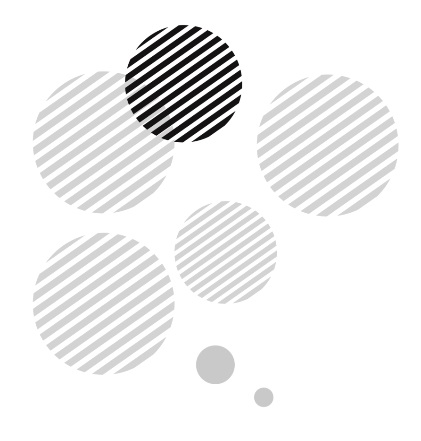 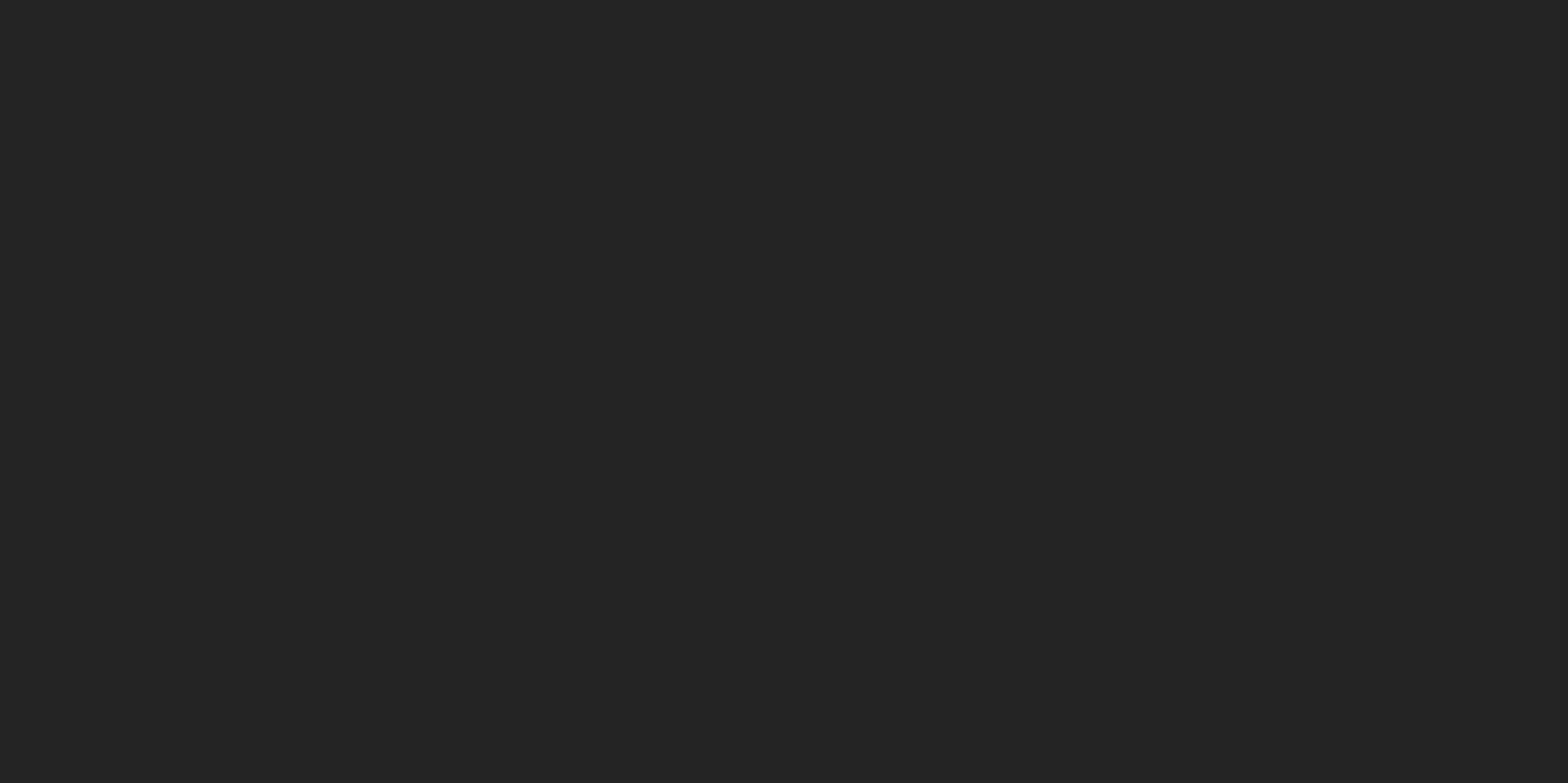 LOGO
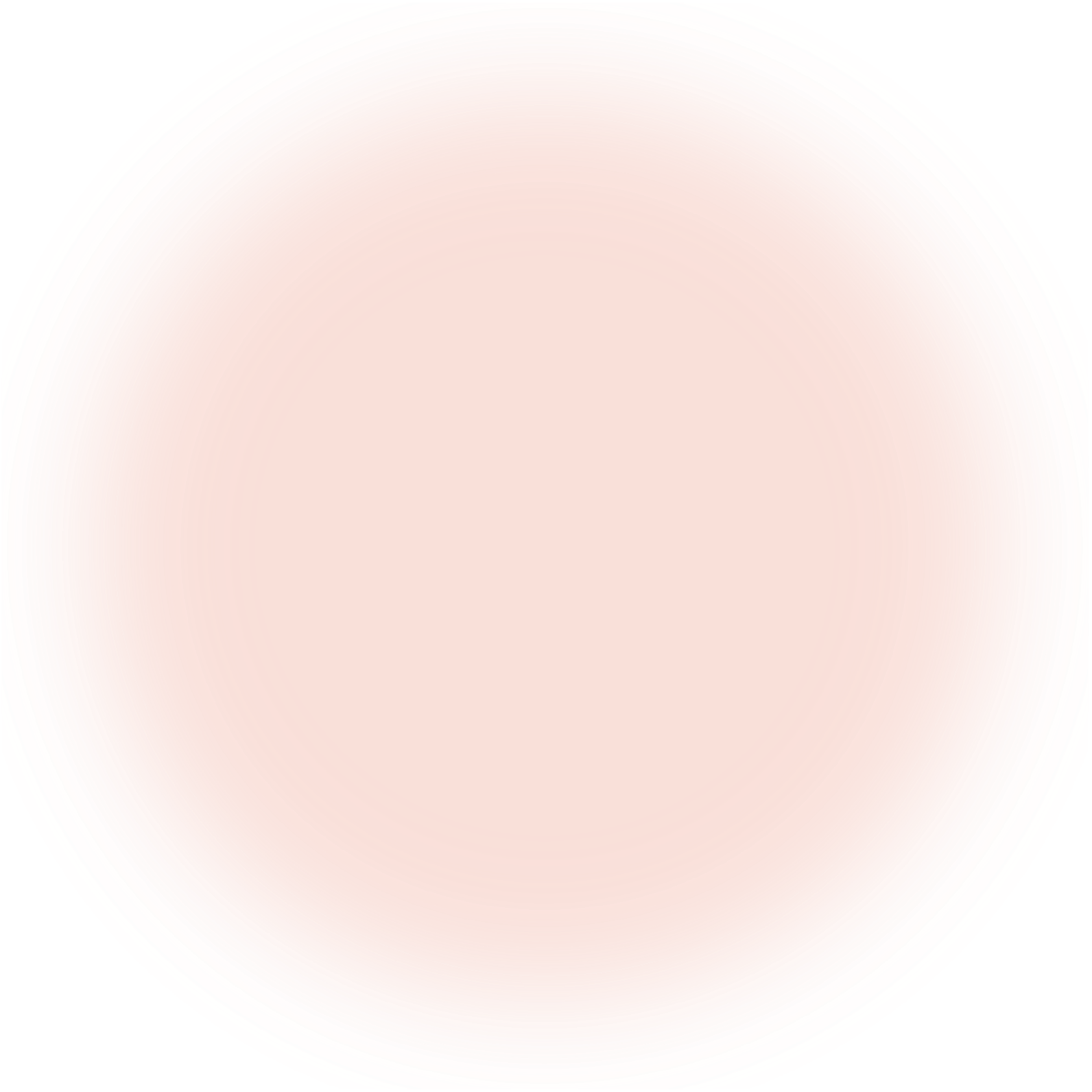 Free
PPT Templates
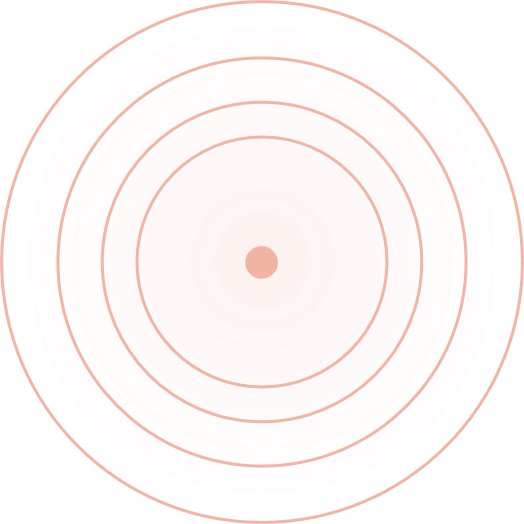 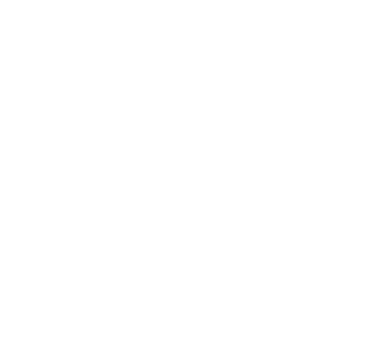 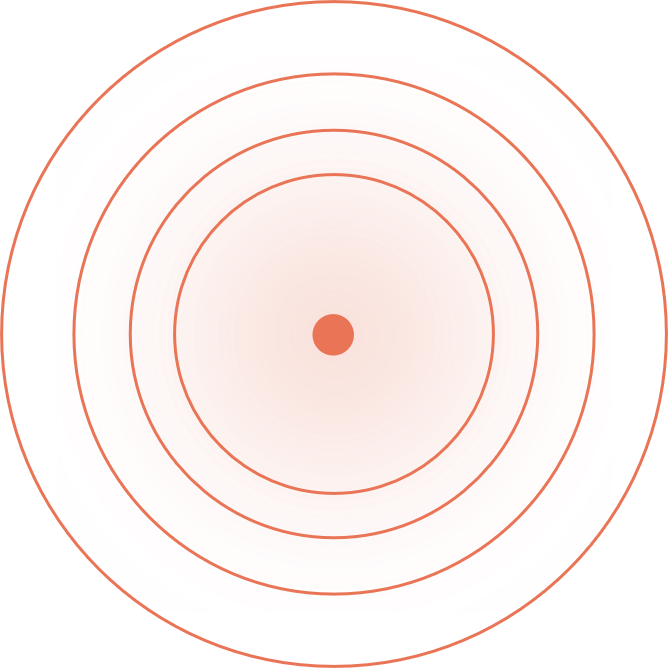 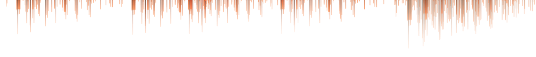 Insert the Subtitle of Your Presentation
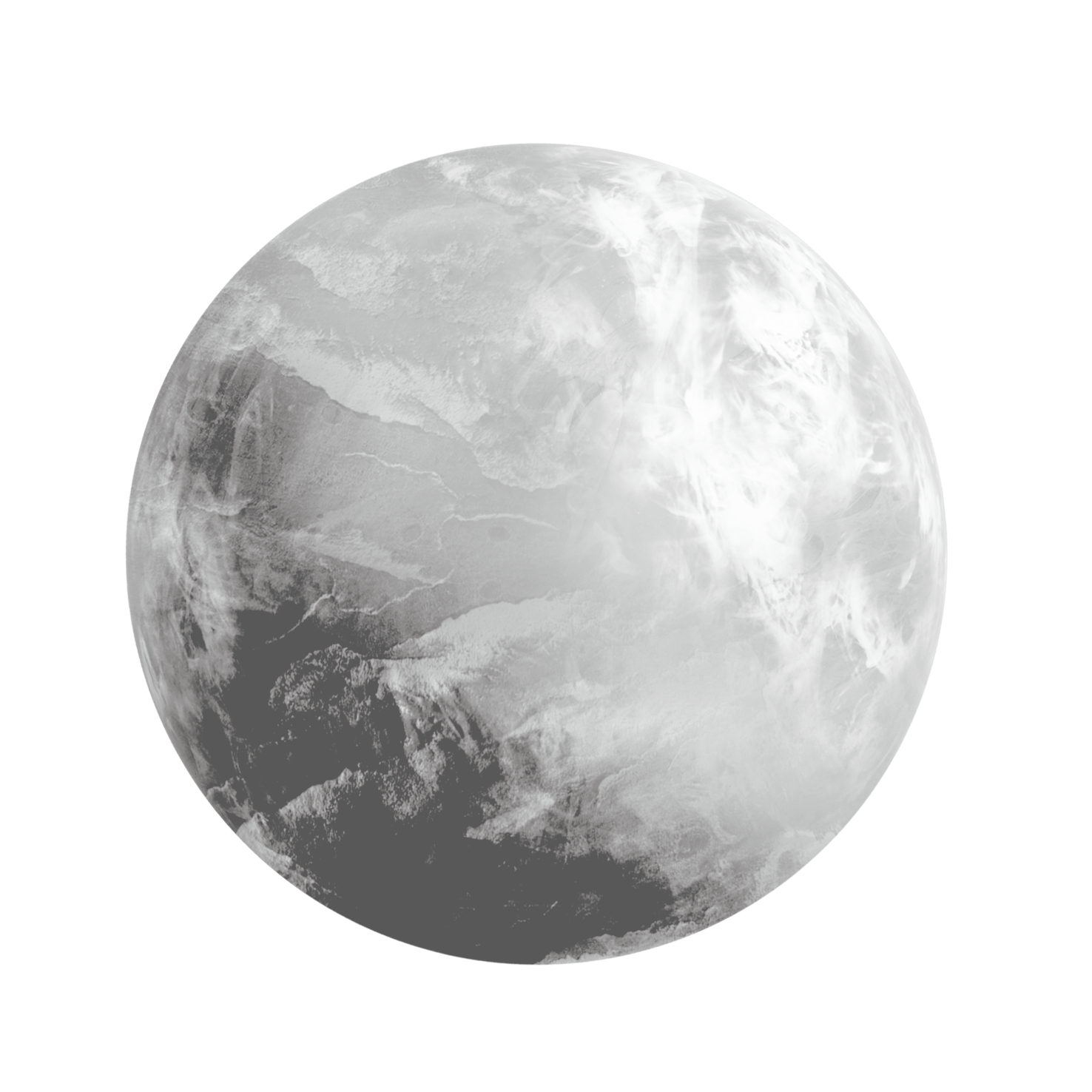 www.freeppt7.com
行业PPT模板http://www.1ppt.com/hangye/
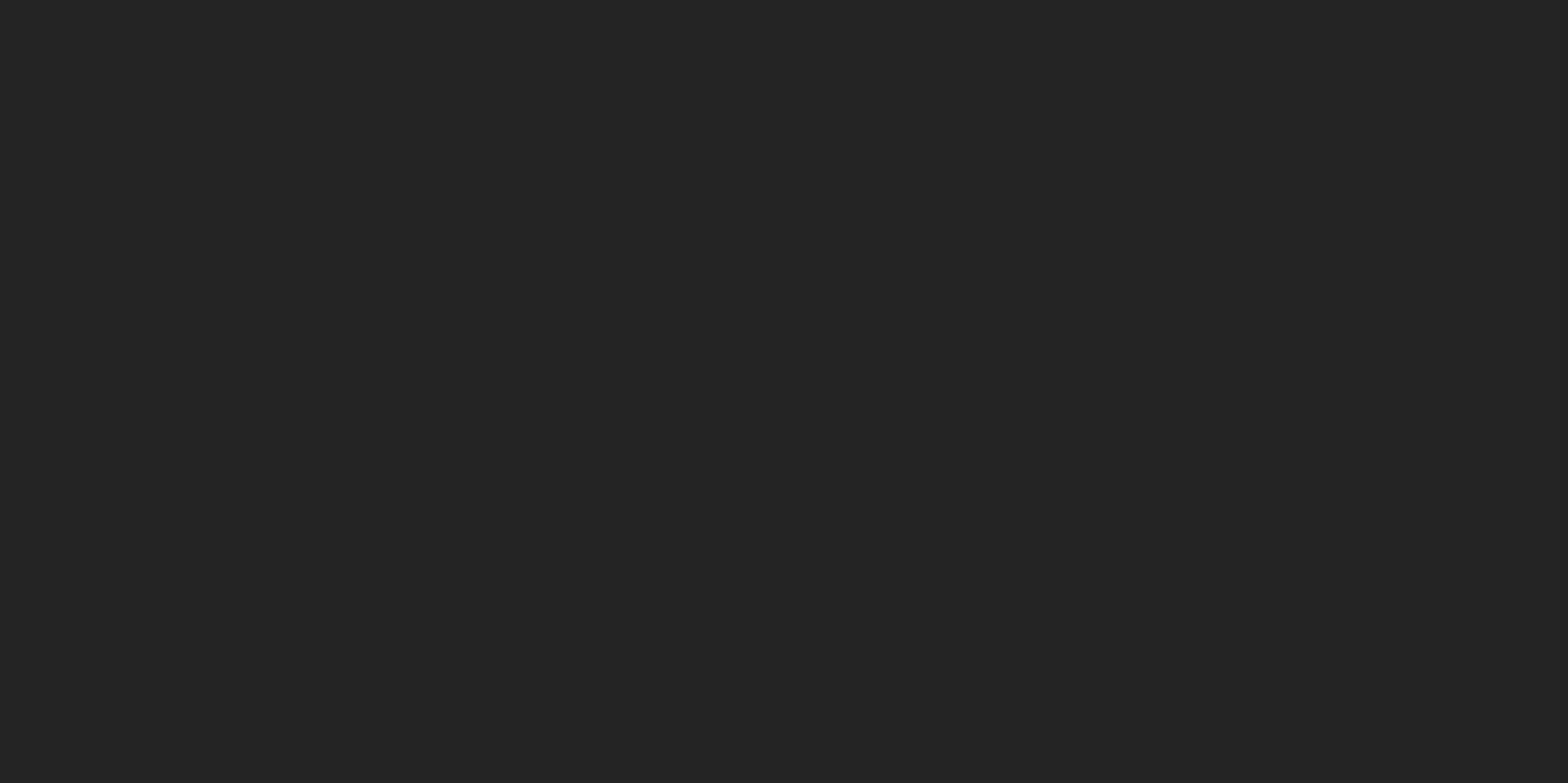 CONTENTS
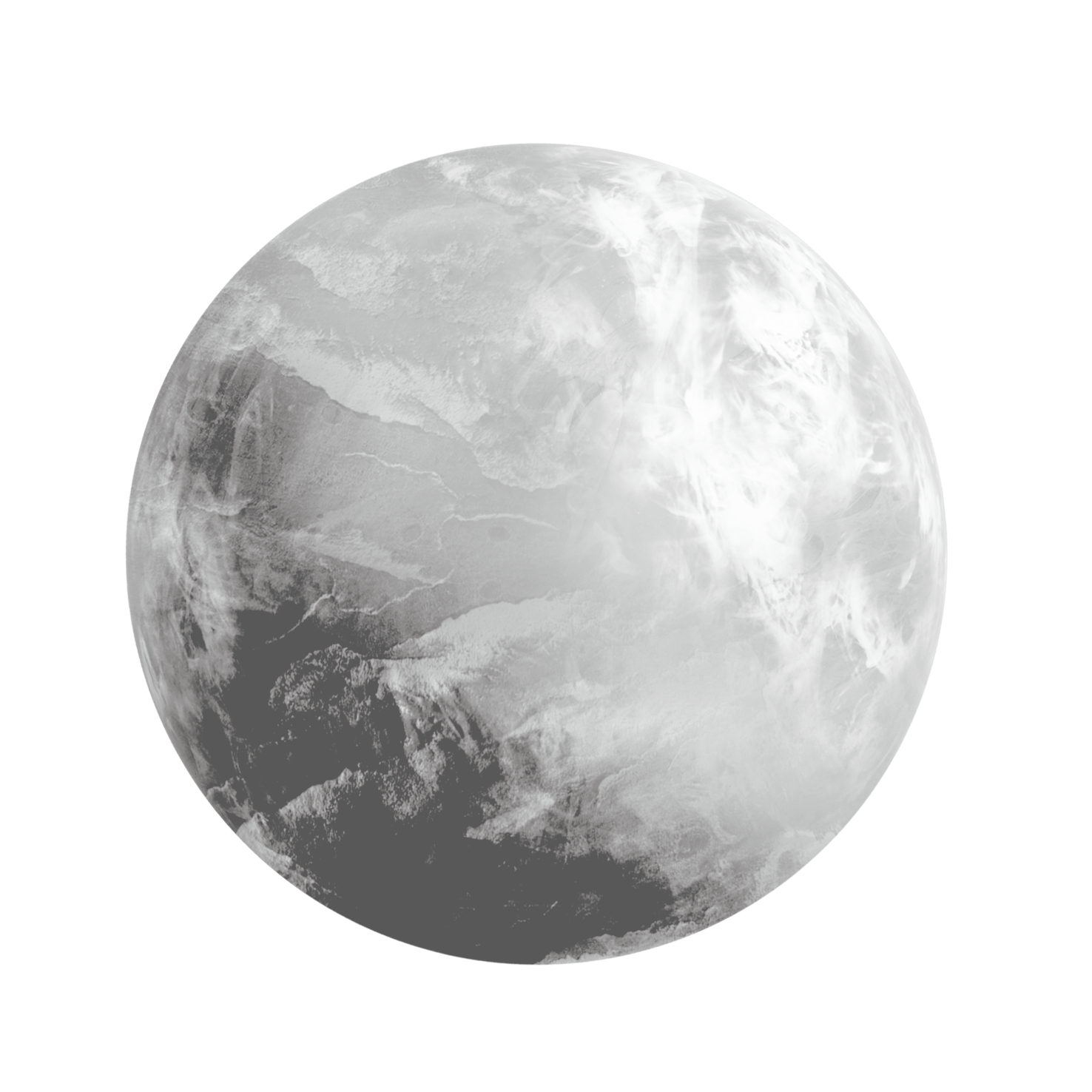 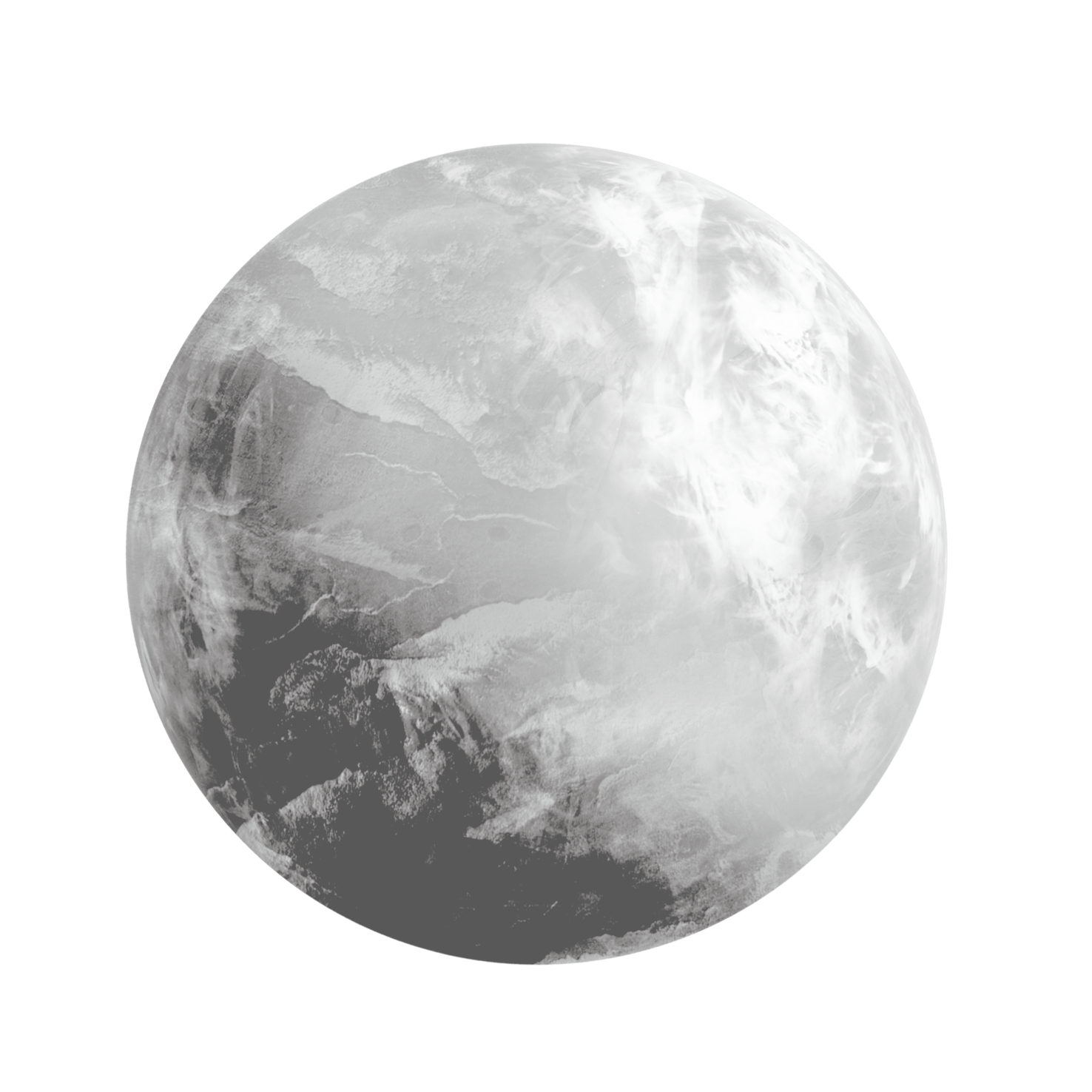 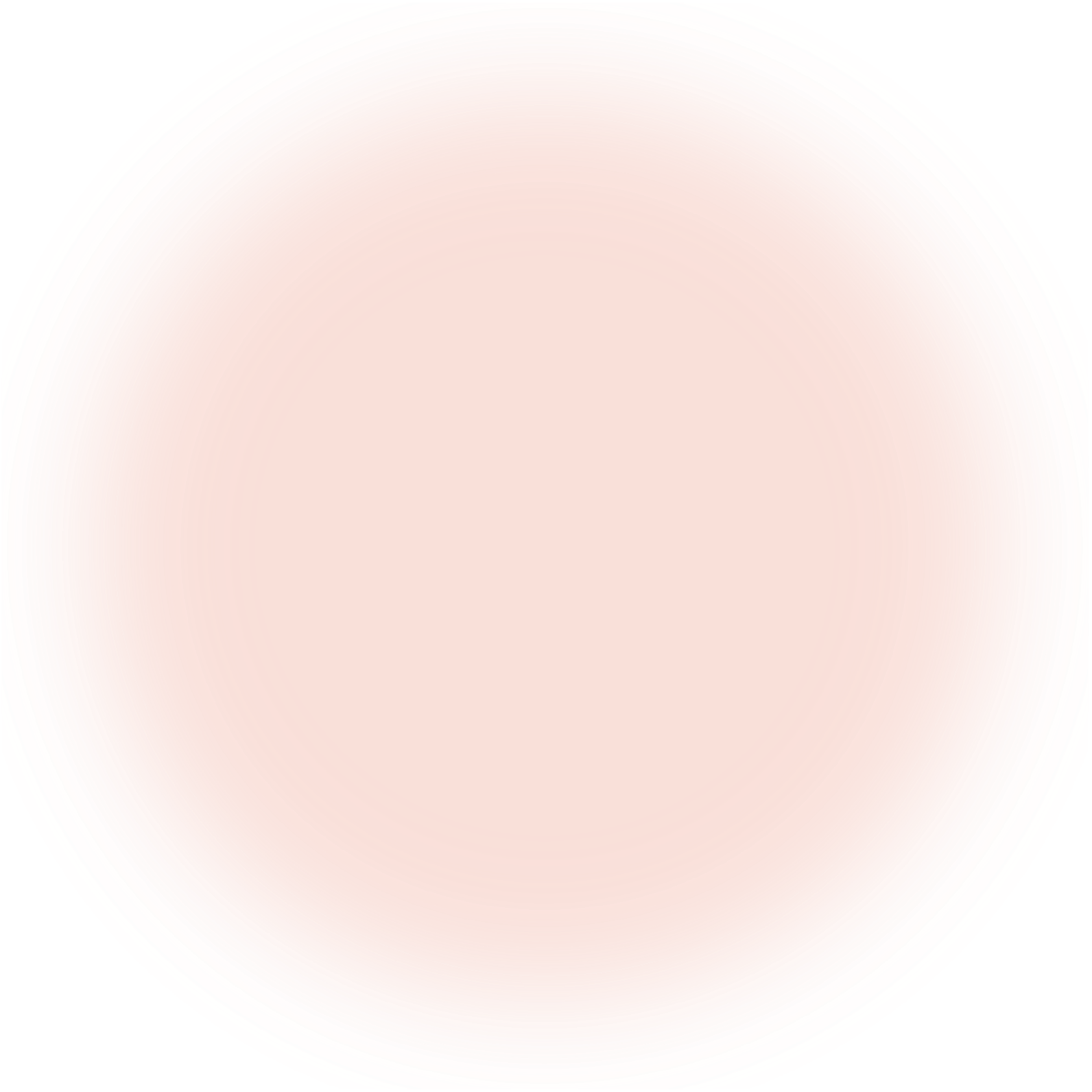 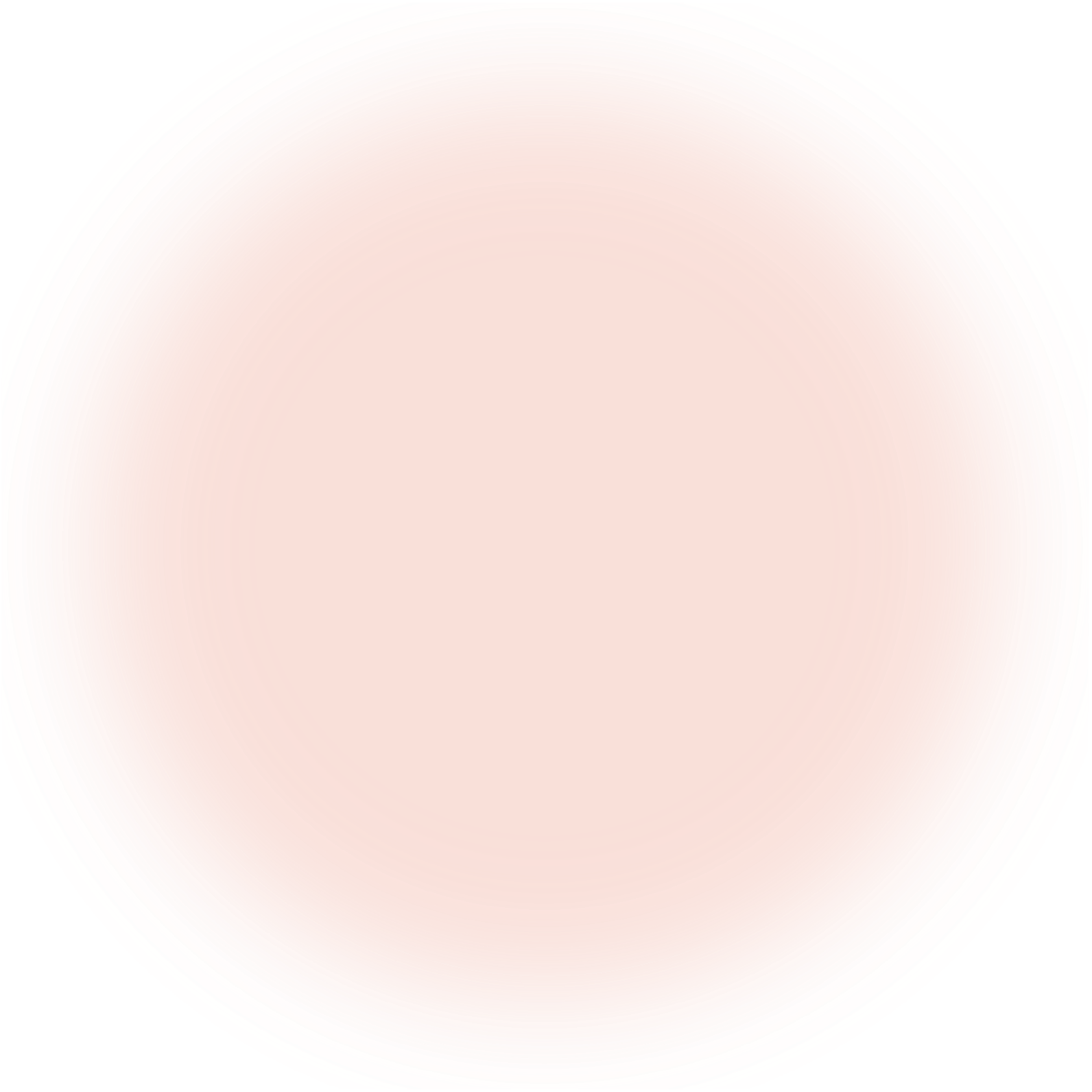 04
01
02
03
Add title text
Add title text
Add title text
Add title text
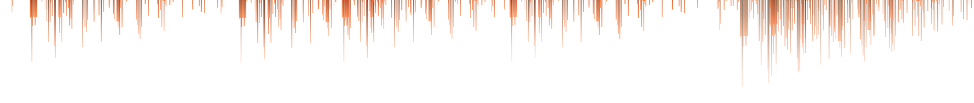 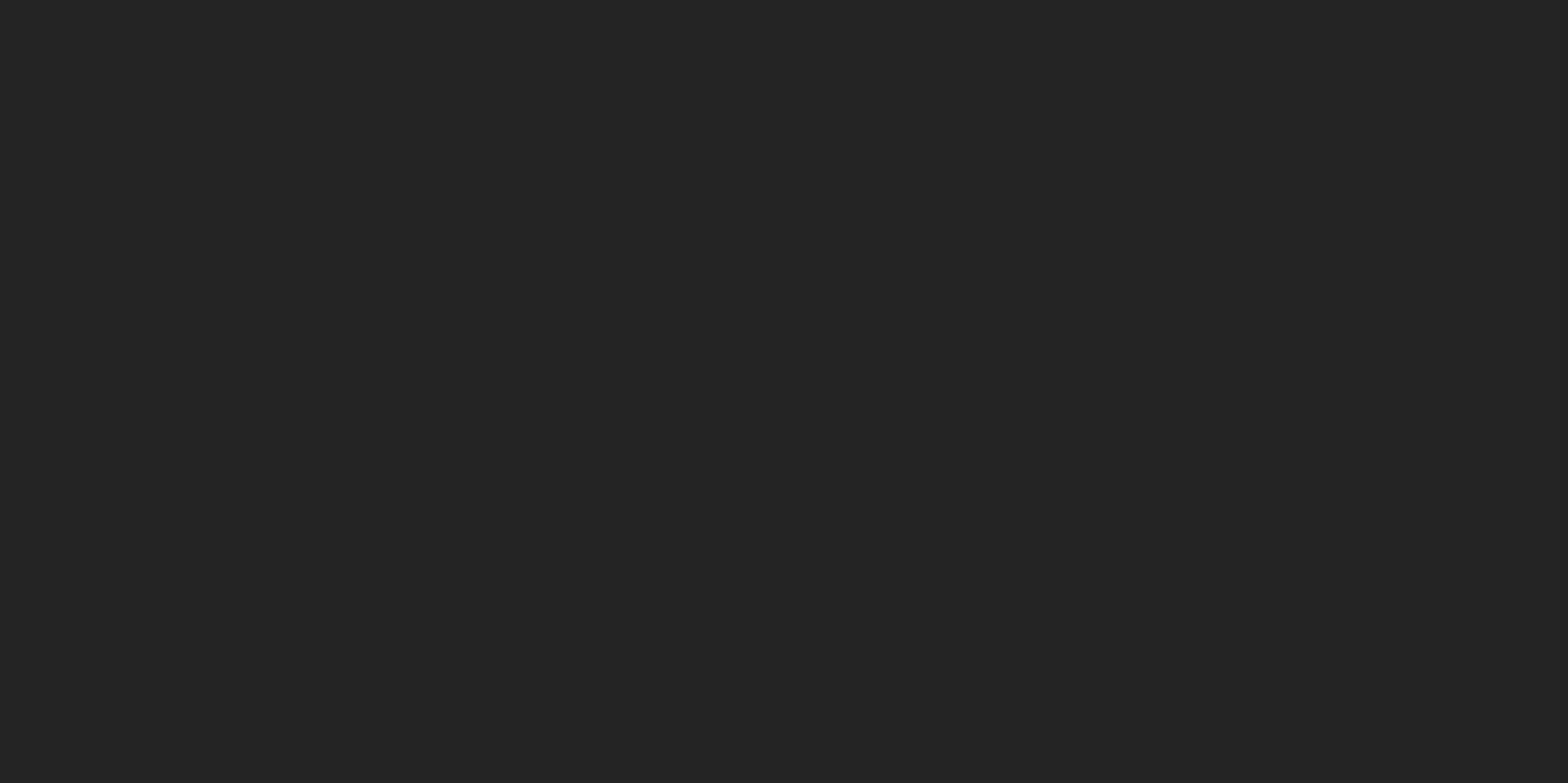 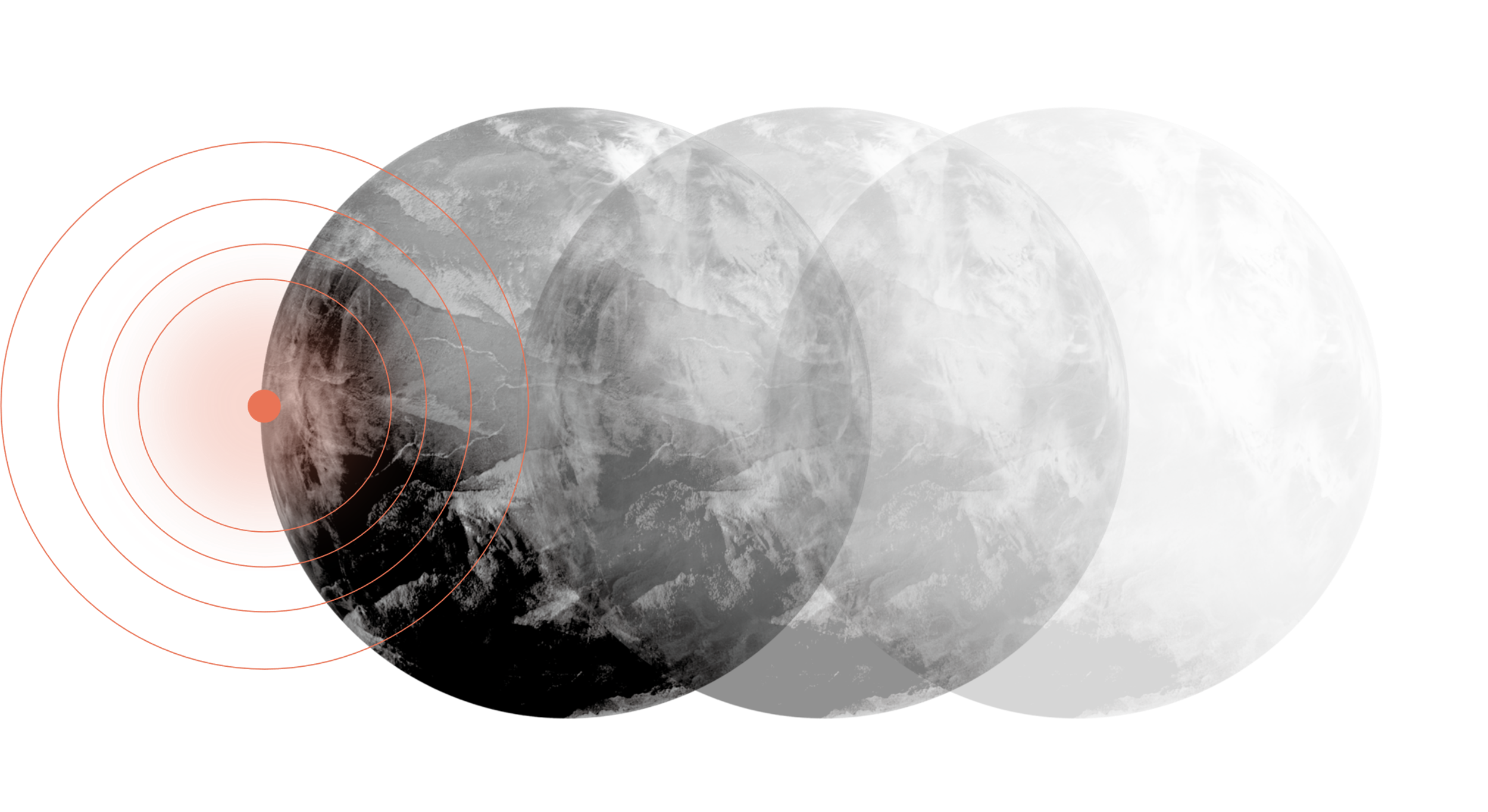 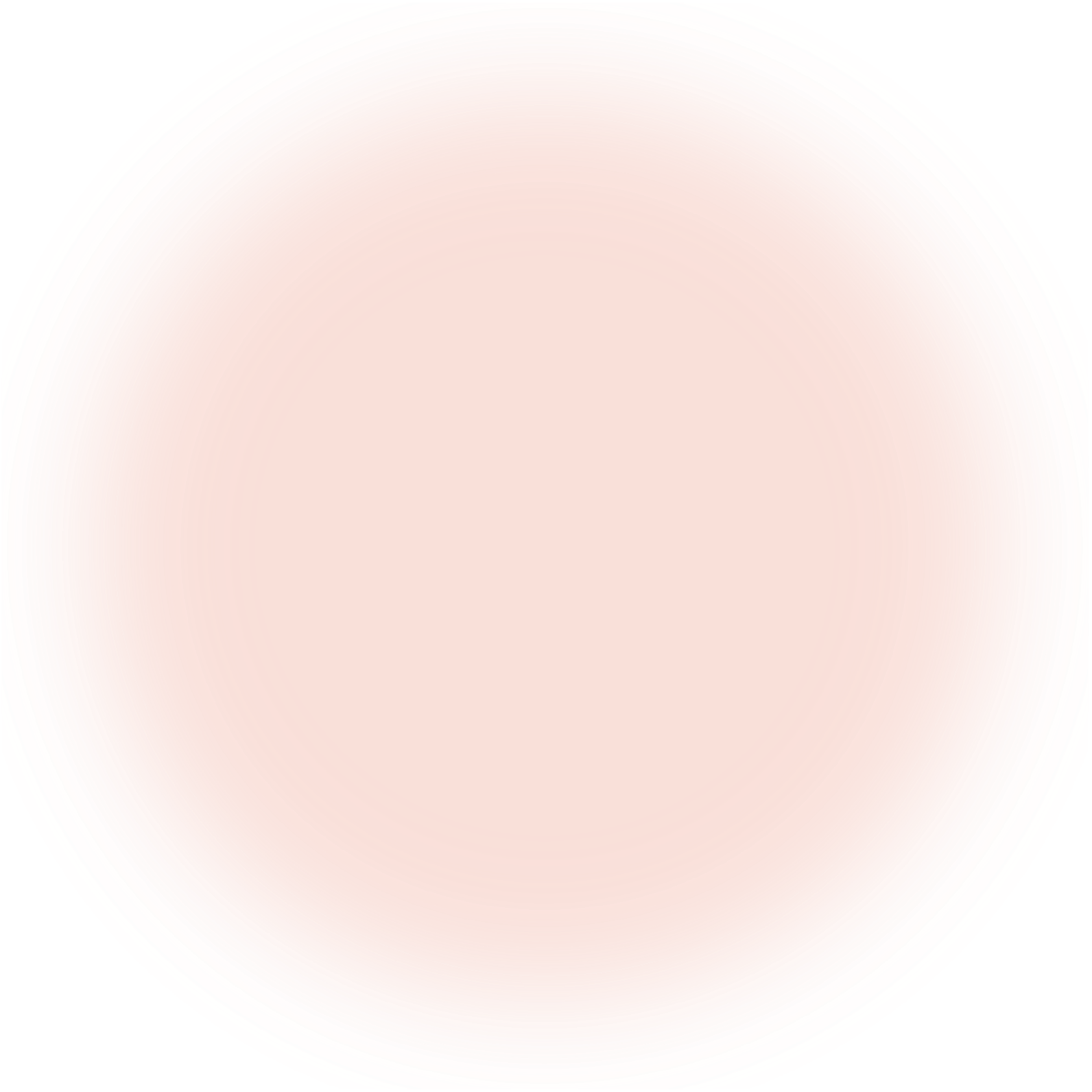 01
Add title text
The life most of the time, commitments equals to constrain, reluctantly we yearn for bound.
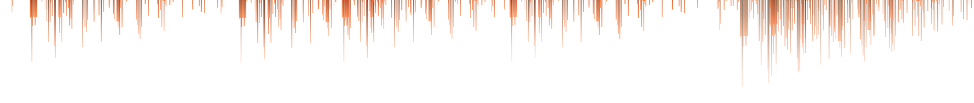 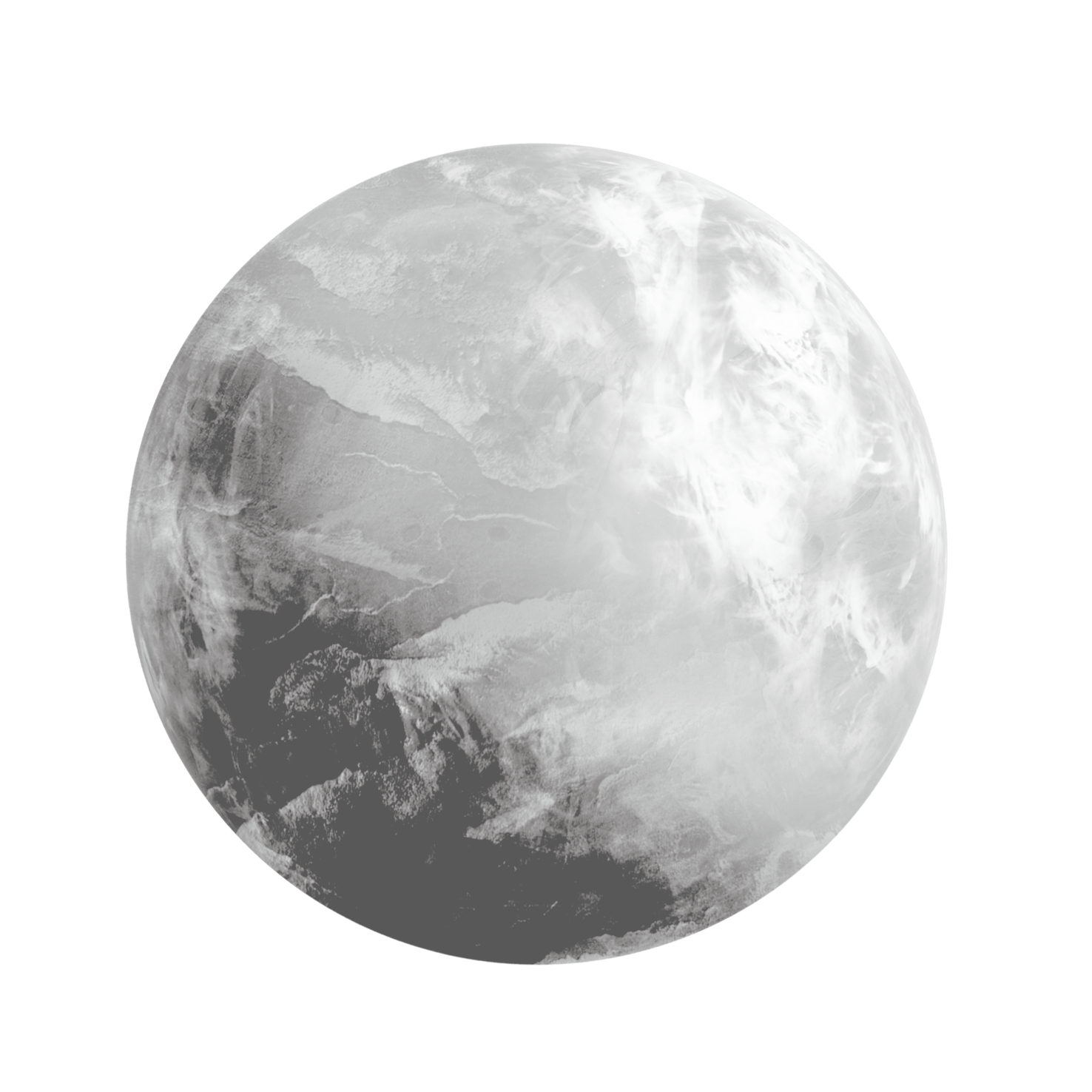 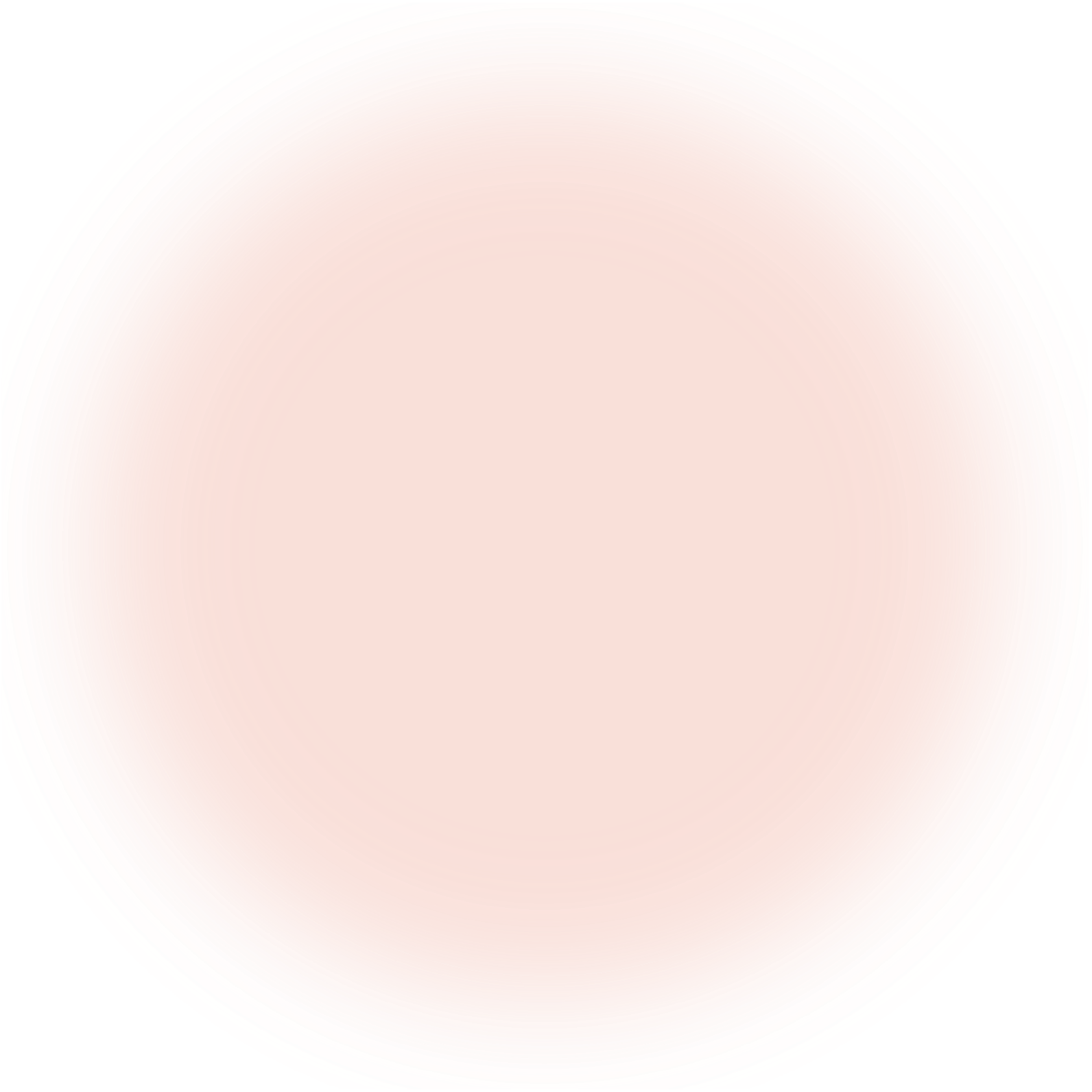 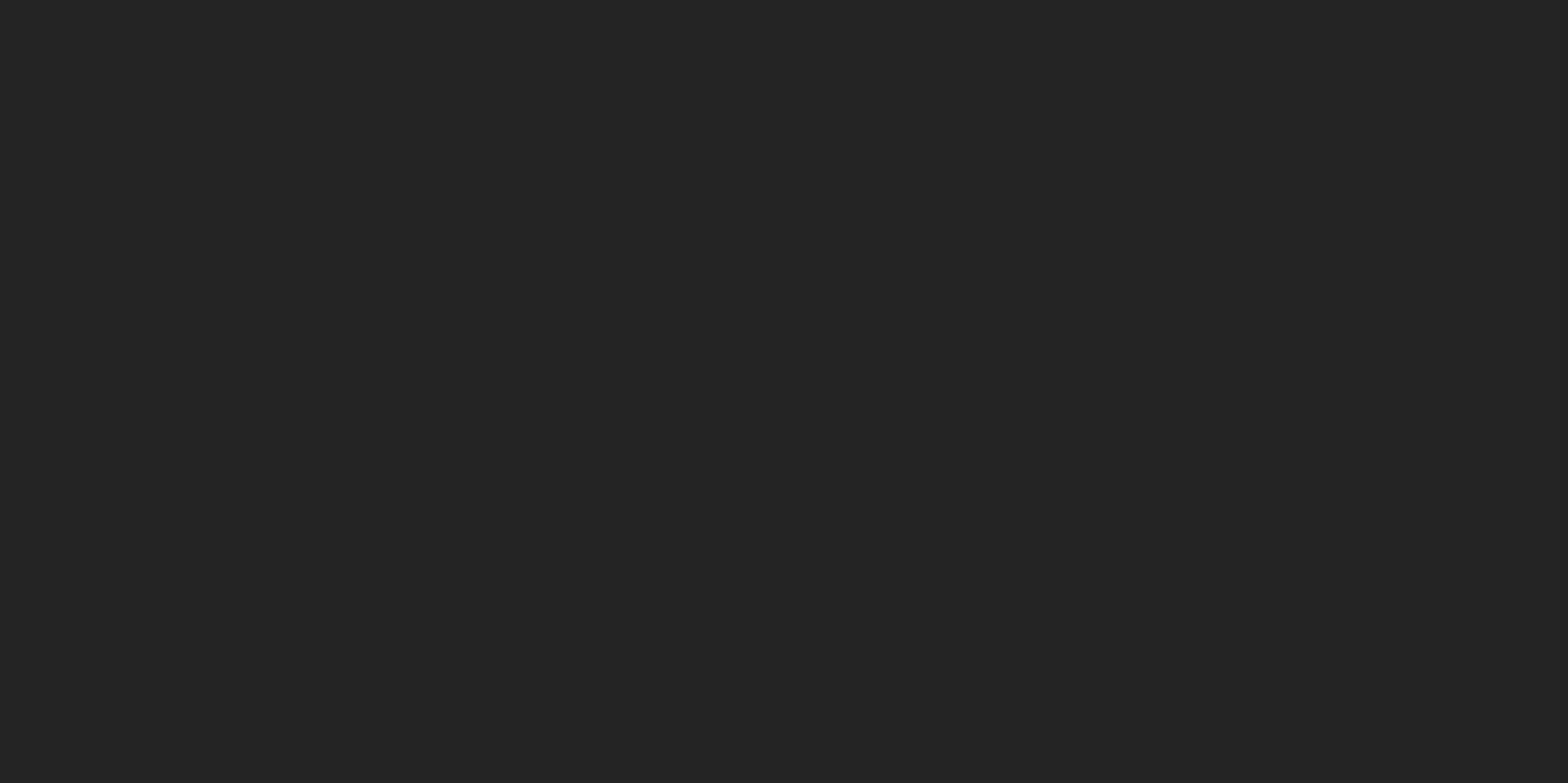 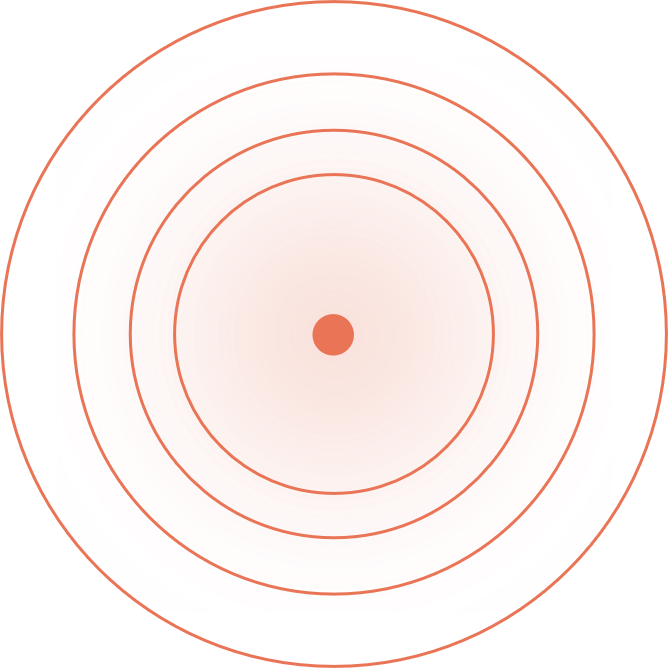 01 Add title text
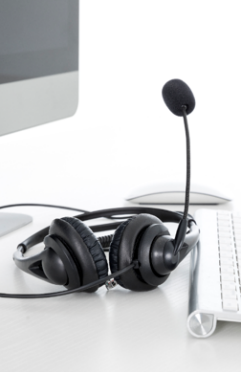 Add title text
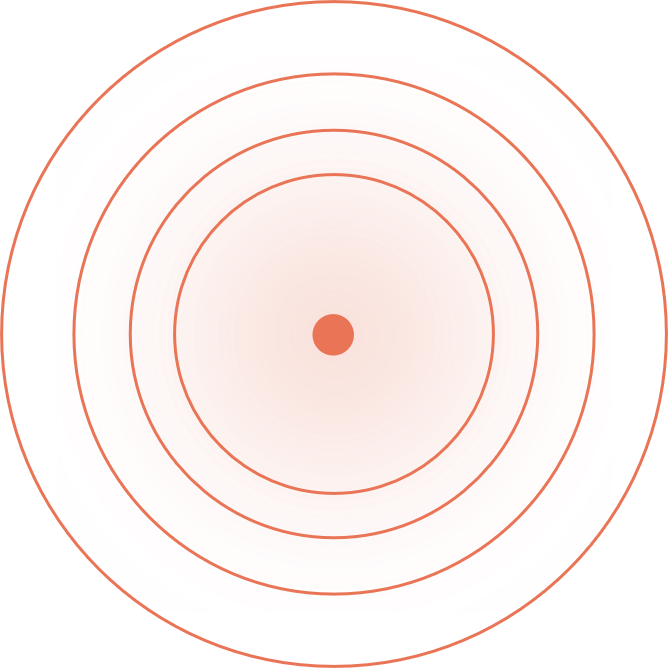 BUSINESS PLAN
01
02
03
We are all too young, a lot of things don't yet know, don't put the wrong loves when gardeners.
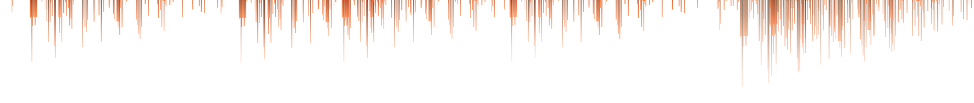 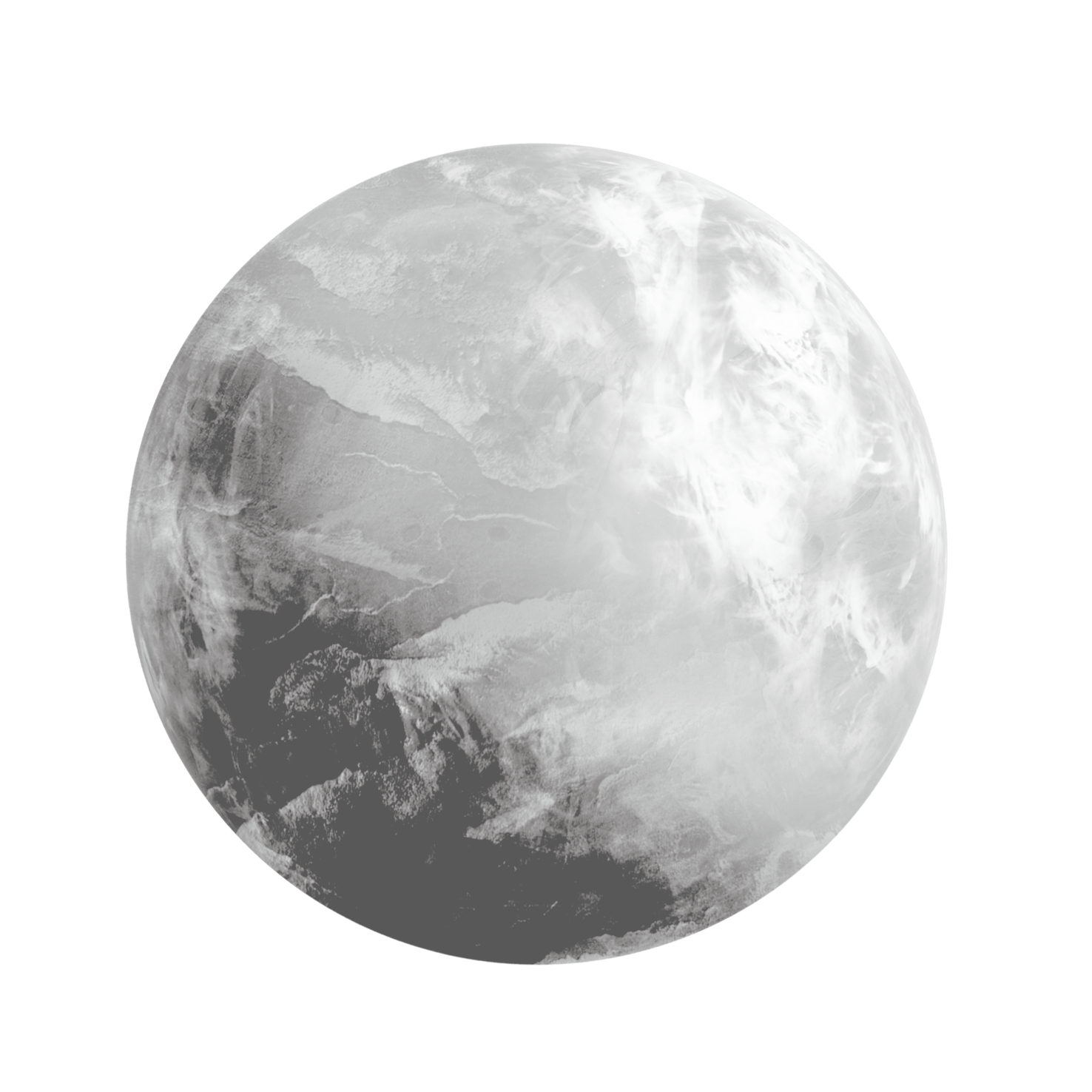 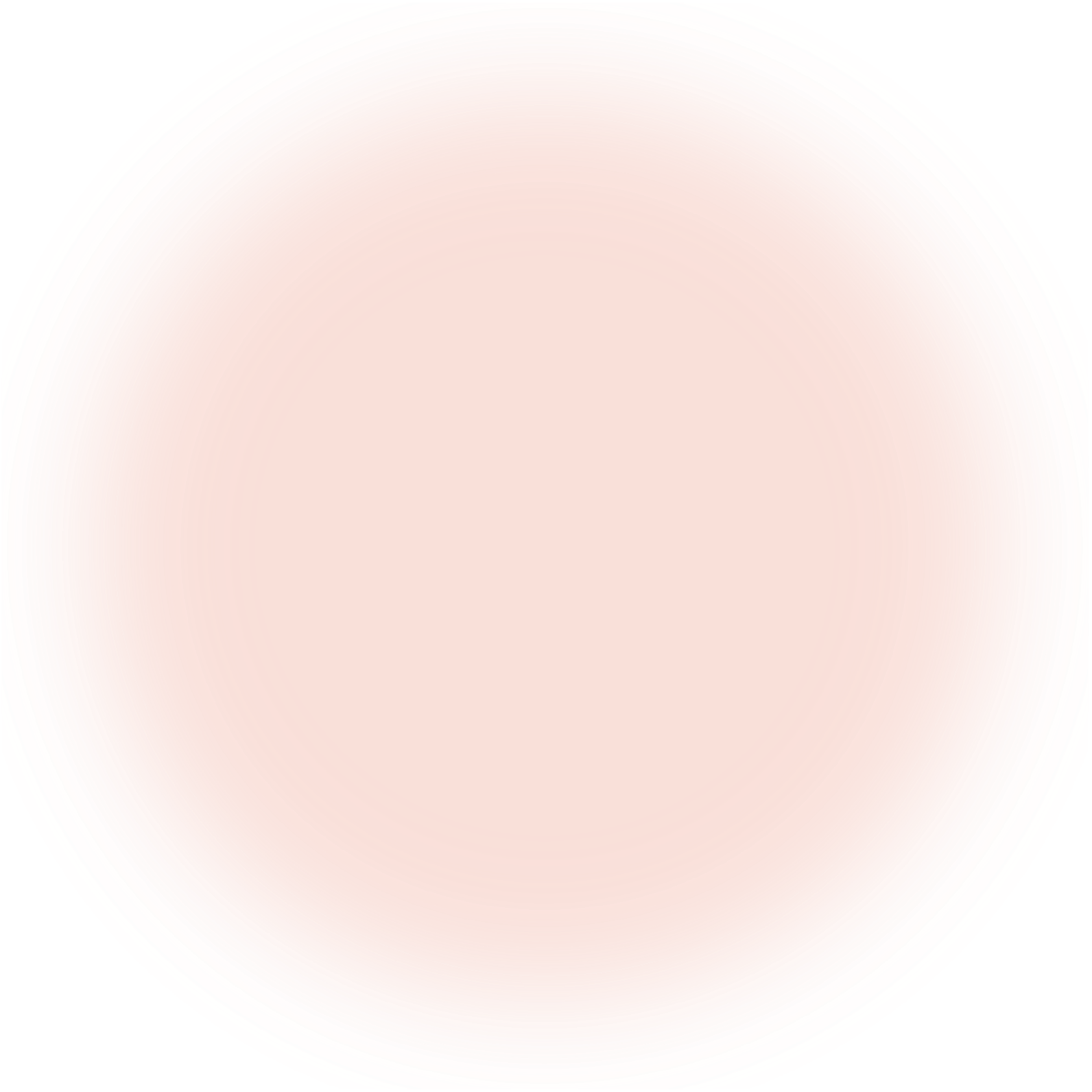 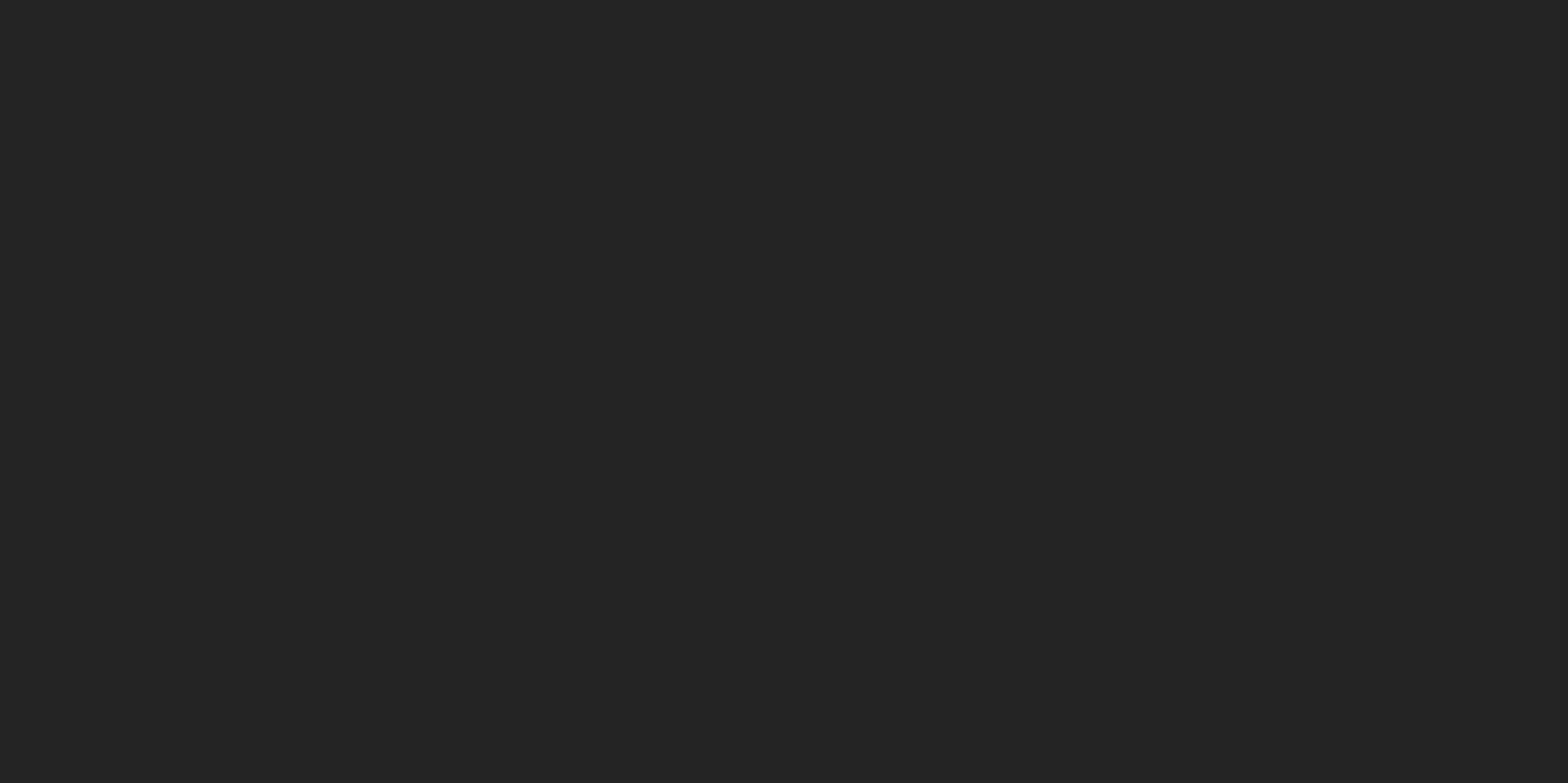 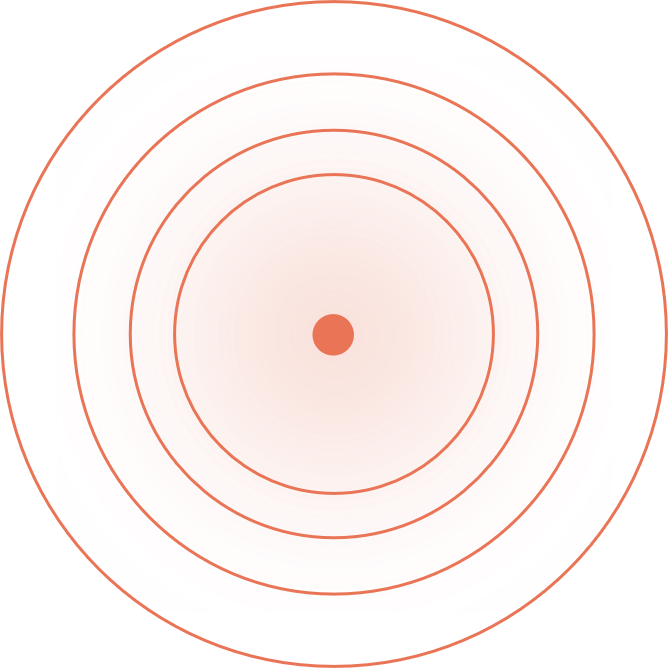 01 Add title text
Add title text
We are all too young, a lot of things don't yet know, don't put the wrong loves when gardeners.
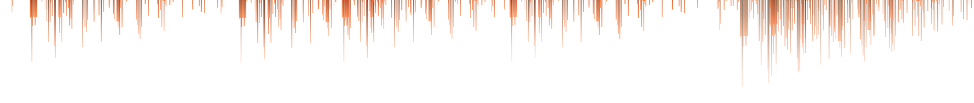 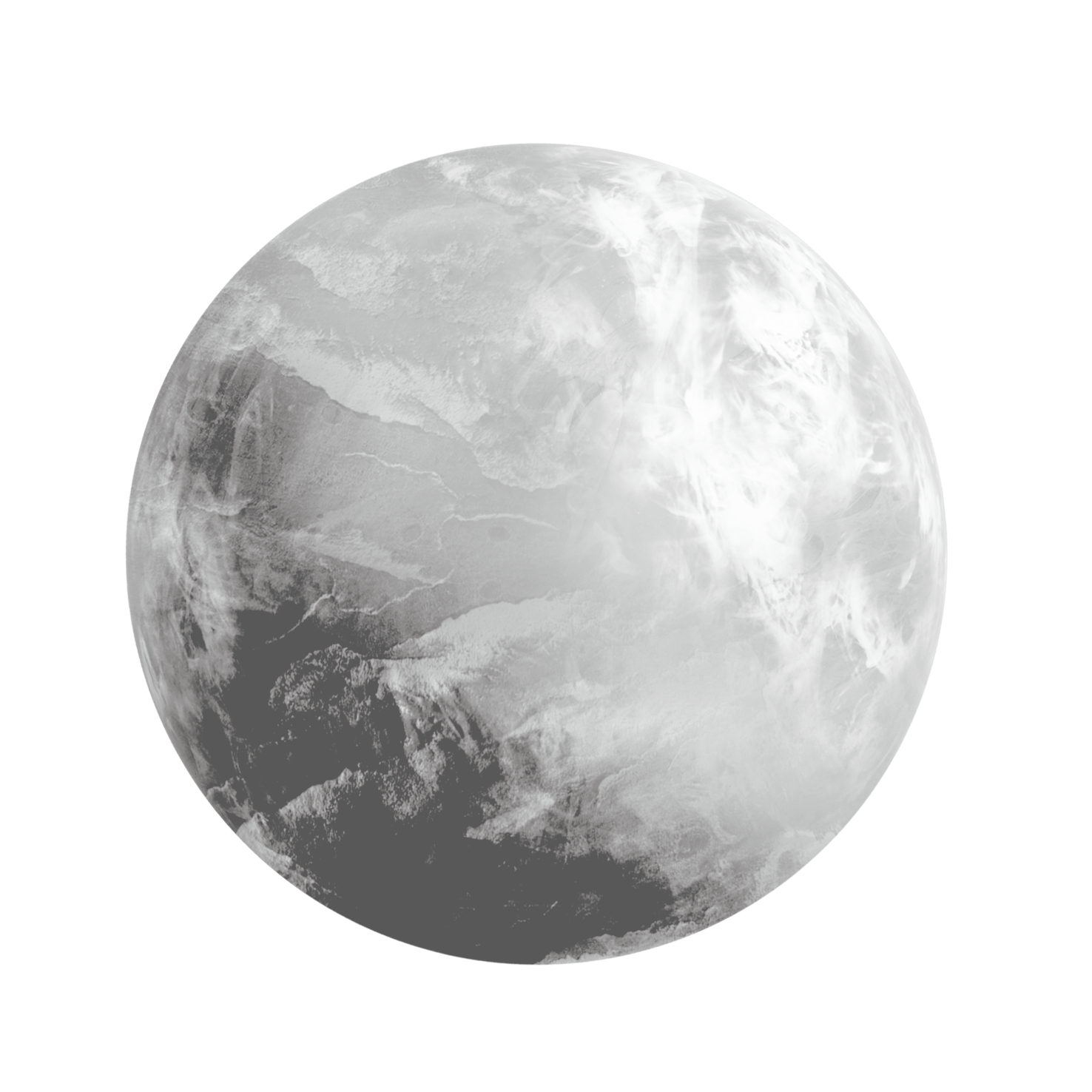 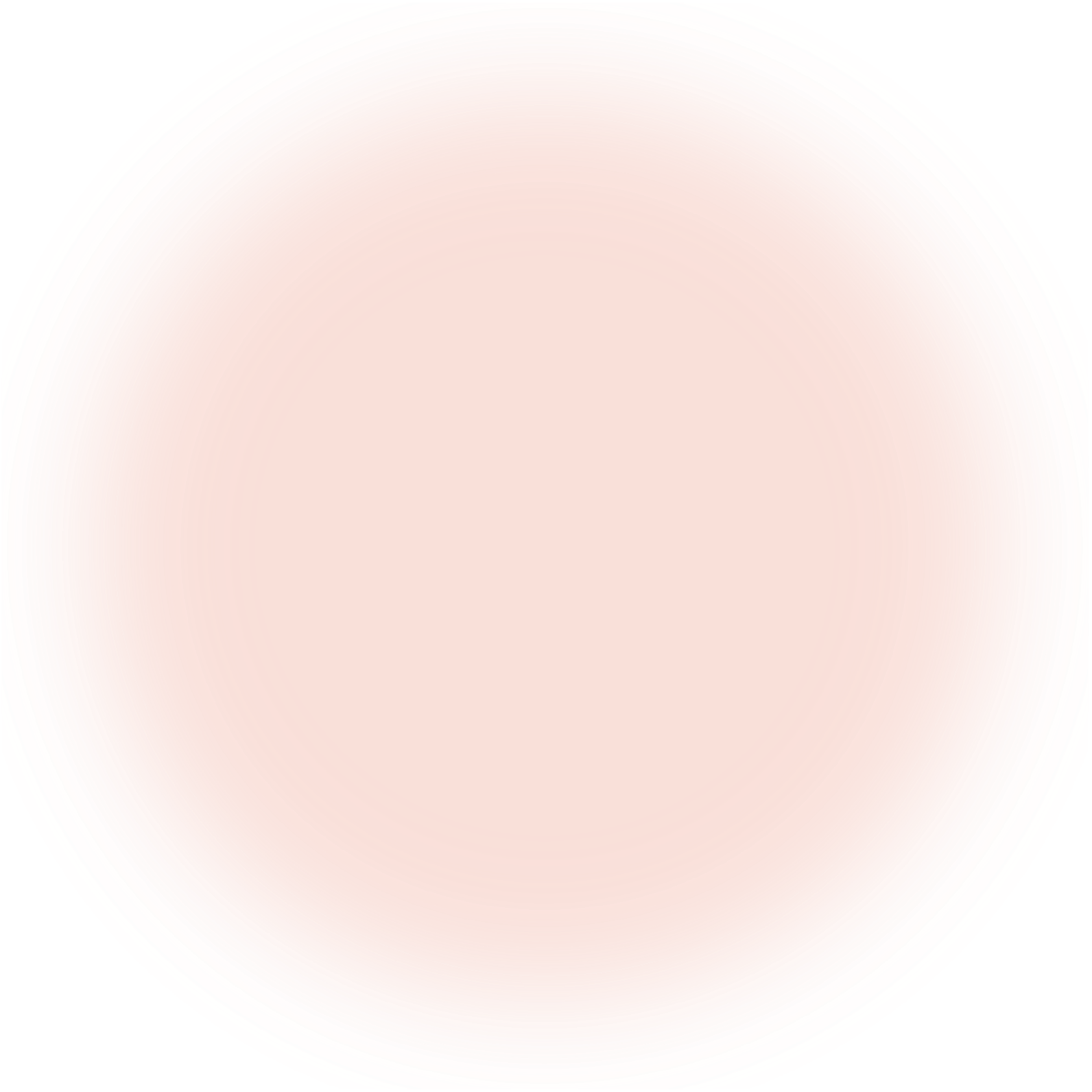 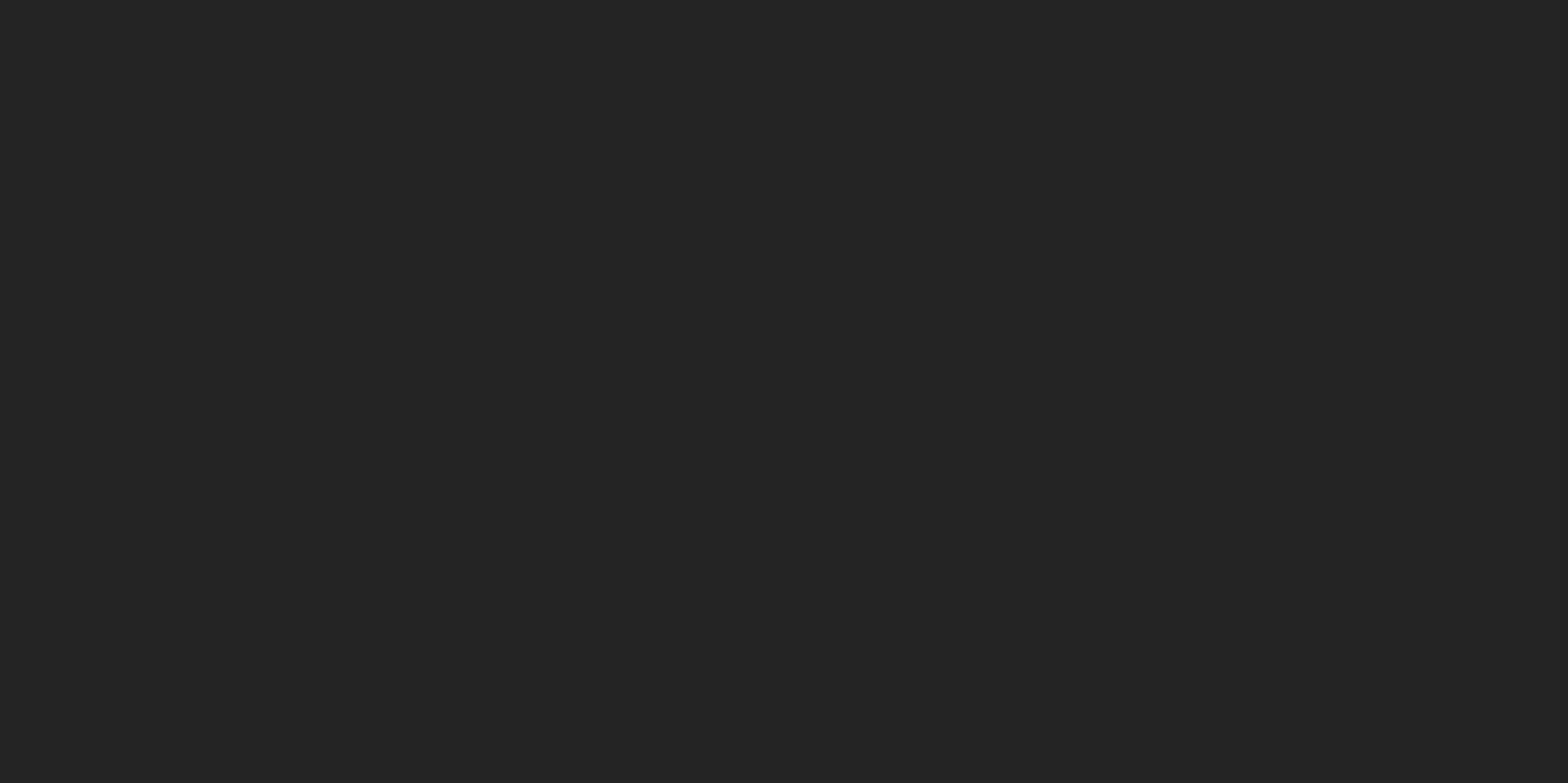 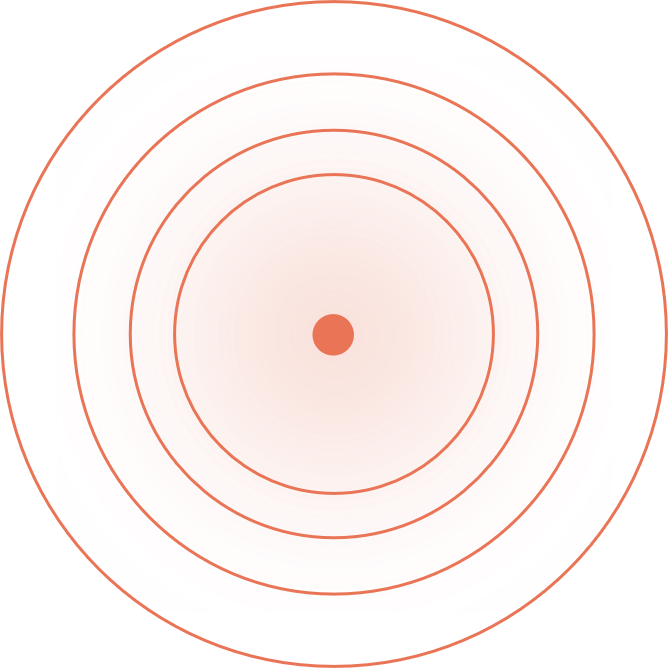 01 Add title text
Add title text
Add title text
Add title text
Add title text
Gentle to have, but not compromise, I want to be in quiet, not strong.
Gentle to have, but not compromise, I want to be in quiet, not strong.
Gentle to have, but not compromise, I want to be in quiet, not strong.
Gentle to have, but not compromise, I want to be in quiet, not strong.
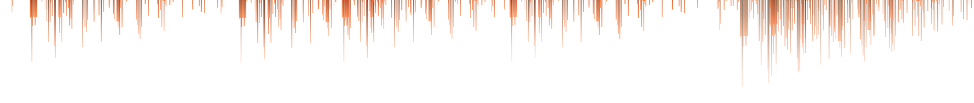 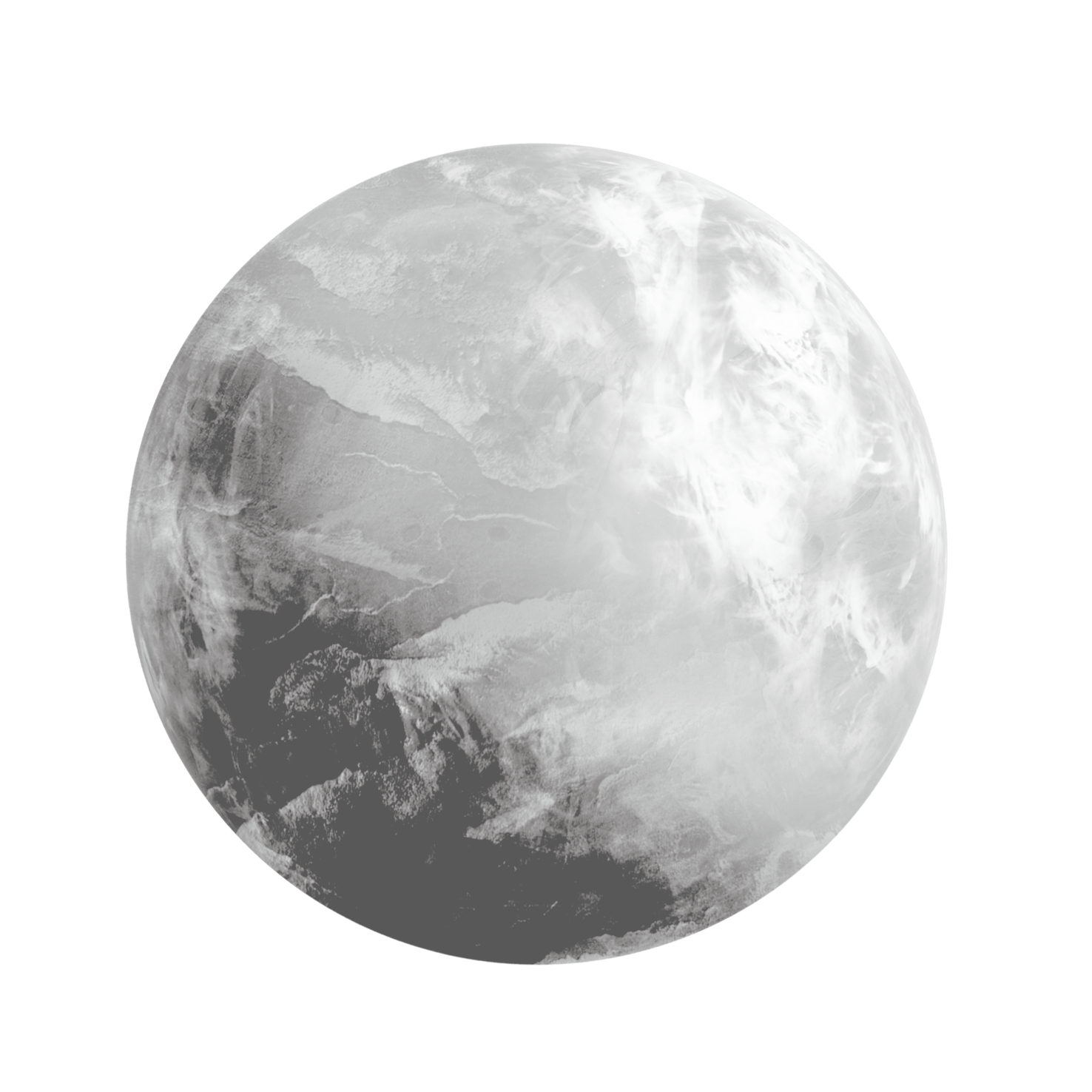 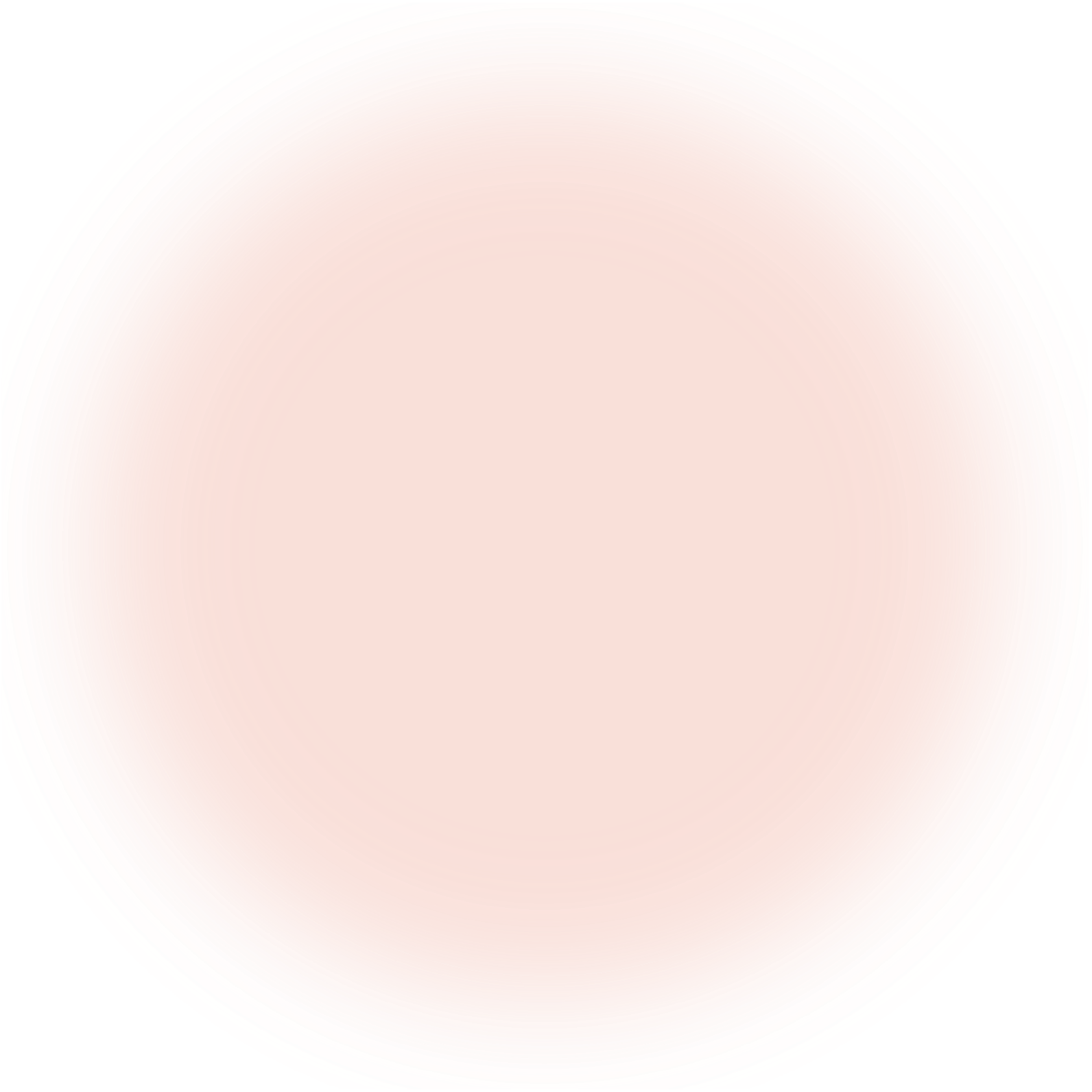 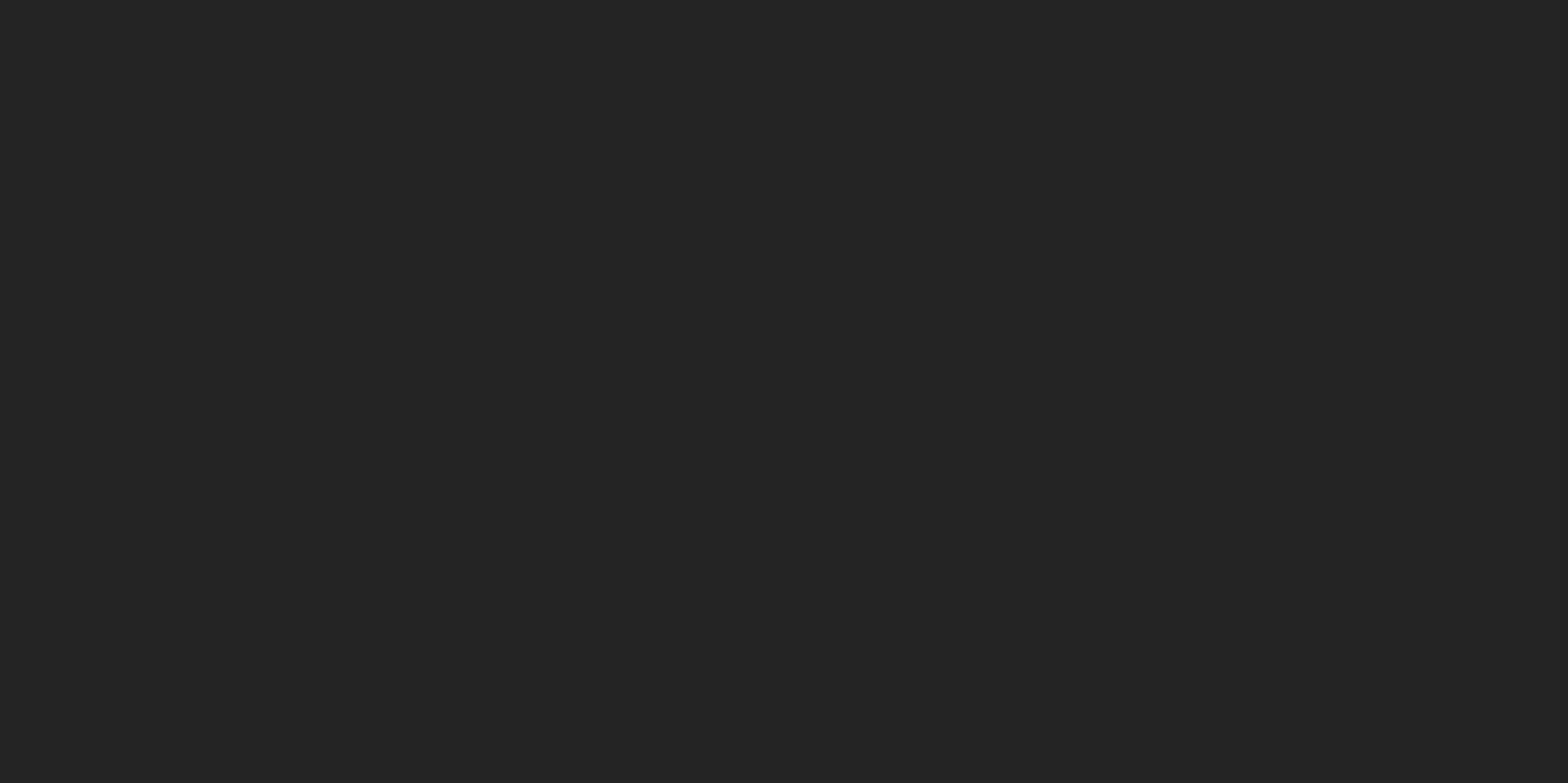 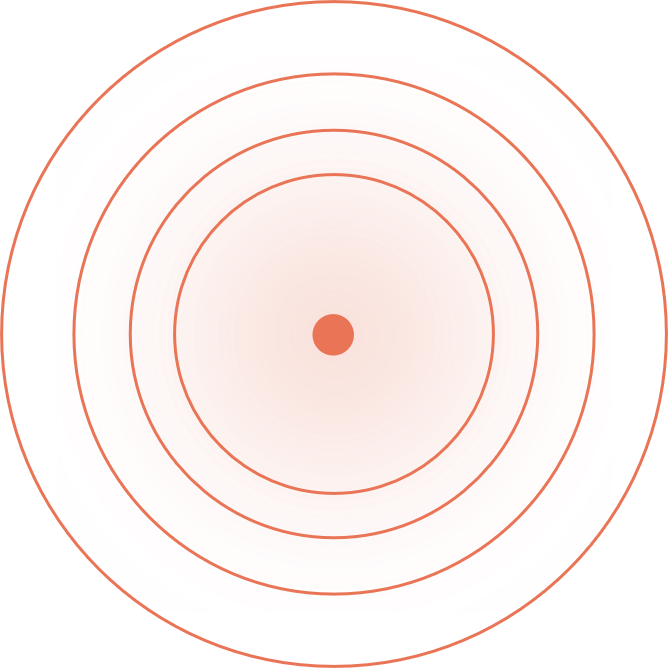 01 Add title text
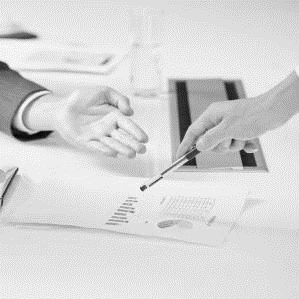 Add title text
Add title text
Would a man running in the rain, also don't want to put into the arms of the false.
Would a man running in the rain, also don't want to put into the arms of the false.
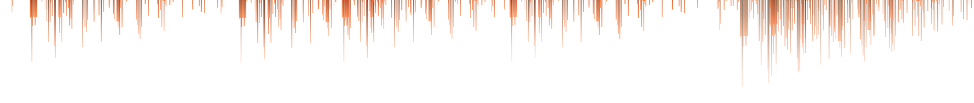 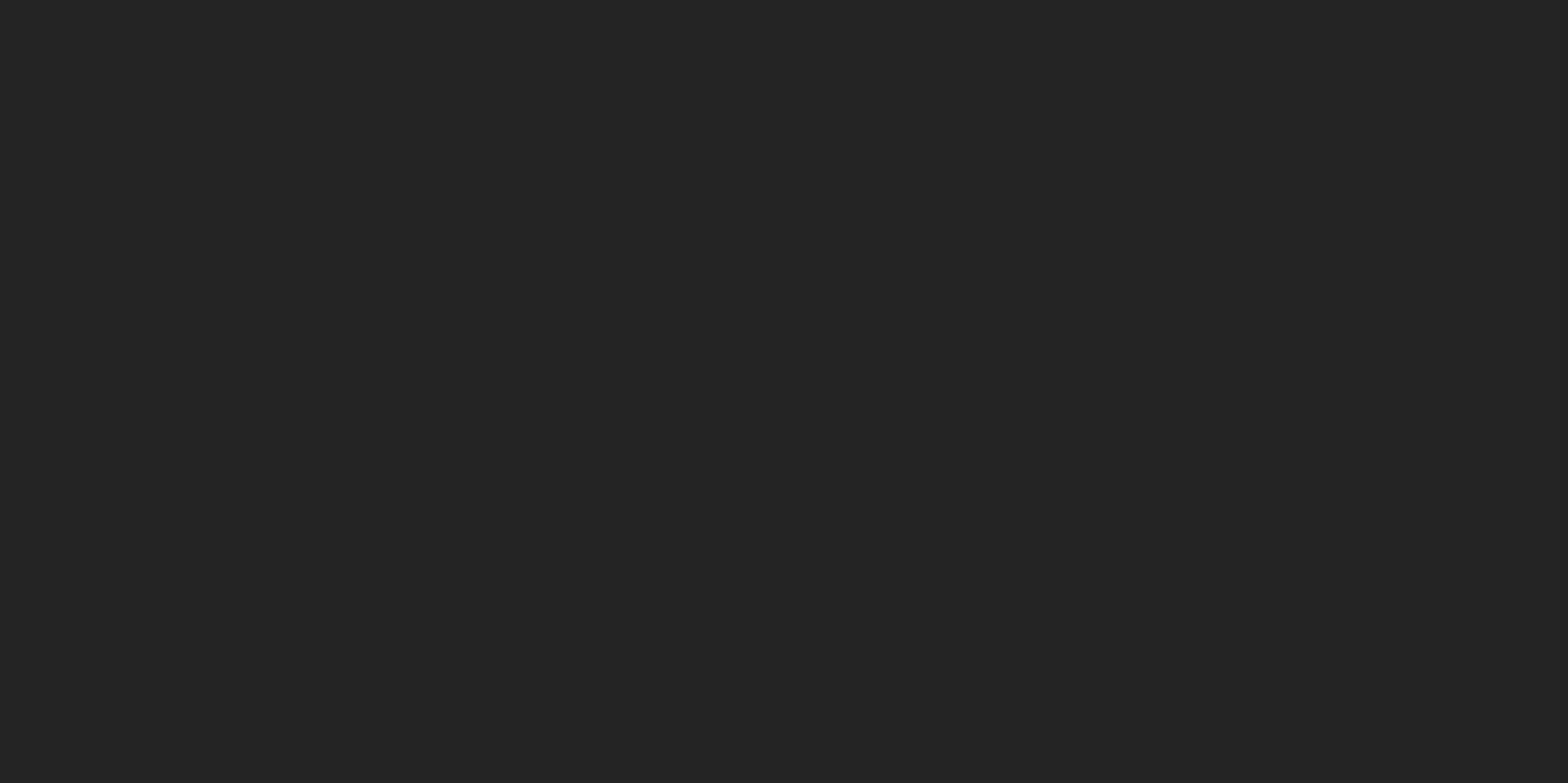 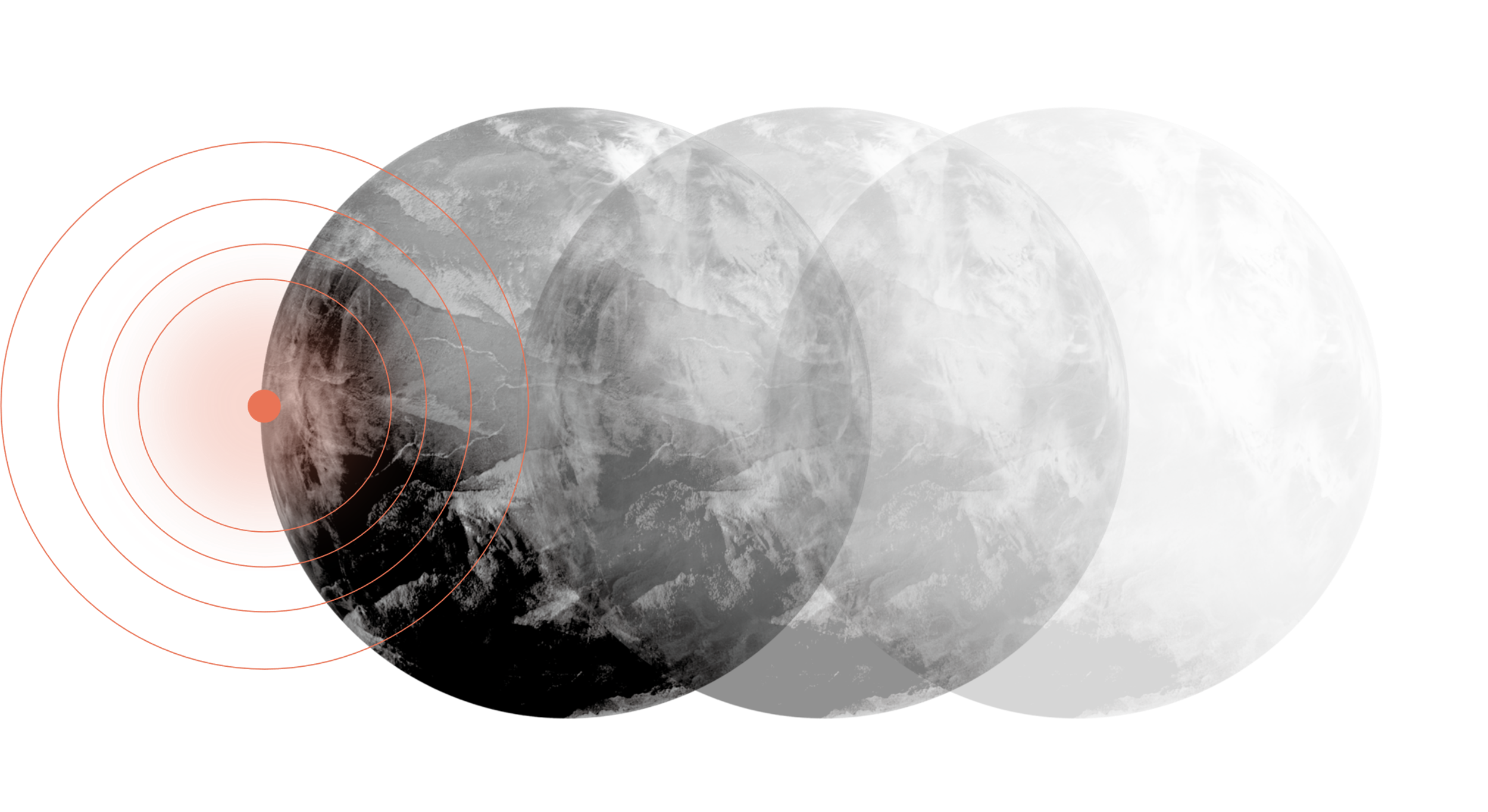 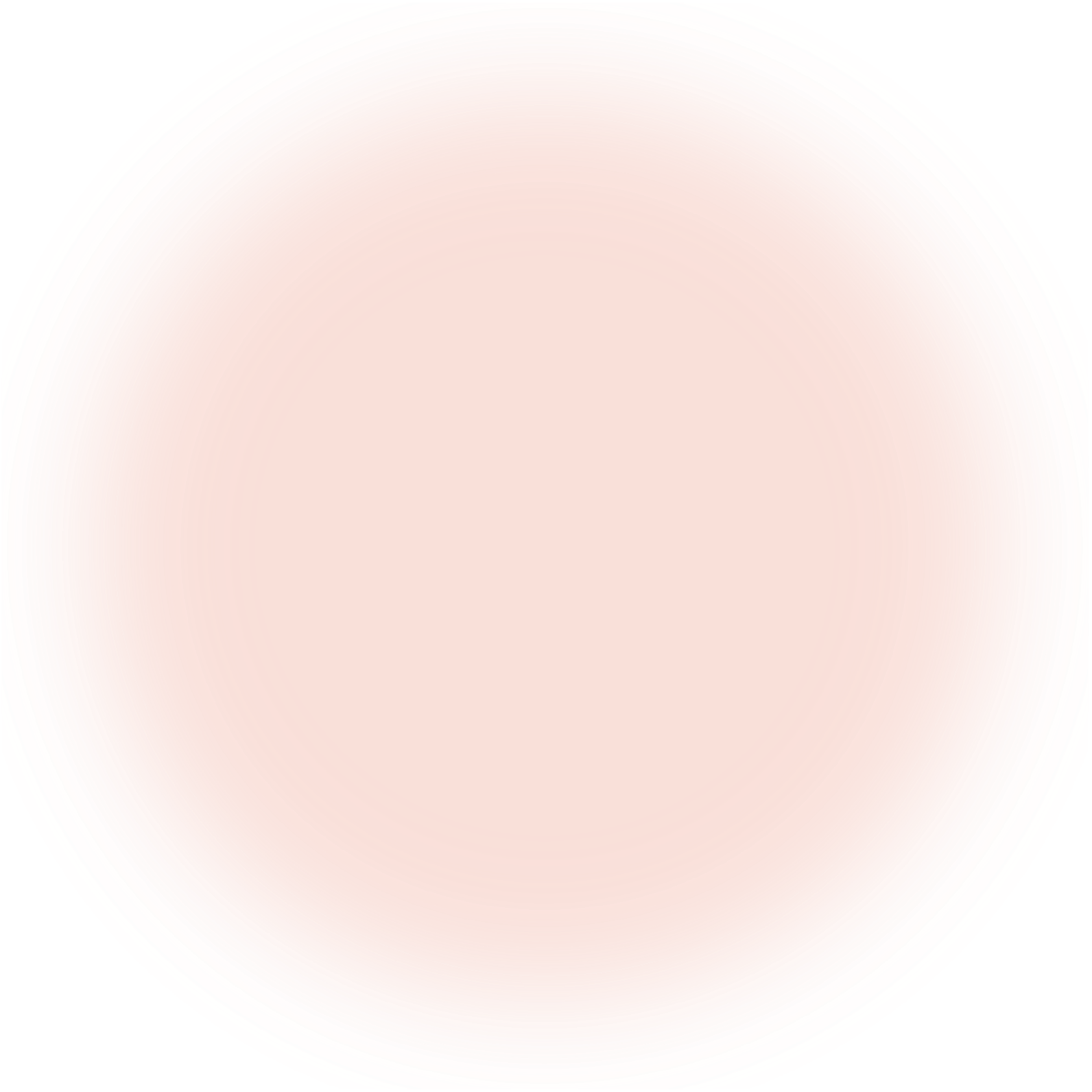 02
Add title text
The life most of the time, commitments equals to constrain, reluctantly we yearn for bound.
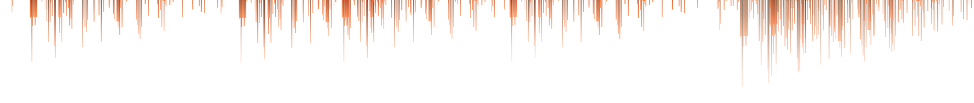 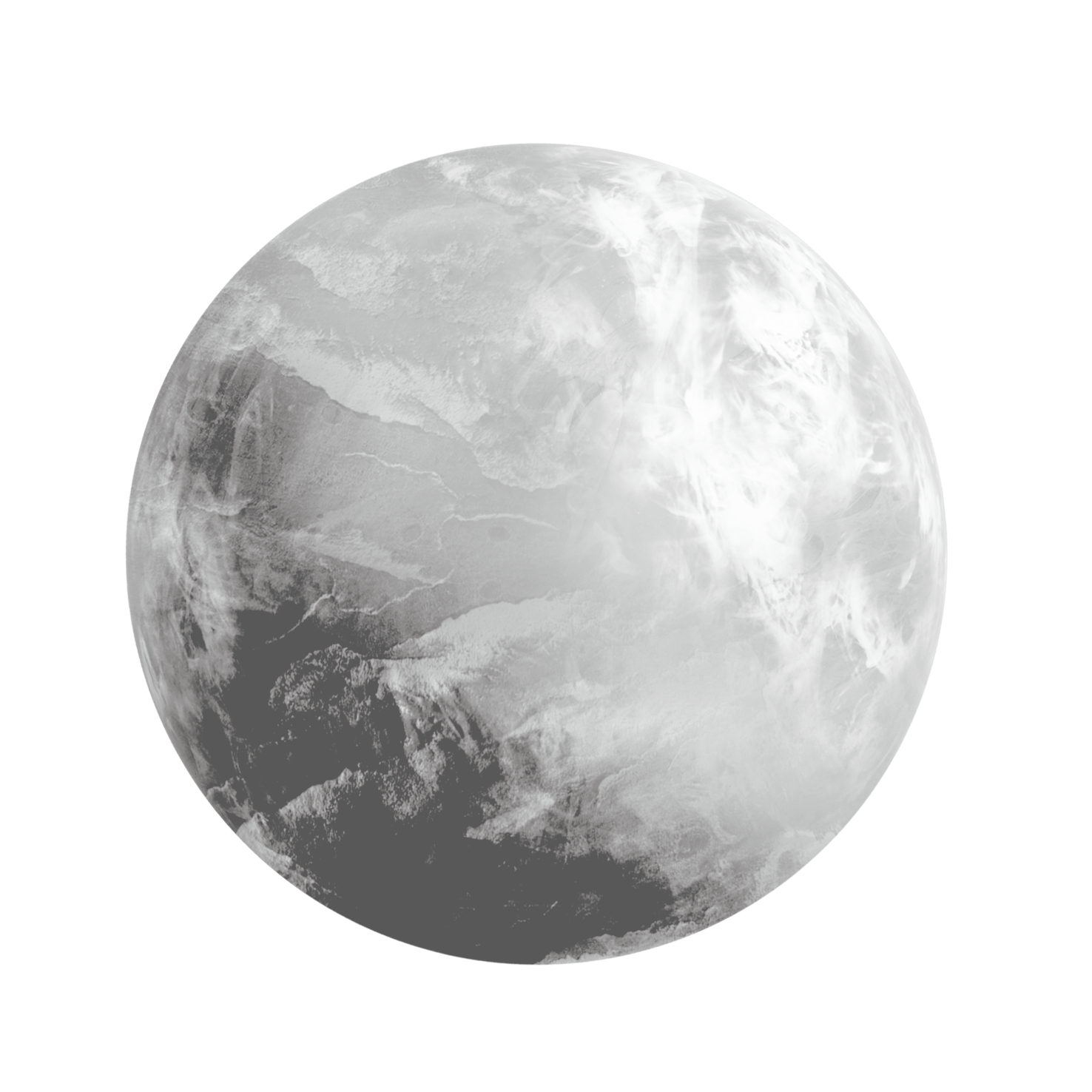 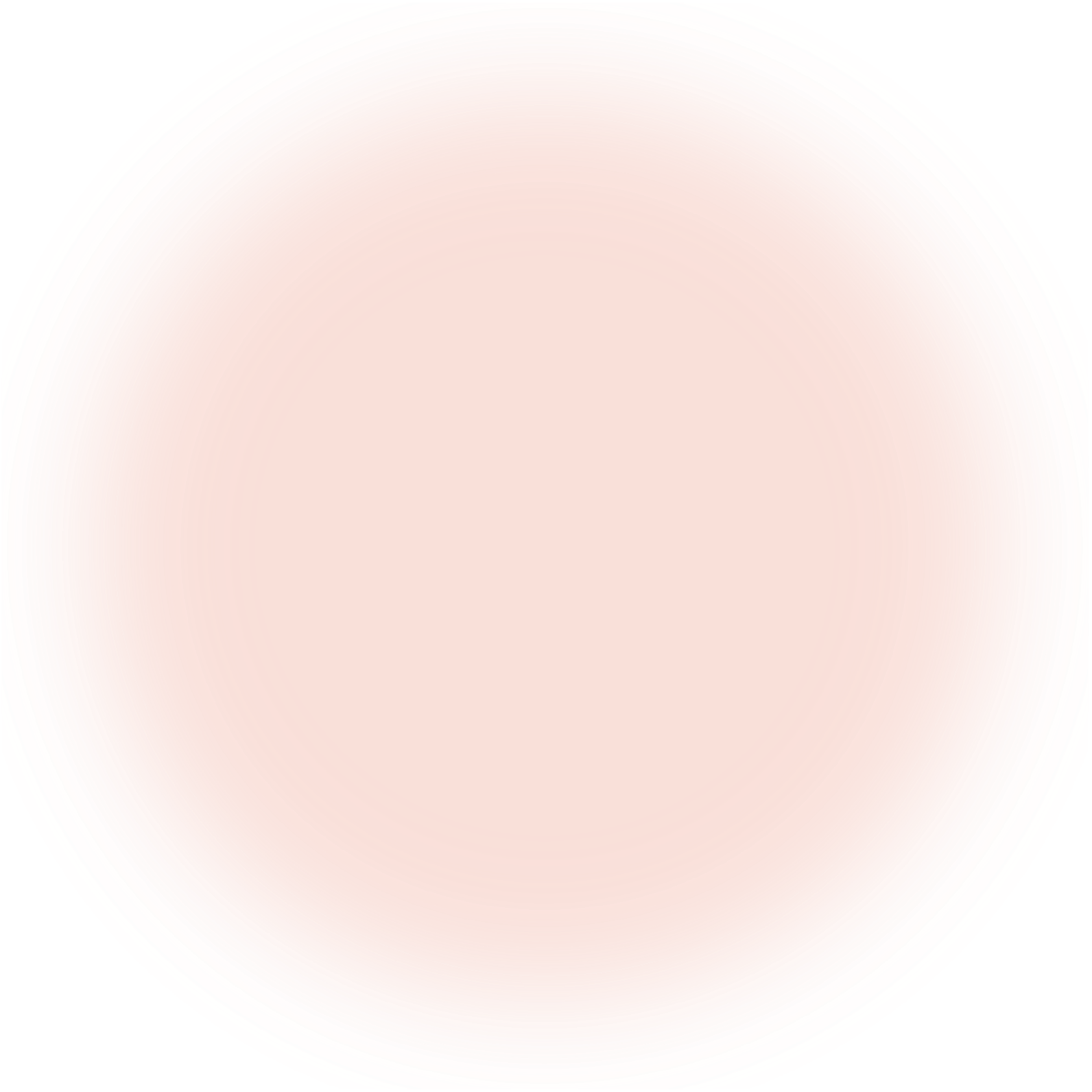 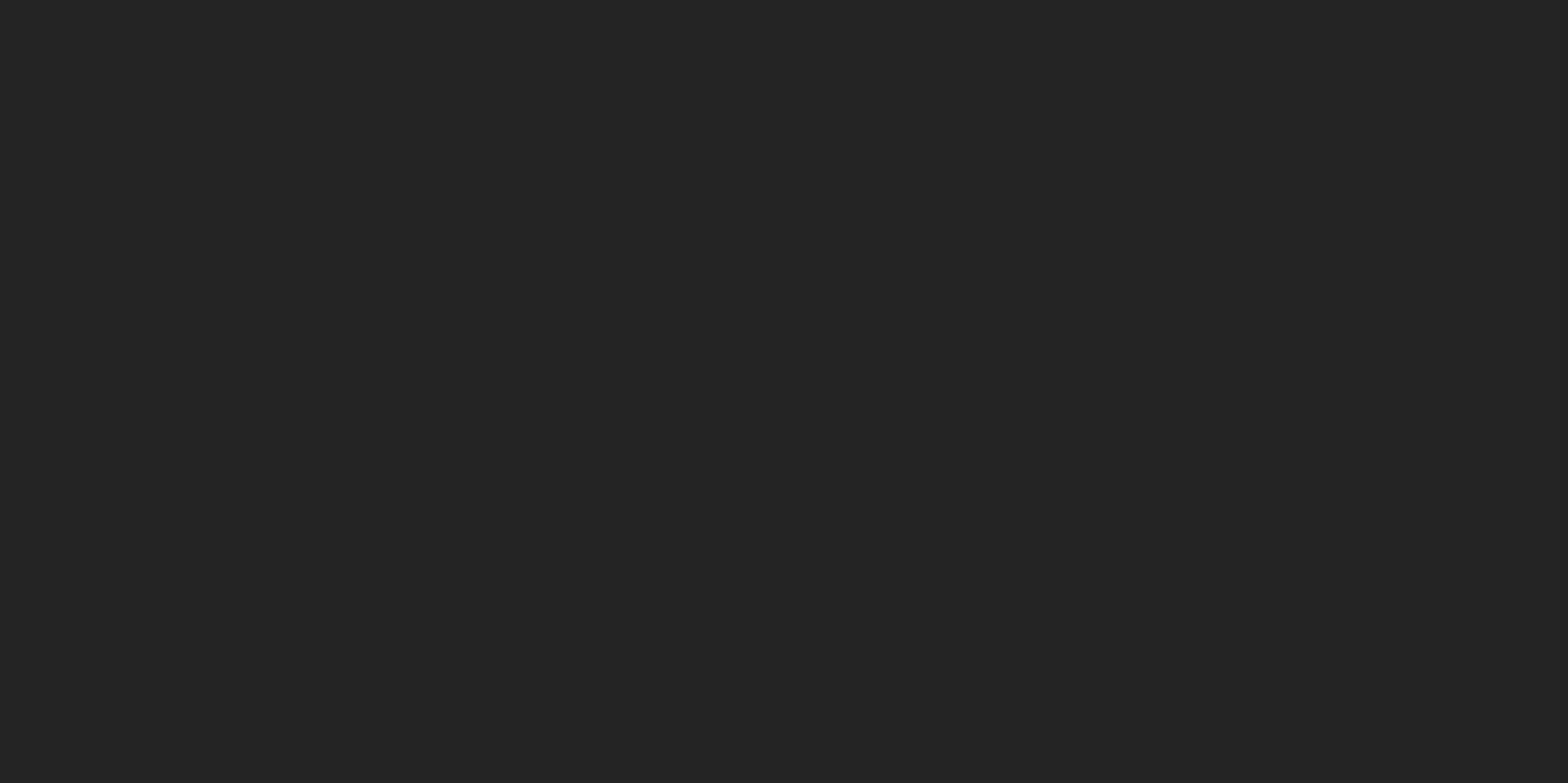 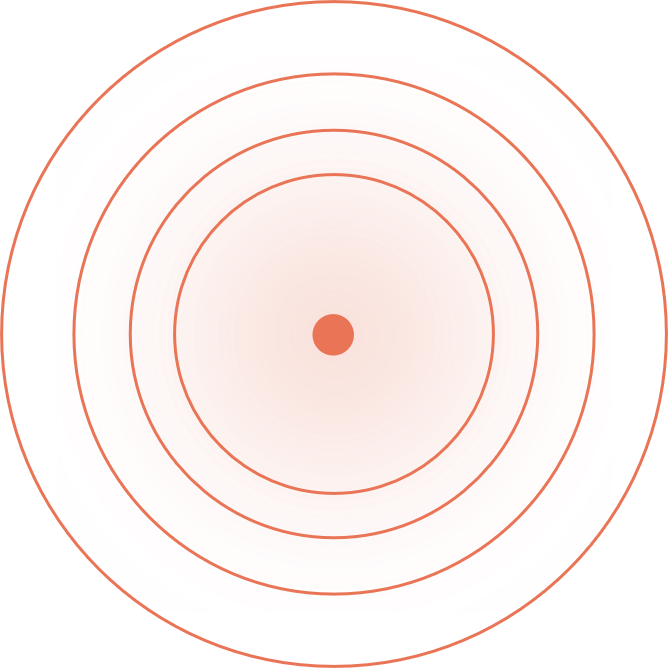 02 Add title text
KEYWORD
KEYWORD
KEYWORD
KEYWORD
Gentle to have, but not compromise, I want to be in quiet, not strong.
Gentle to have, but not compromise, I want to be in quiet, not strong.
Gentle to have, but not compromise, I want to be in quiet, not strong.
Gentle to have, but not compromise, I want to be in quiet, not strong.
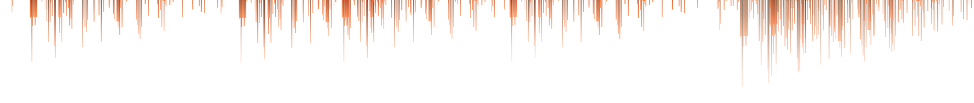 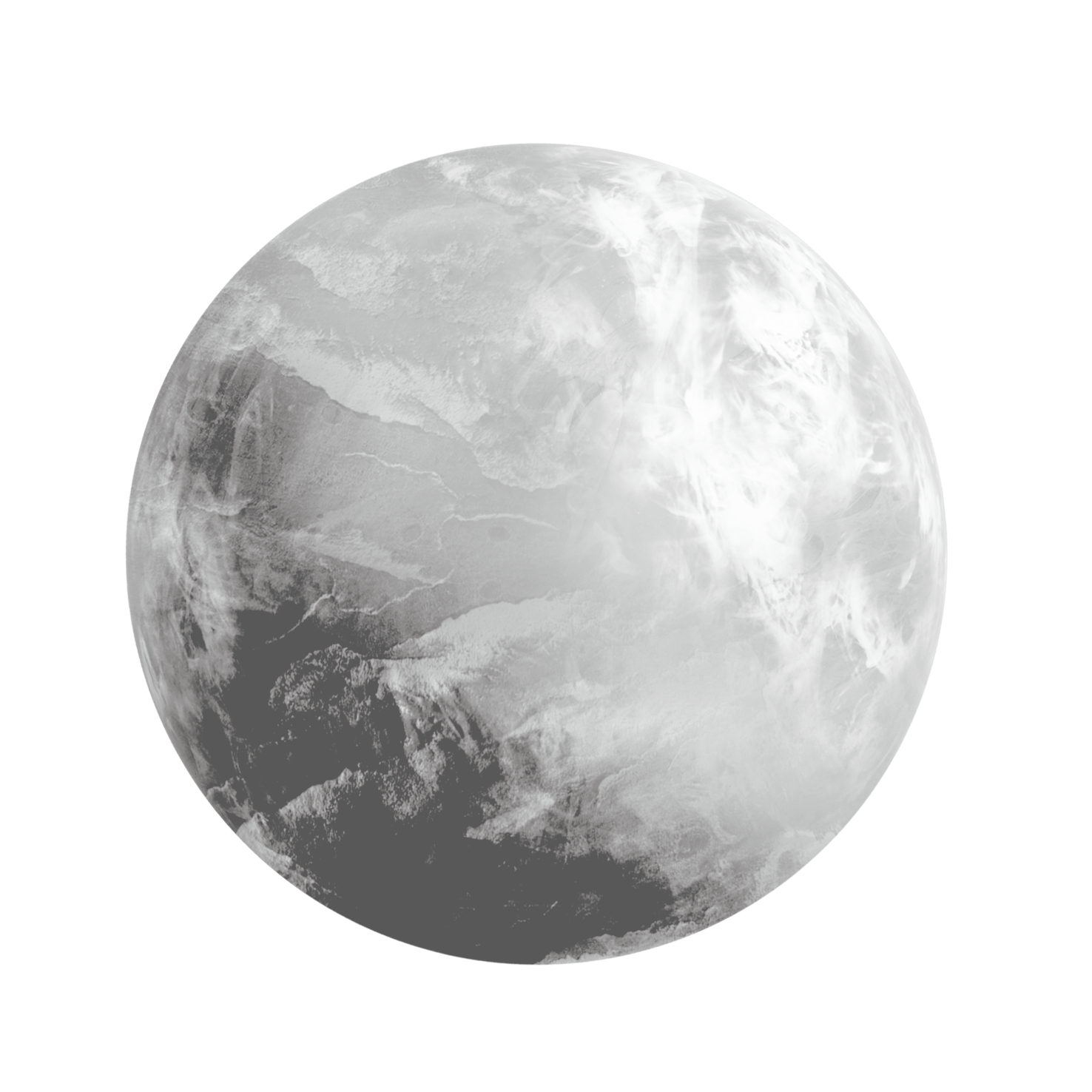 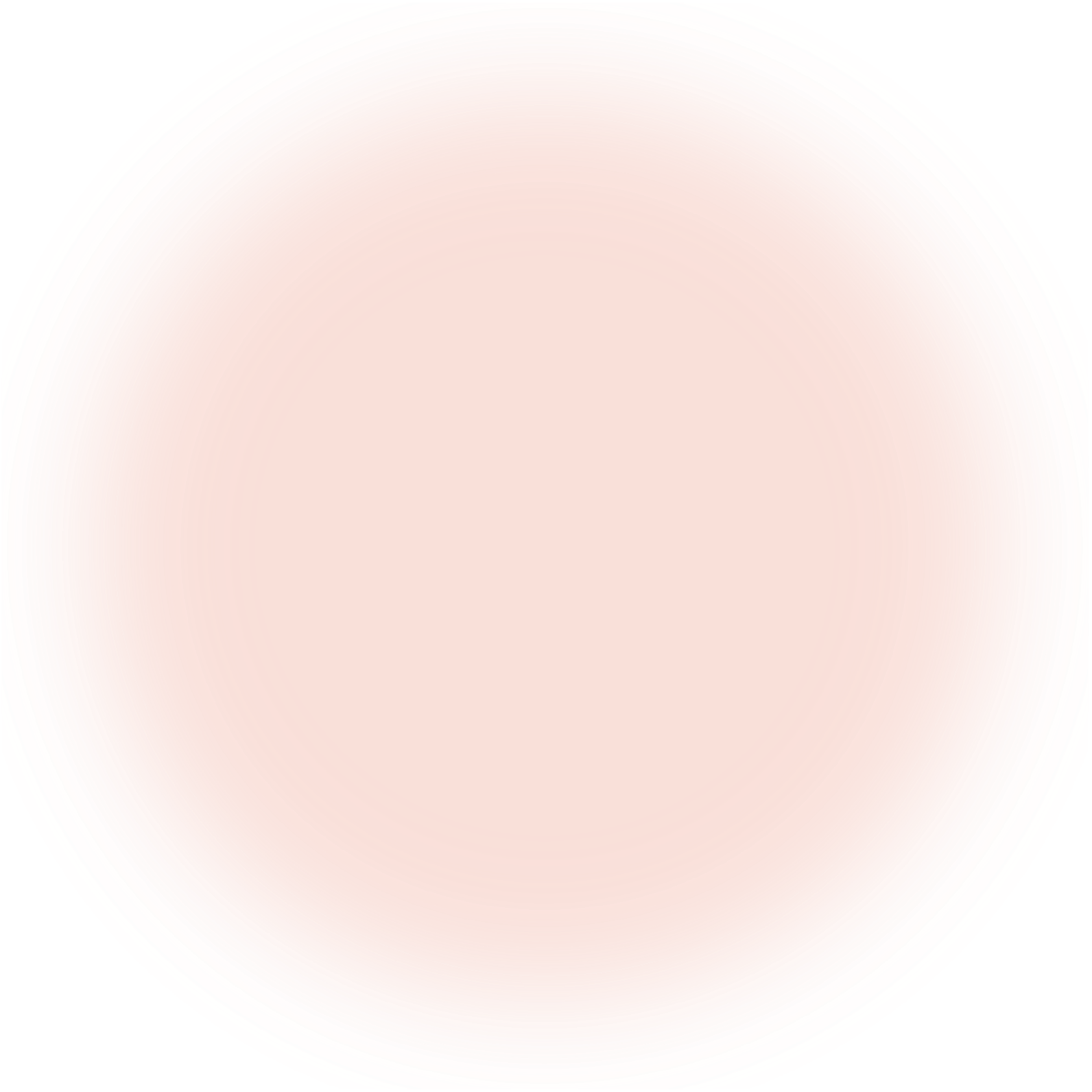 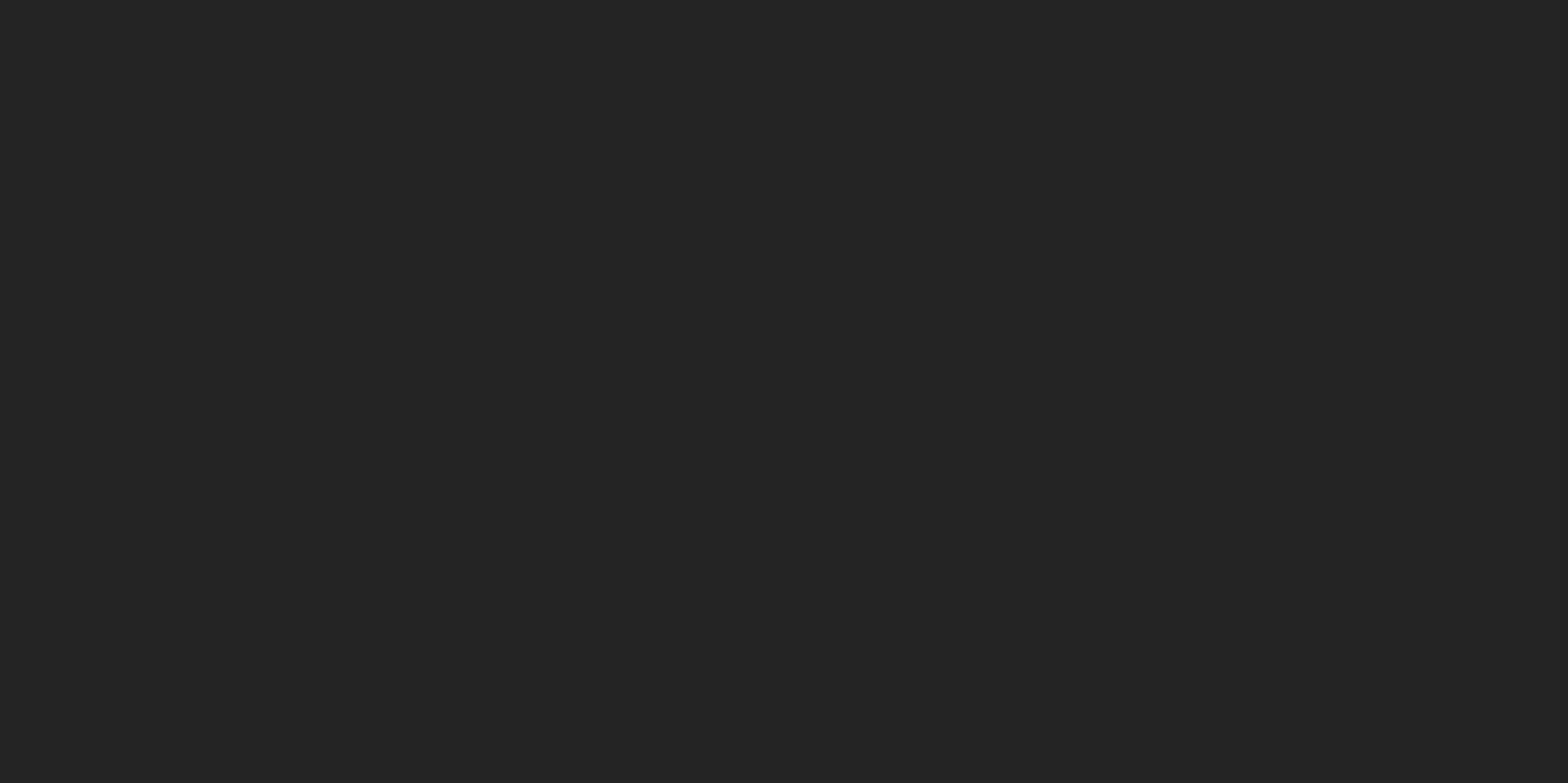 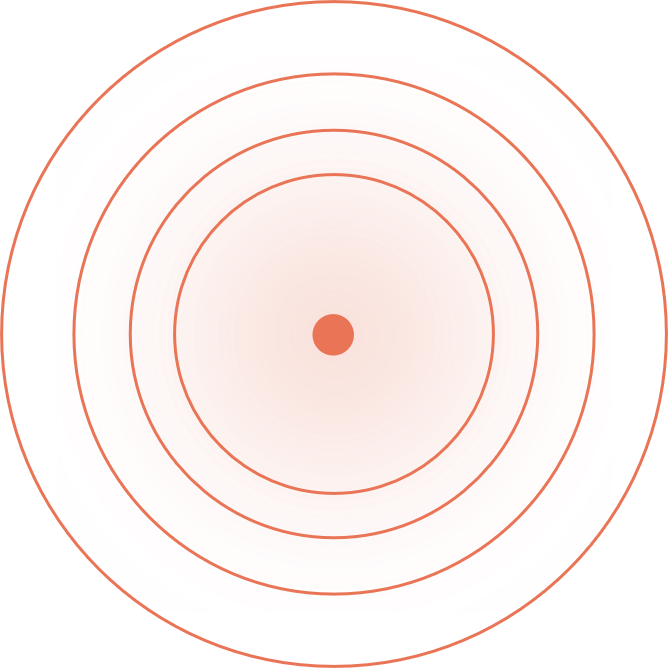 02 Add title text
25%
65%
75%
55%
Add title text
Add title text
Add title text
Add title text
Gentle to have, but not compromise, I want to be in quiet, not strong.
Gentle to have, but not compromise, I want to be in quiet, not strong.
Gentle to have, but not compromise, I want to be in quiet, not strong.
Gentle to have, but not compromise, I want to be in quiet, not strong.
We are all too young, a lot of things don't yet know, don't put the wrong loves when gardeners.
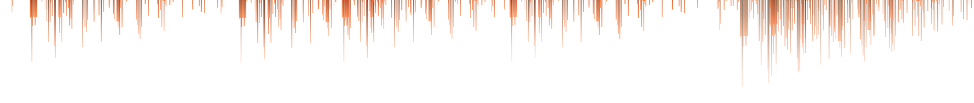 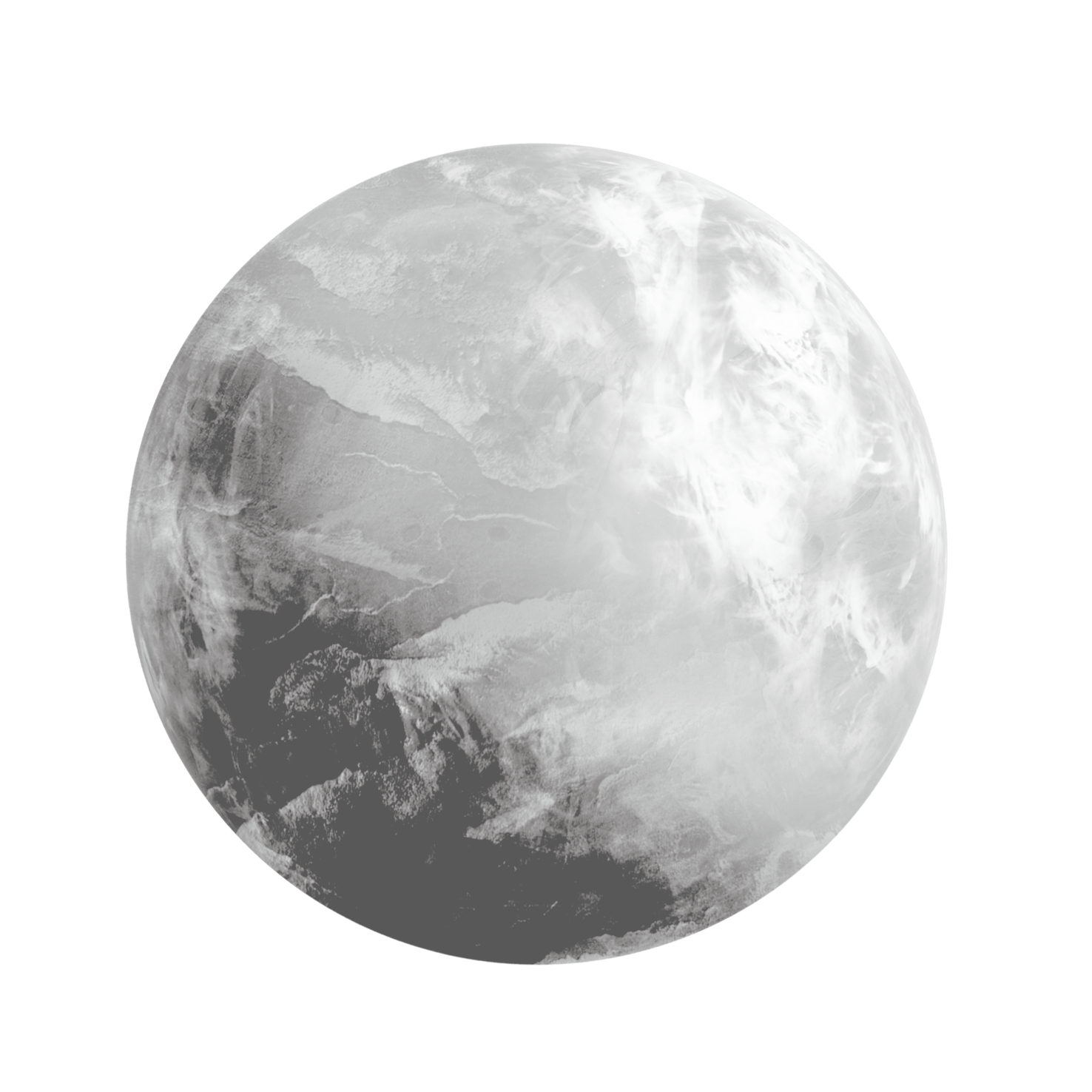 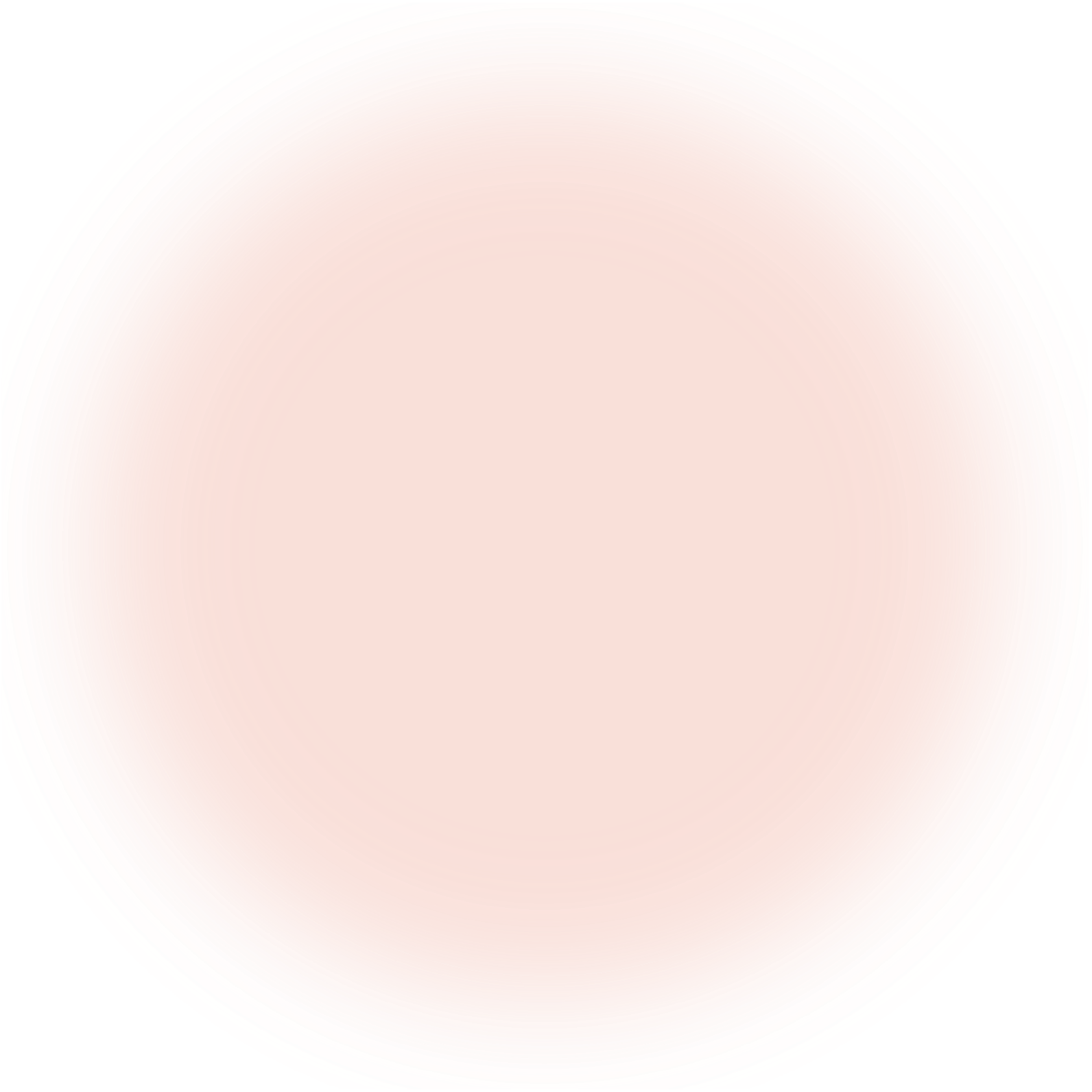 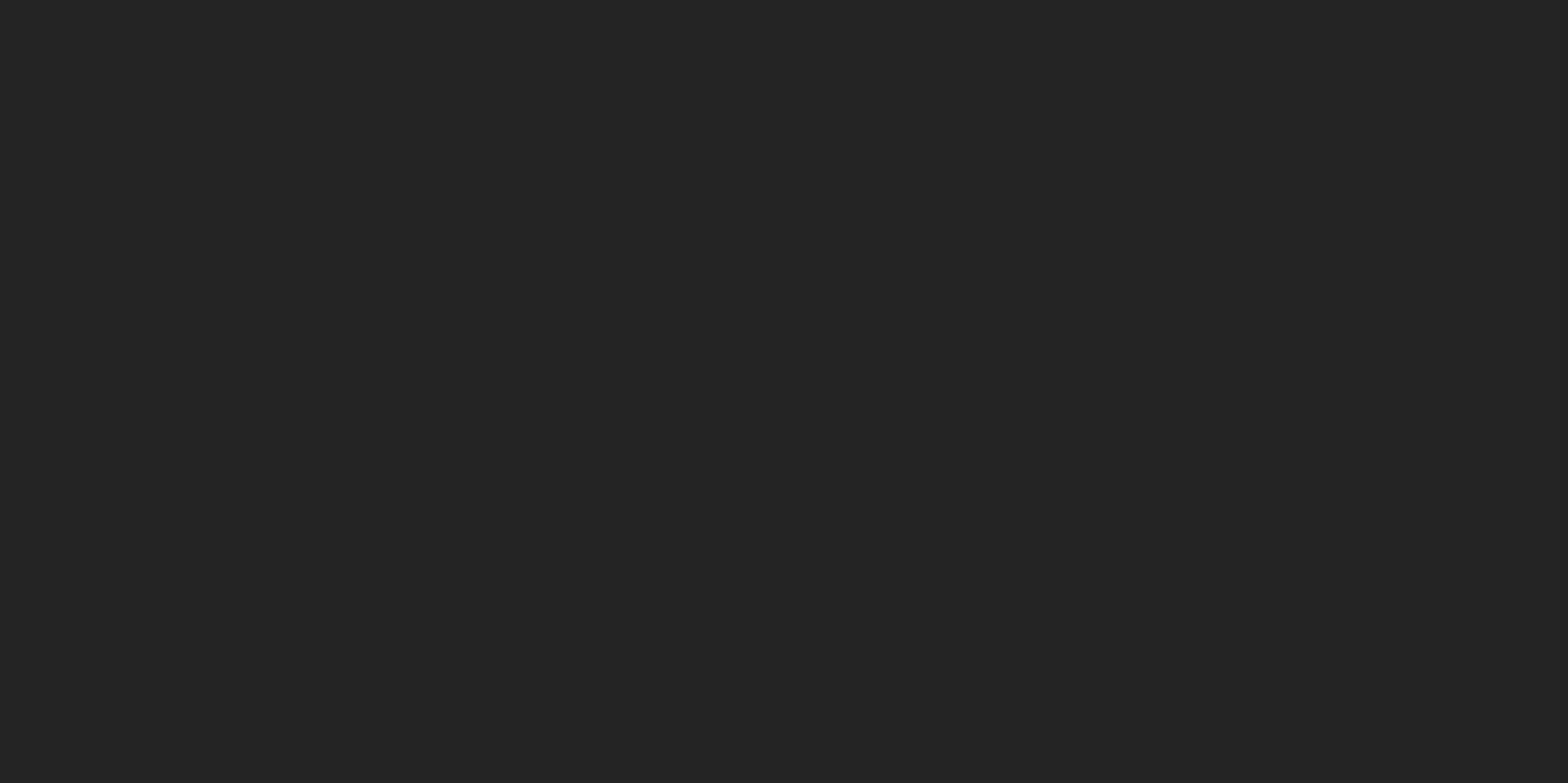 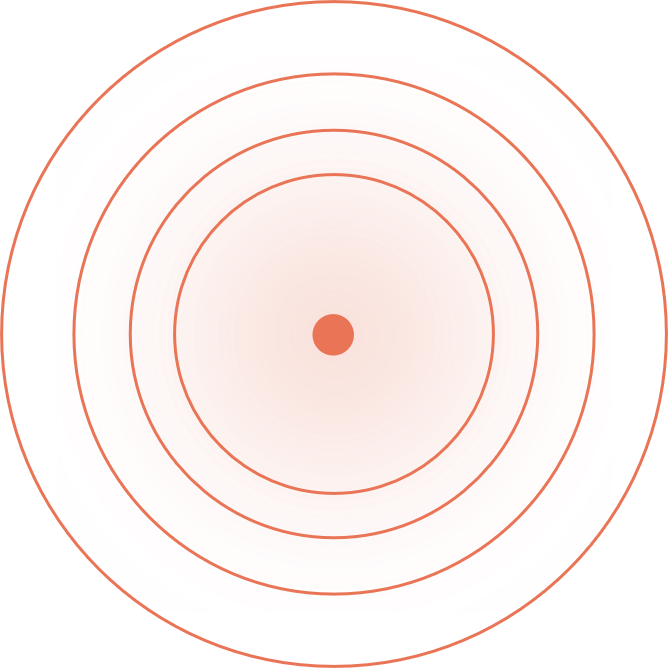 02 Add title text
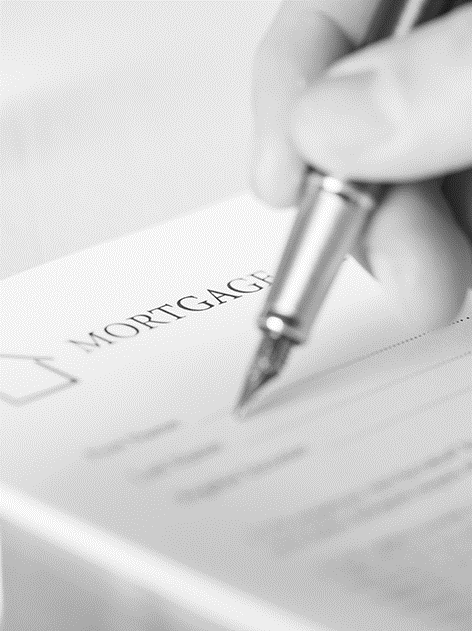 40%
Gentle to have, but not compromise, I want to be in quiet, not strong.
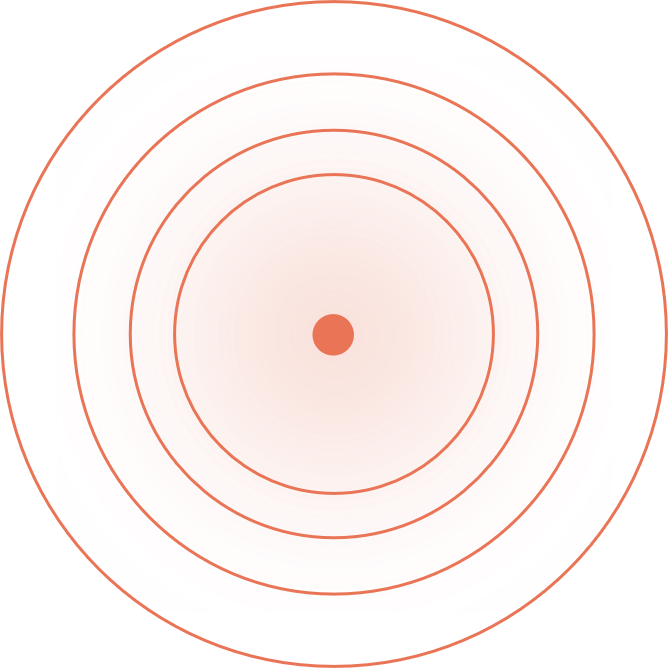 60%
Gentle to have, but not compromise, I want to be in quiet, not strong.
40%
Gentle to have, but not compromise, I want to be in quiet, not strong.
60%
Gentle to have, but not compromise, I want to be in quiet, not strong.
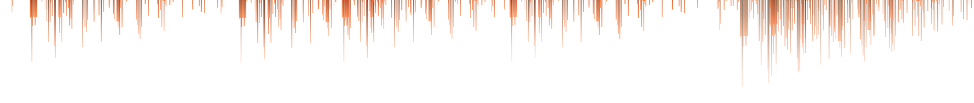 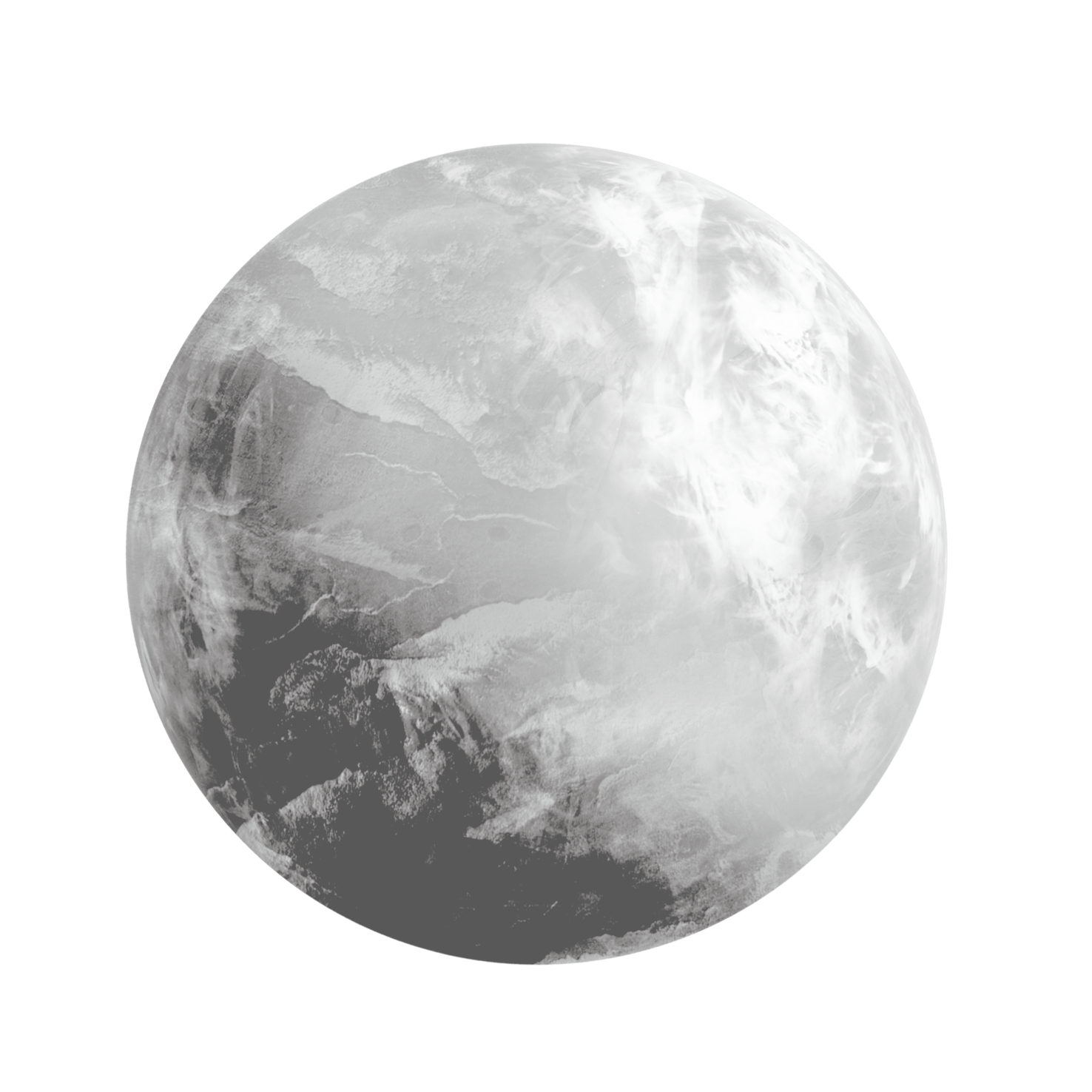 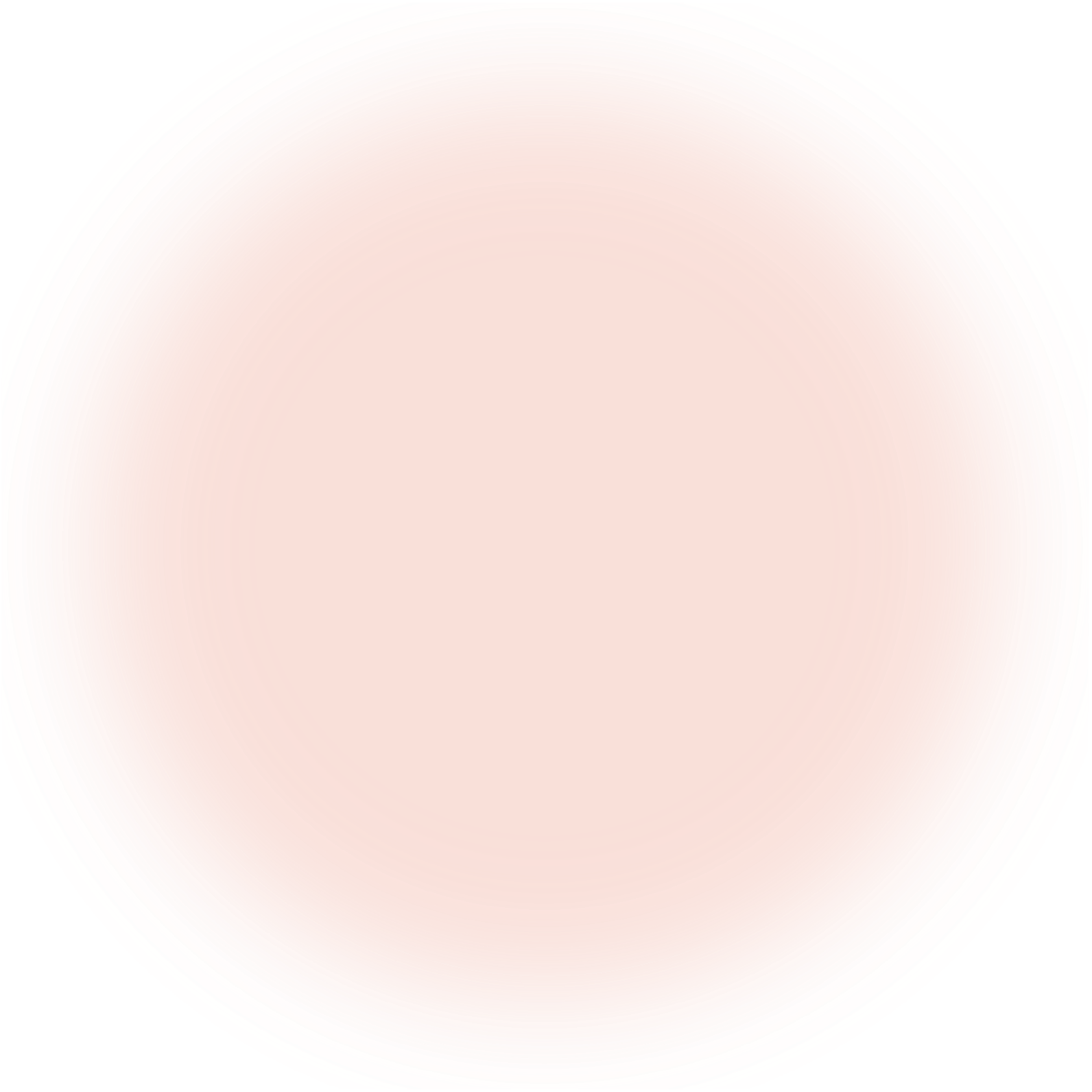 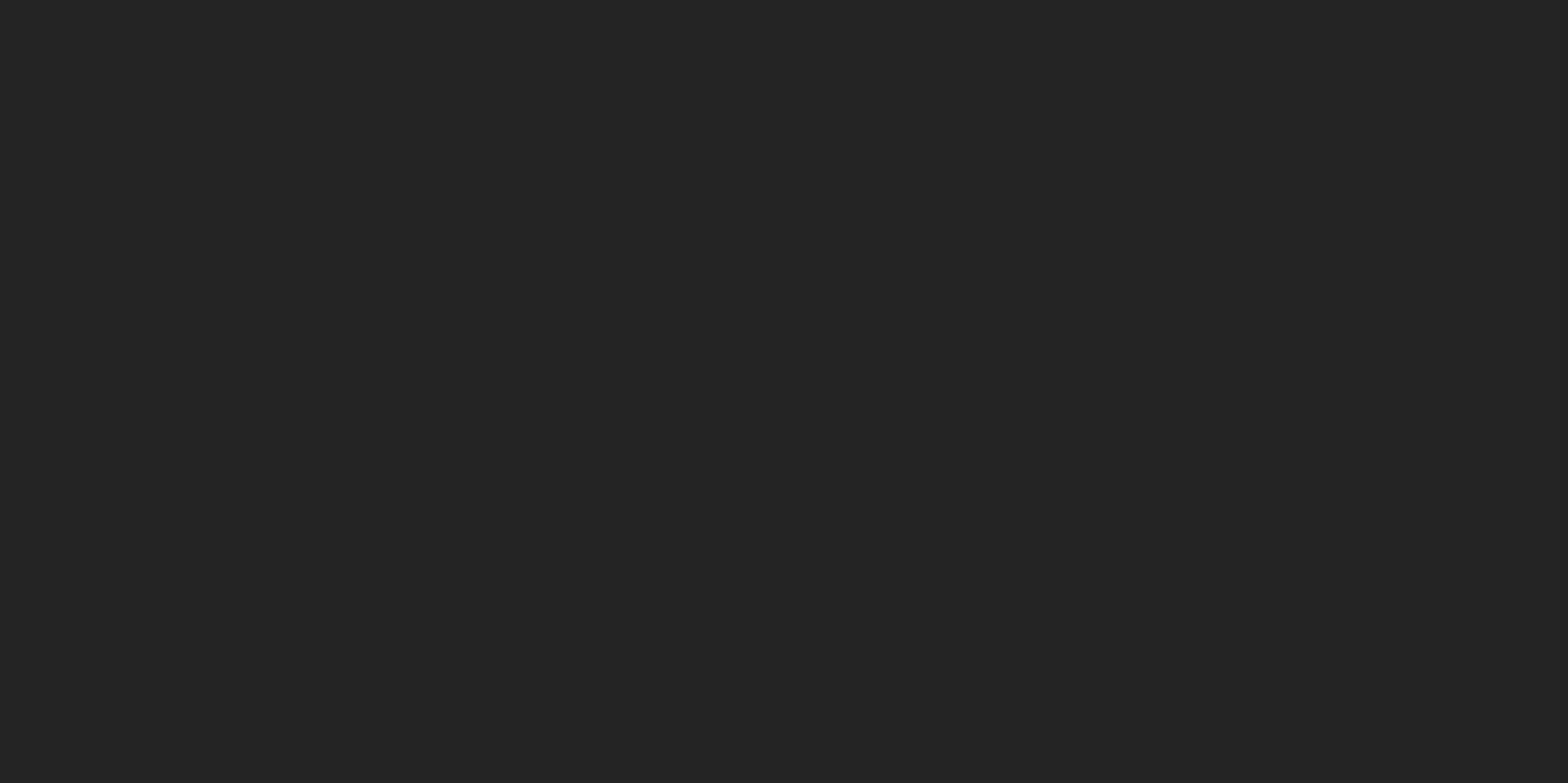 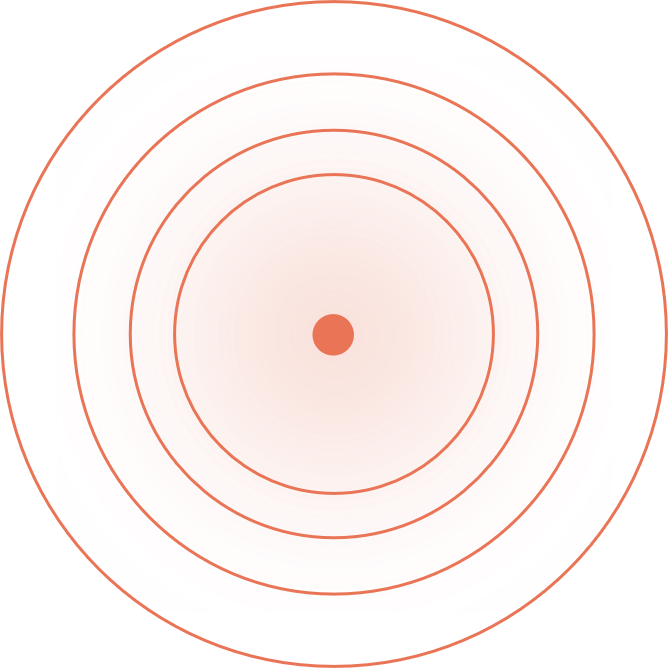 02 Add title text
Add title text
We are all too young, a lot of things don't yet know, don't put the wrong loves when gardeners.
Gentle to have, but not compromise.
Gentle to have, but not compromise.
Gentle to have, but not compromise.
Gentle to have, but not compromise.
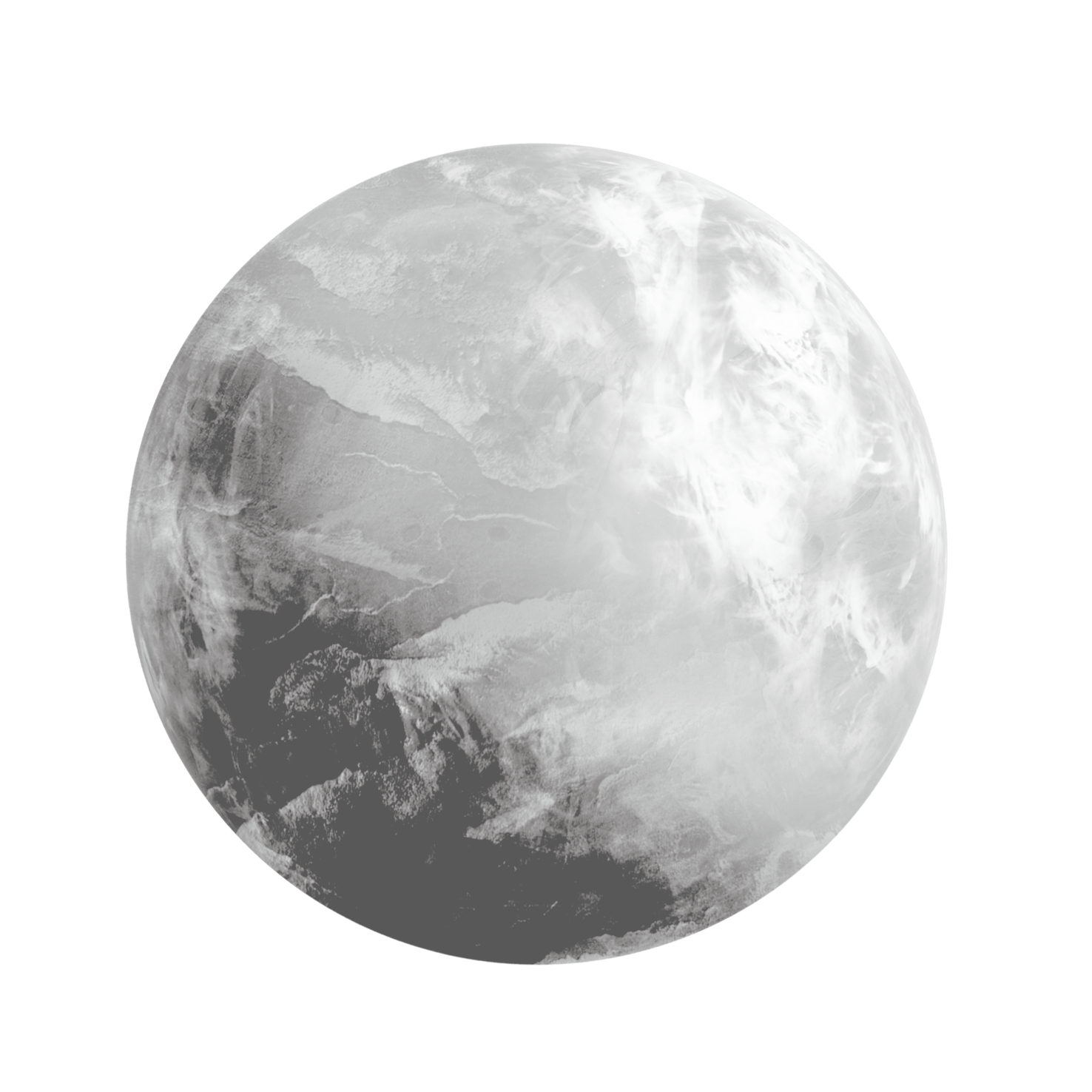 Gentle to have, but not compromise.
Gentle to have, but not compromise.
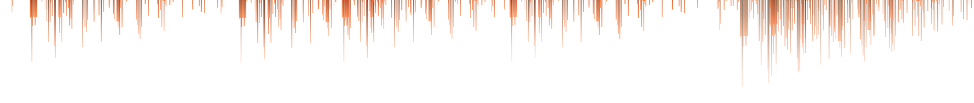 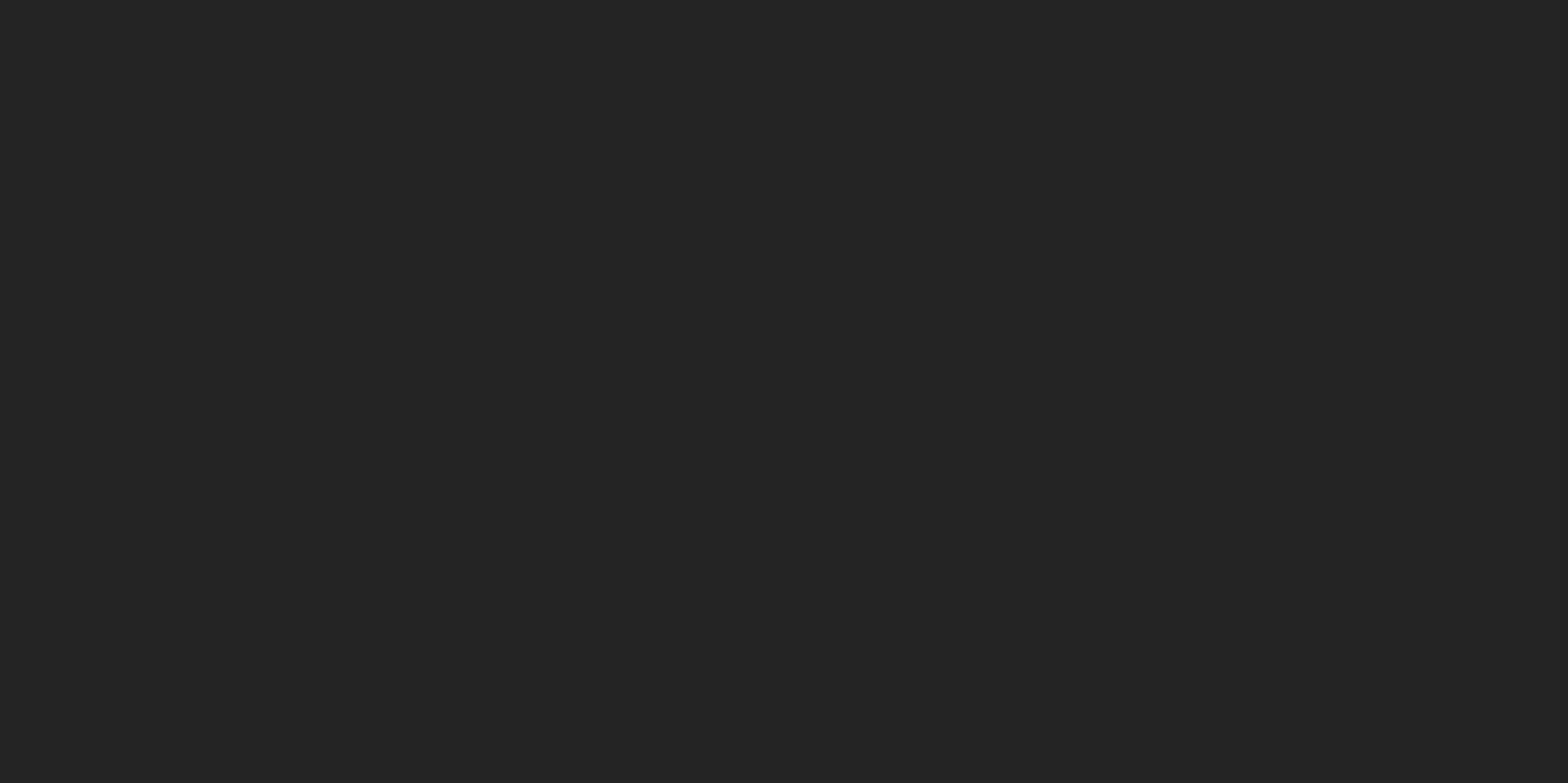 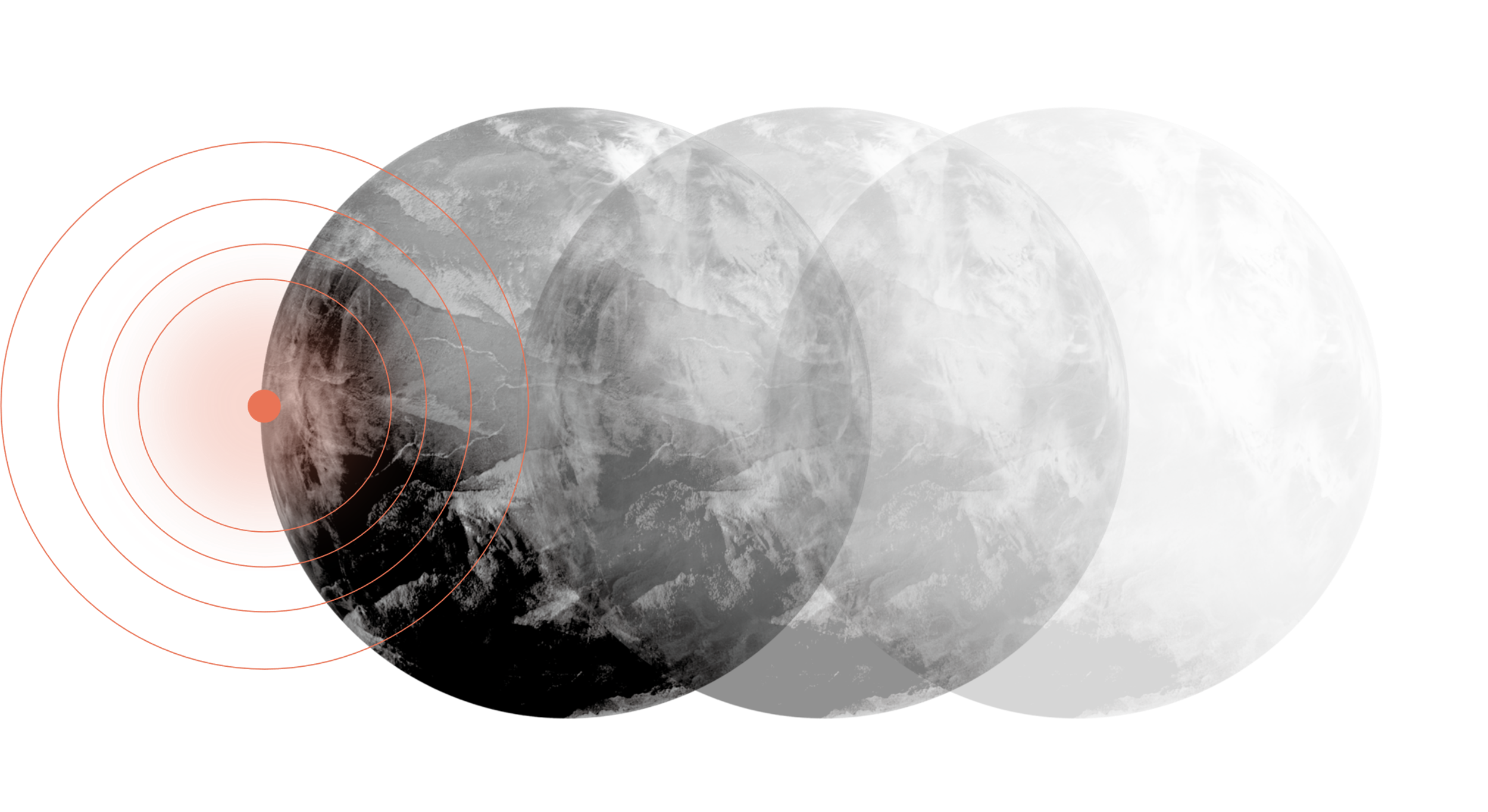 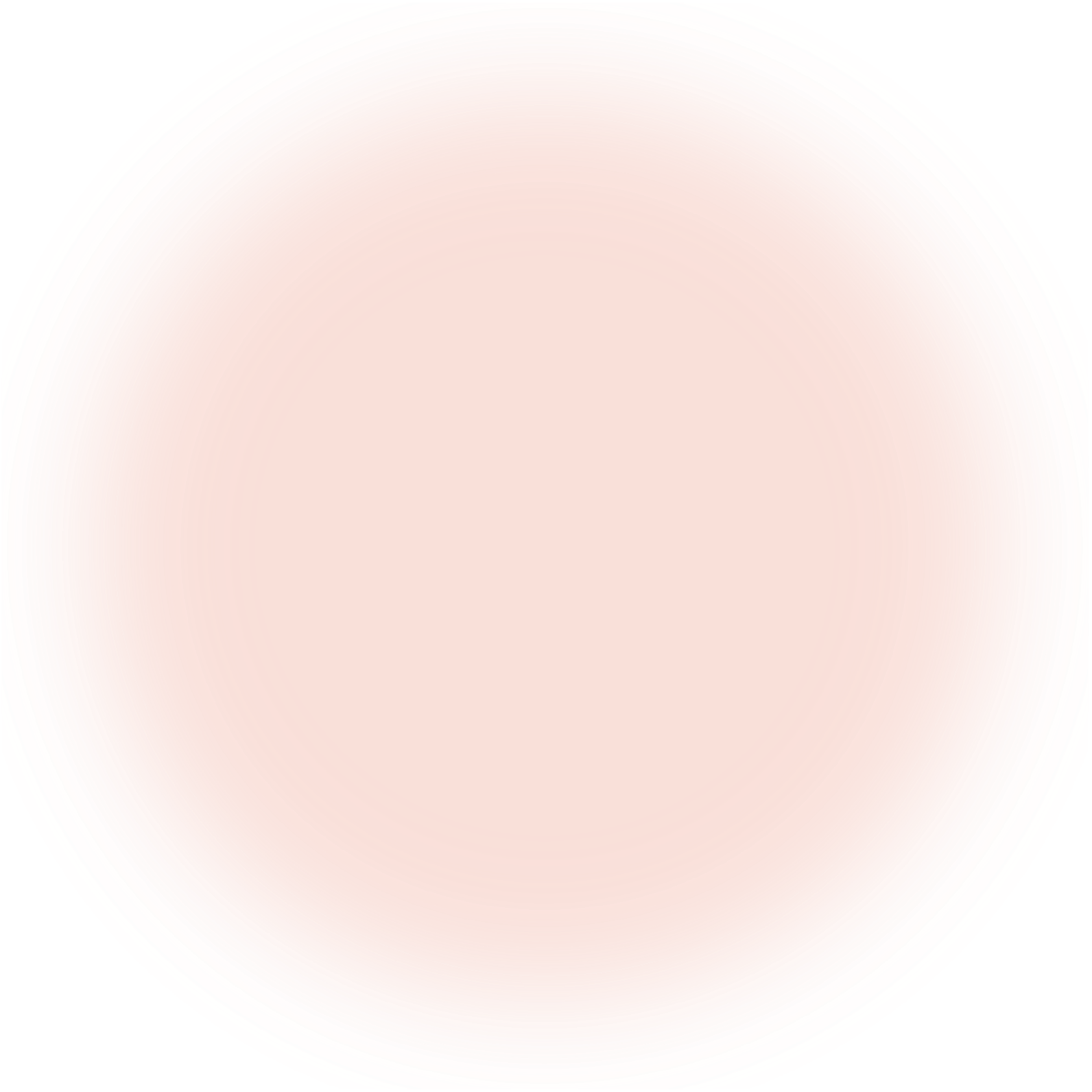 03
Add title text
The life most of the time, commitments equals to constrain, reluctantly we yearn for bound.
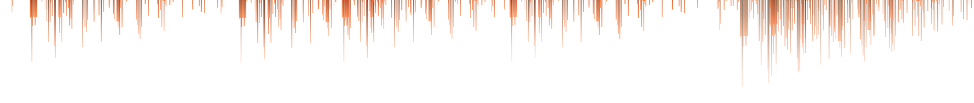 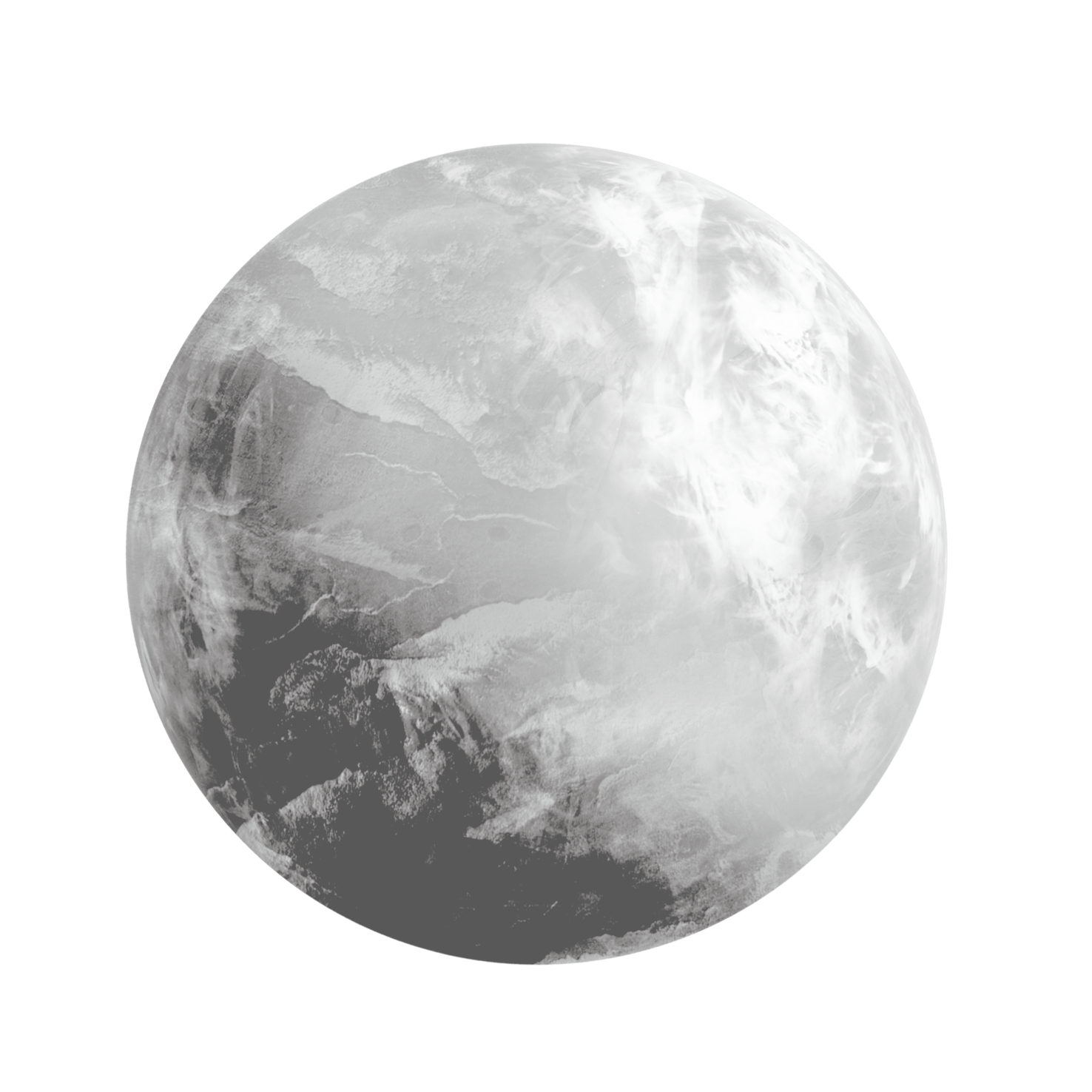 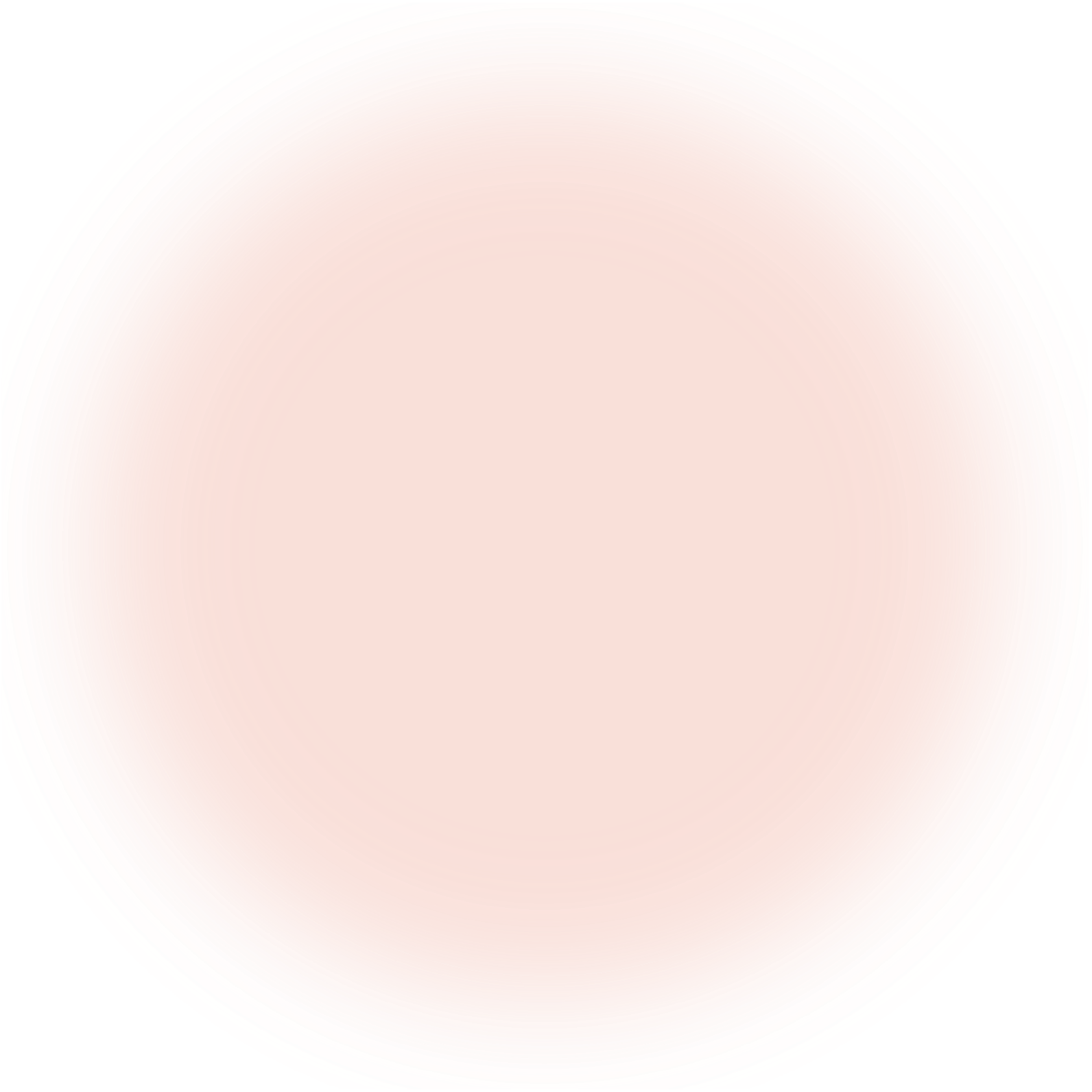 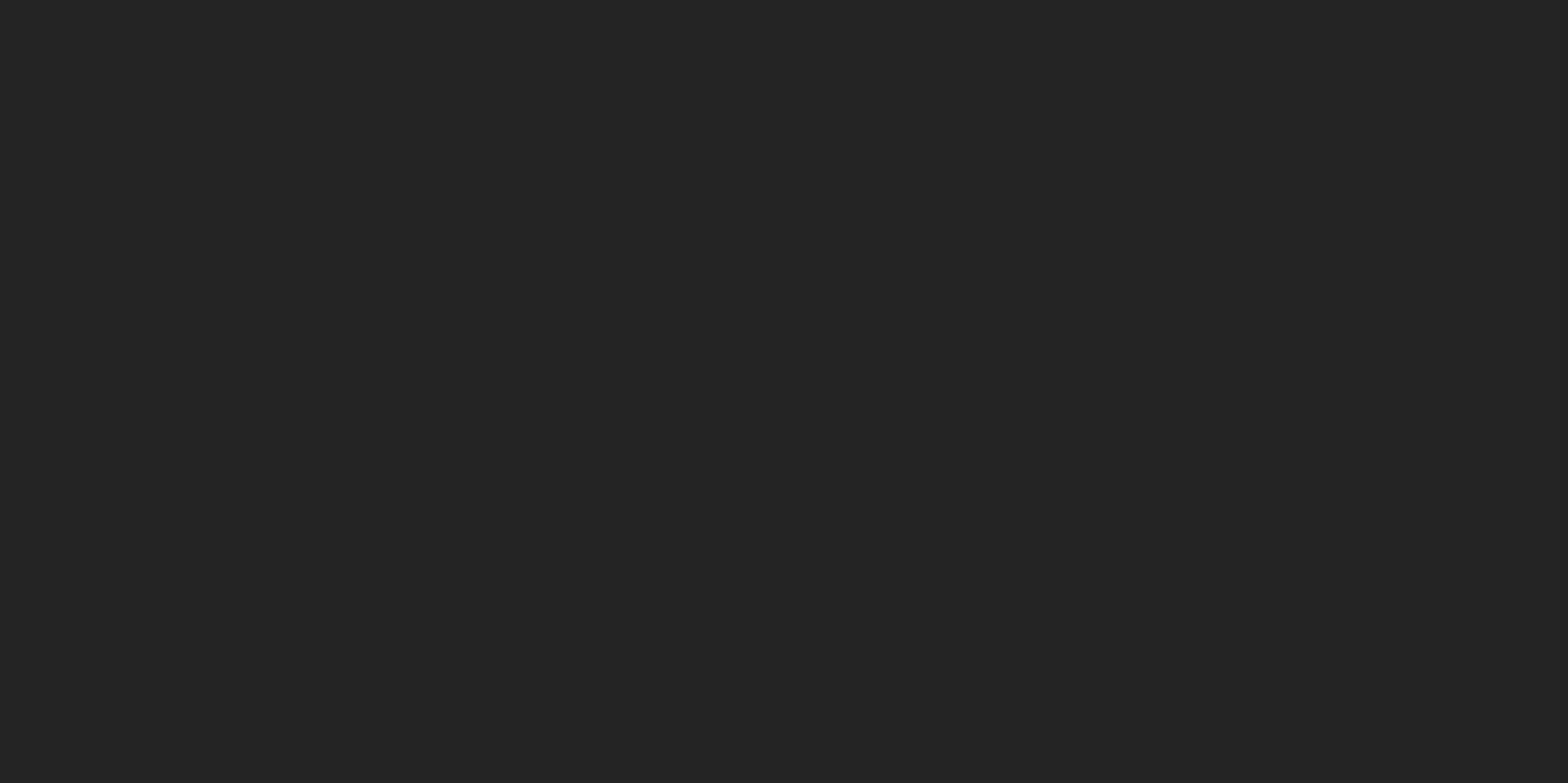 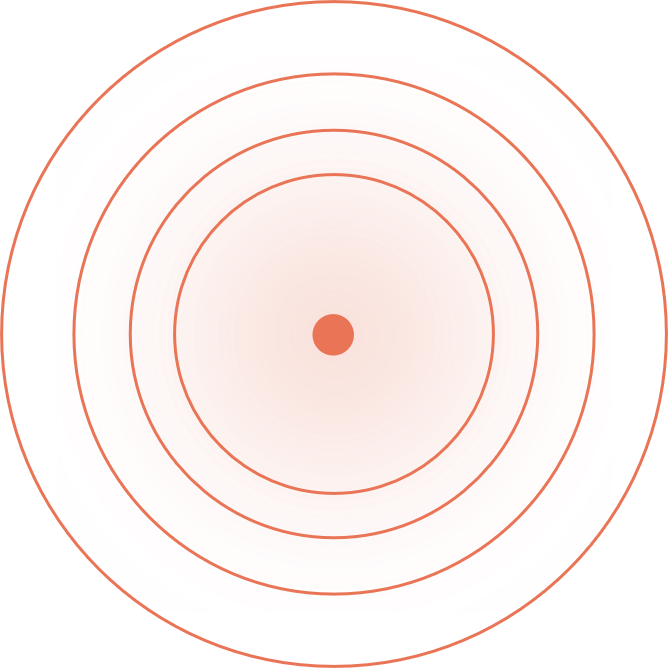 03 Add title text
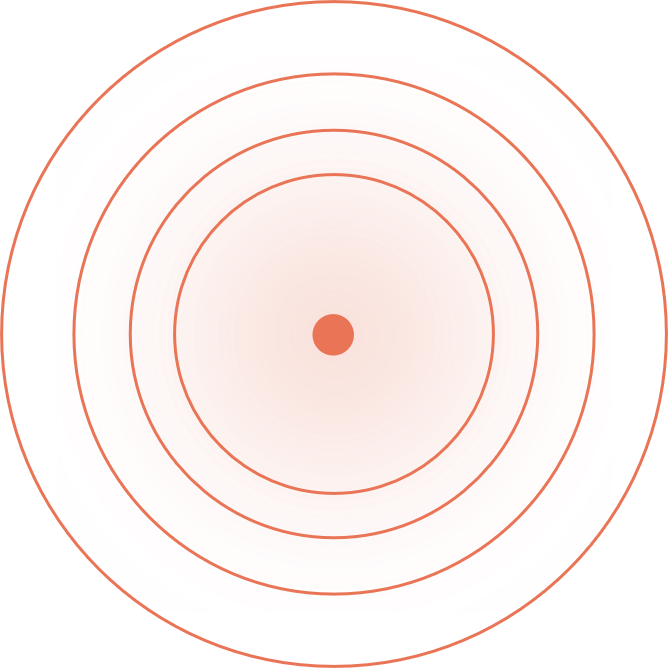 Add title text
Add title text
We are all too young, a lot of things don't yet know, don't put the wrong loves when gardeners.
We are all too young, a lot of things don't yet know, don't put the wrong loves when gardeners.
Add title text
We are all too young, a lot of things don't yet know, don't put the wrong loves when gardeners.
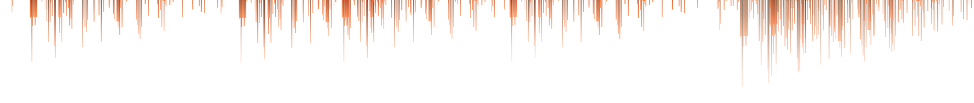 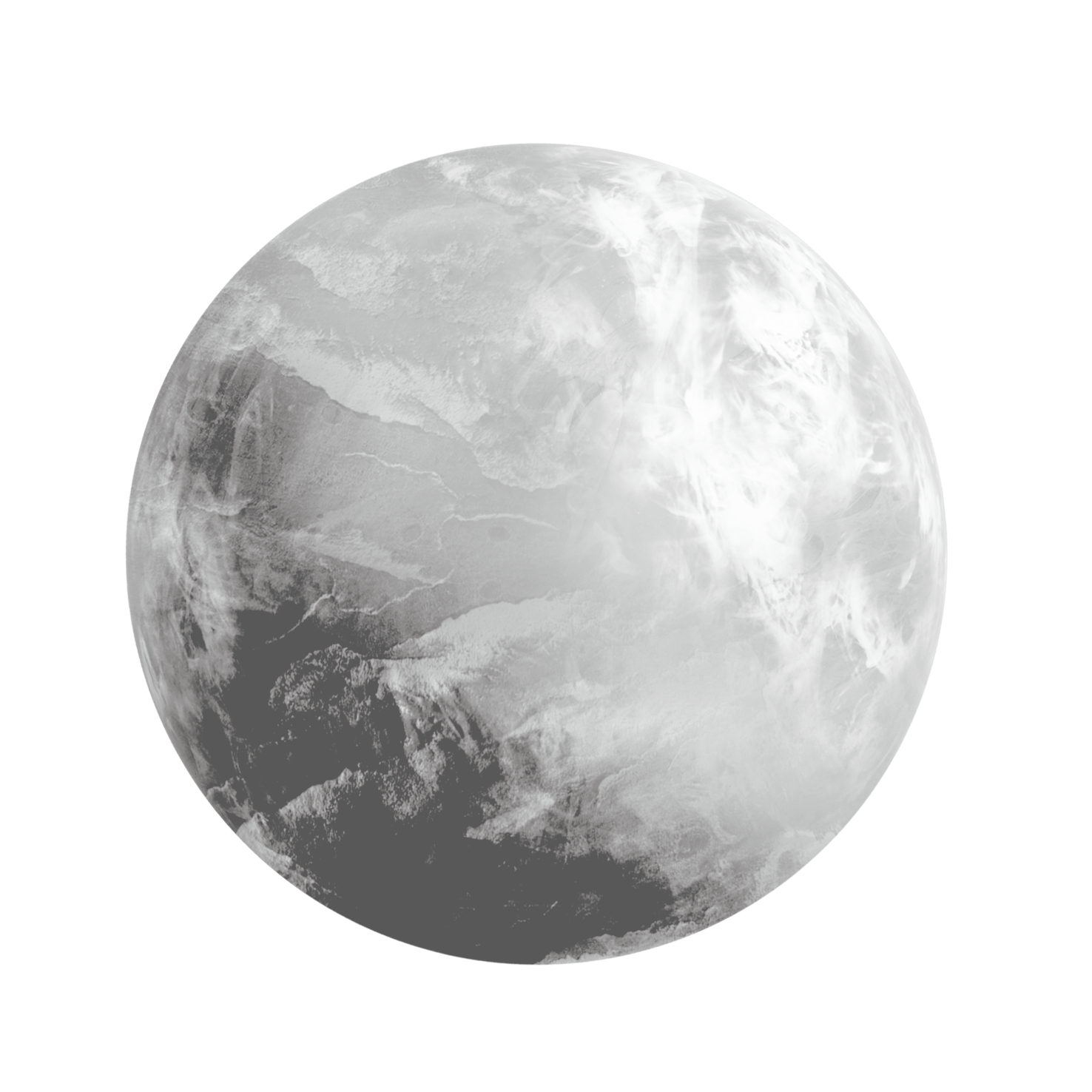 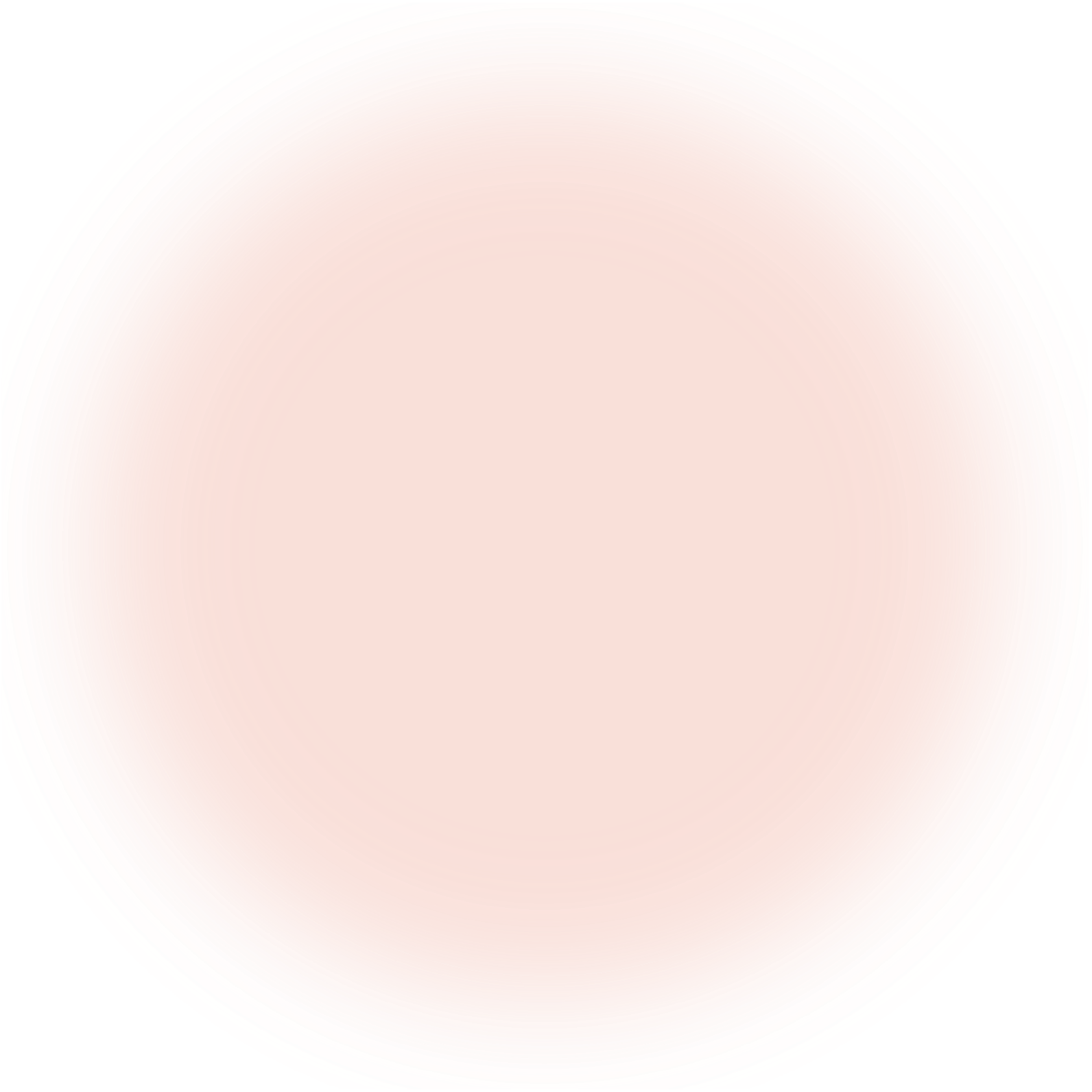 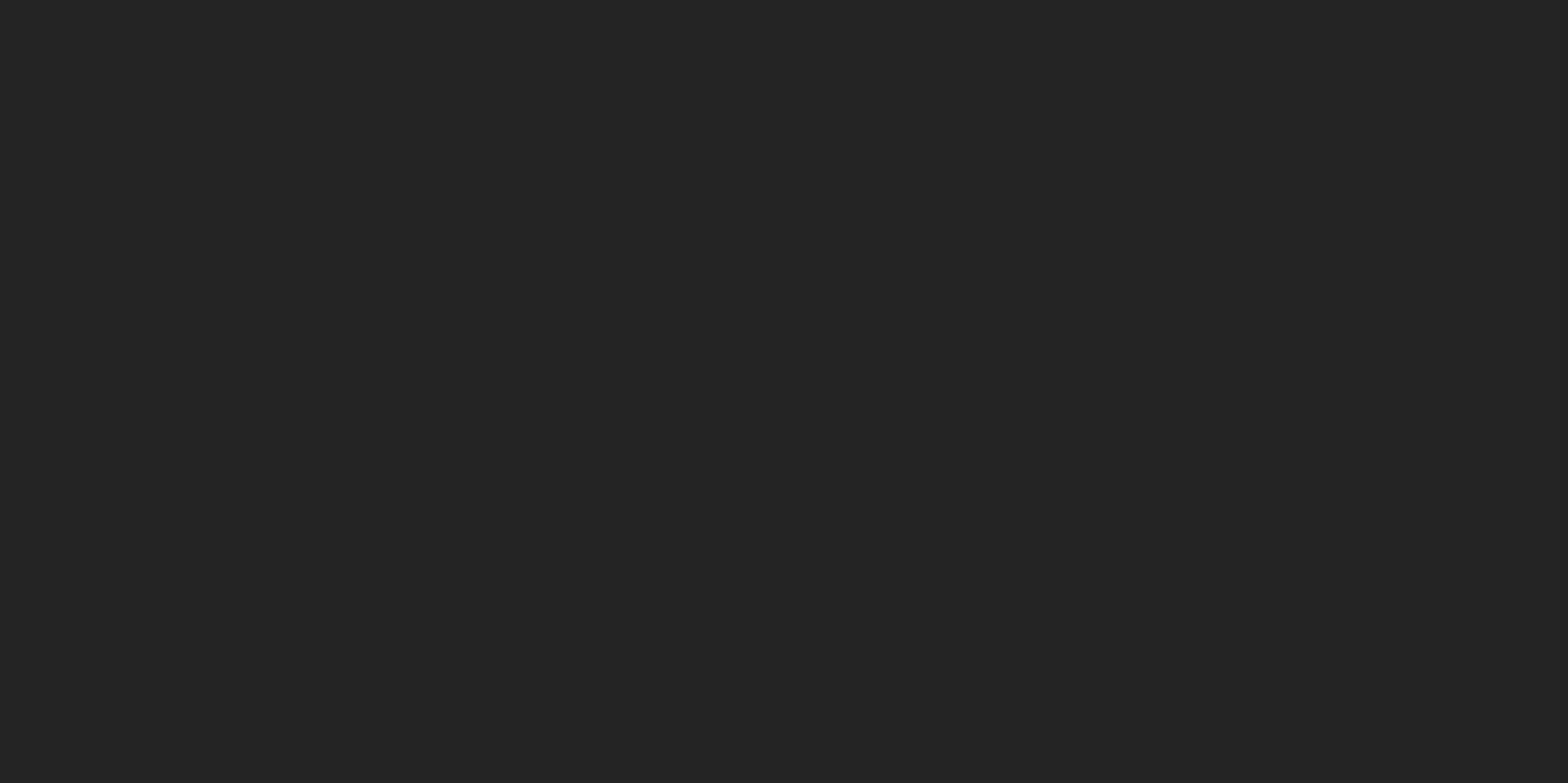 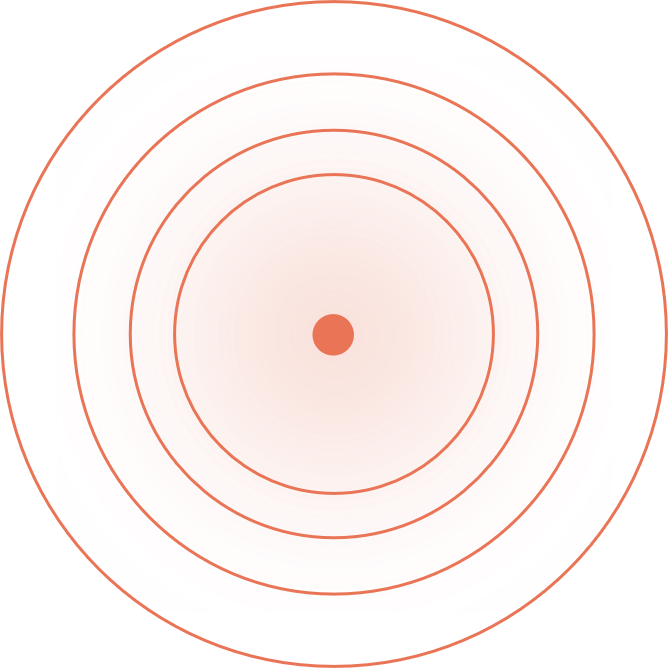 03 Add title text
Add title text
Add title text
Add title text
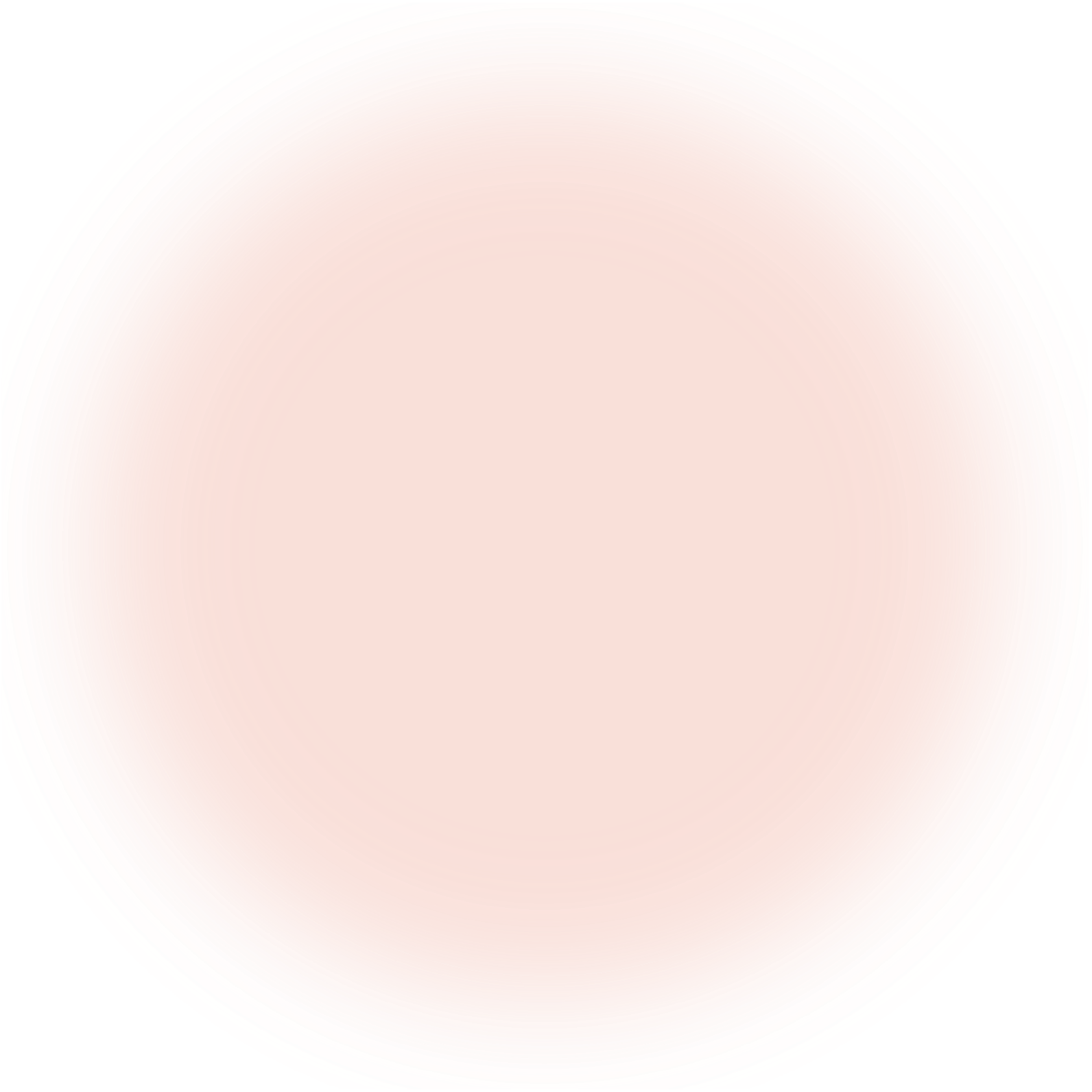 We are all too young, a lot of things don't yet know, don't put the wrong loves when gardeners.
We are all too young, a lot of things don't yet know, don't put the wrong loves when gardeners.
We are all too young, a lot of things don't yet know, don't put the wrong loves when gardeners.
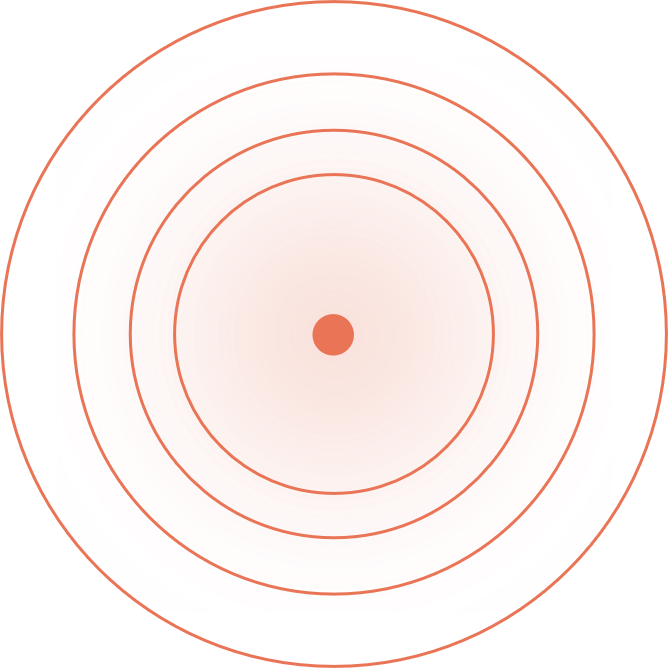 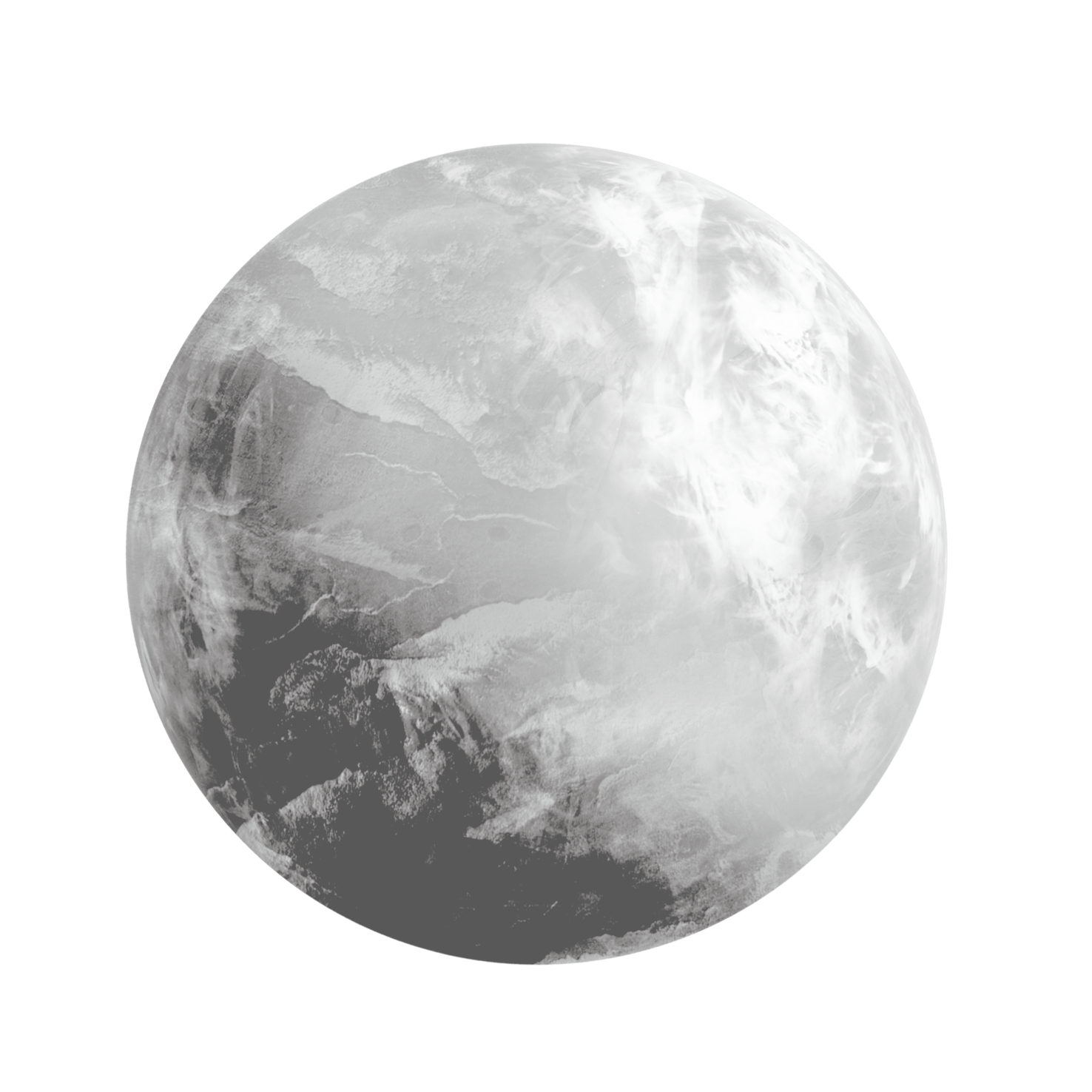 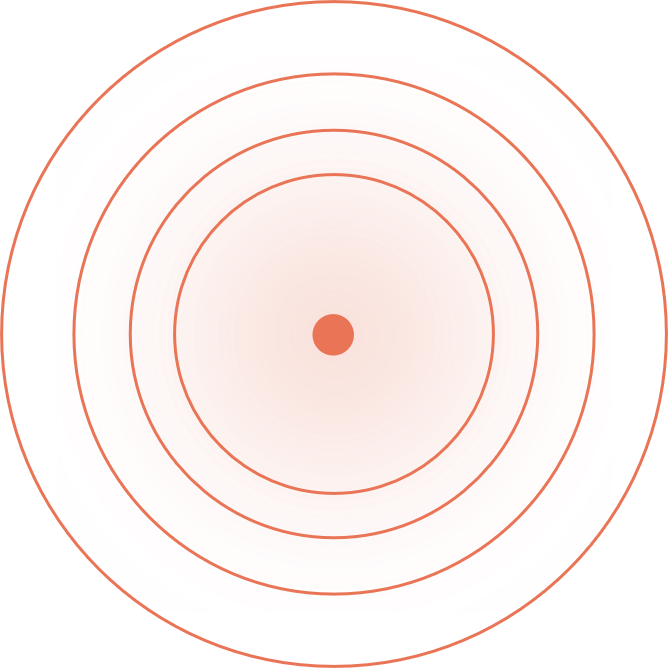 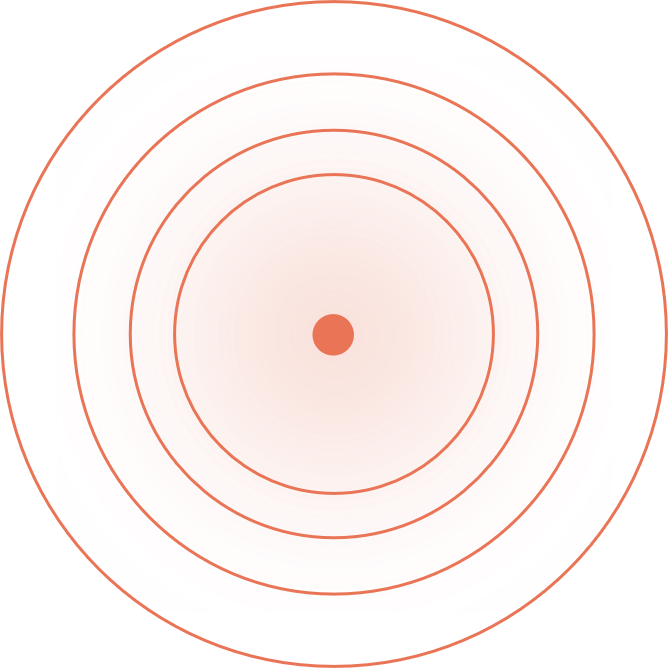 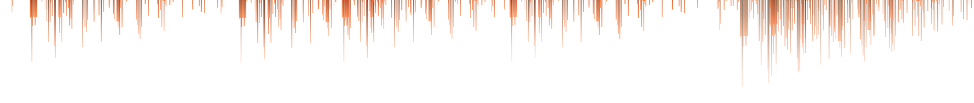 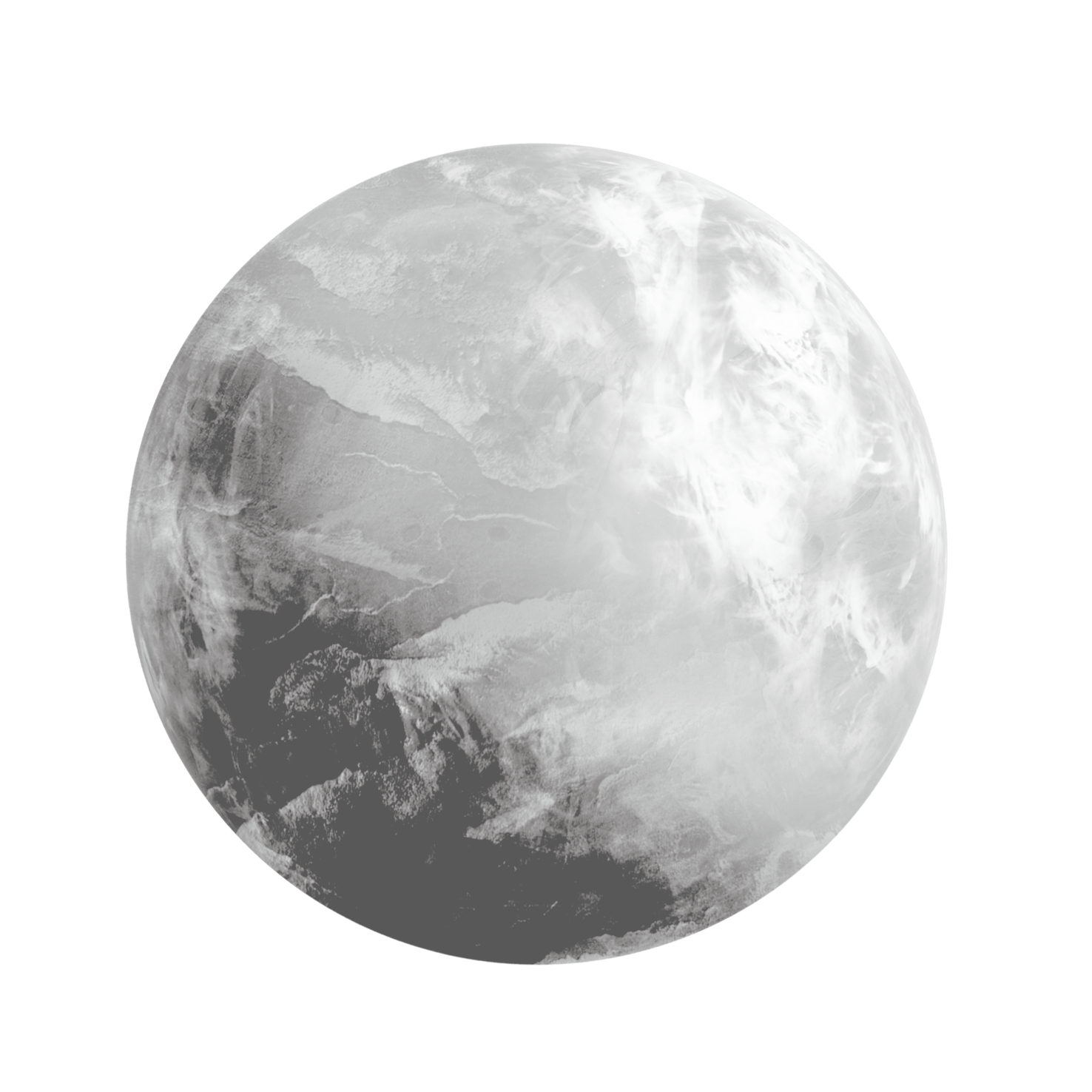 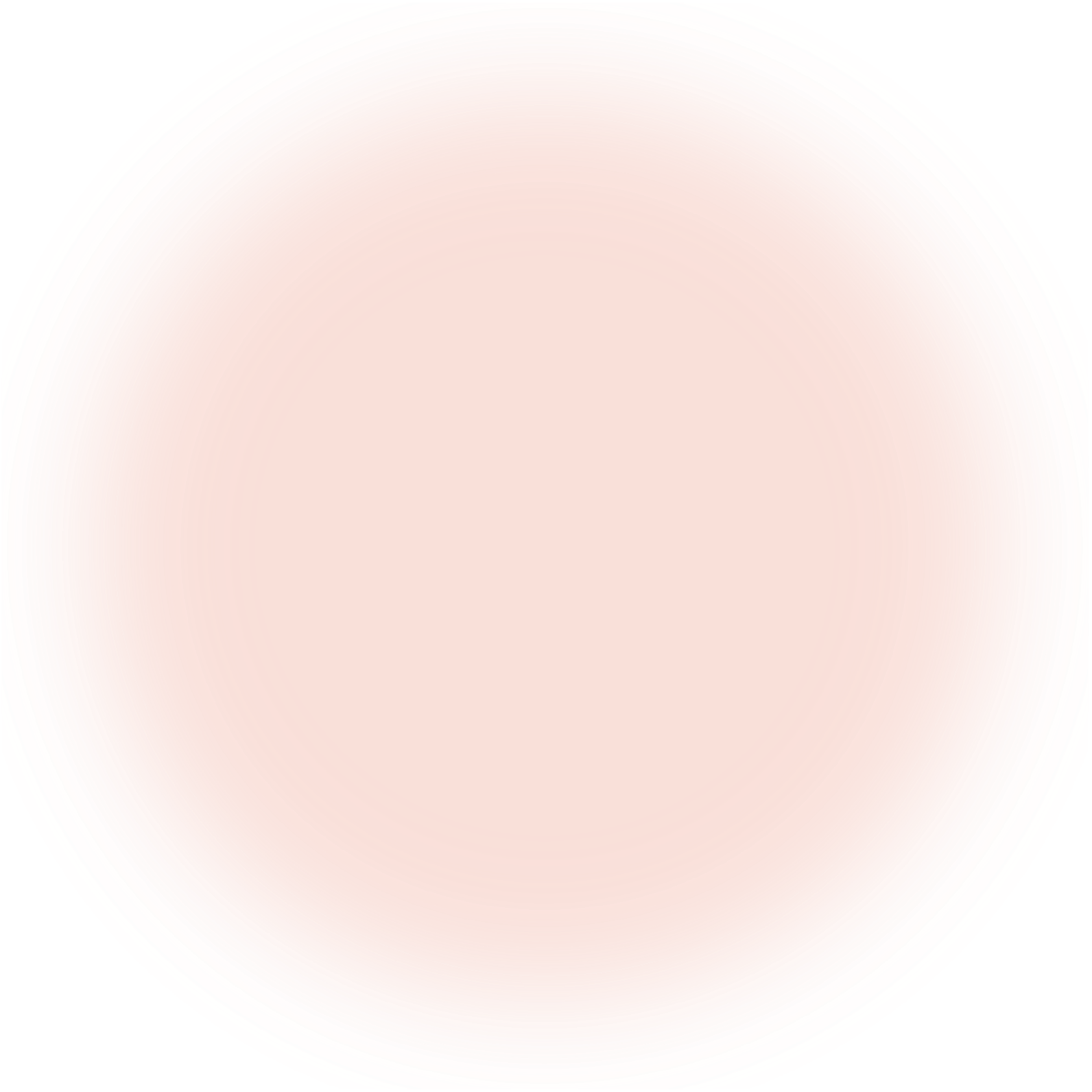 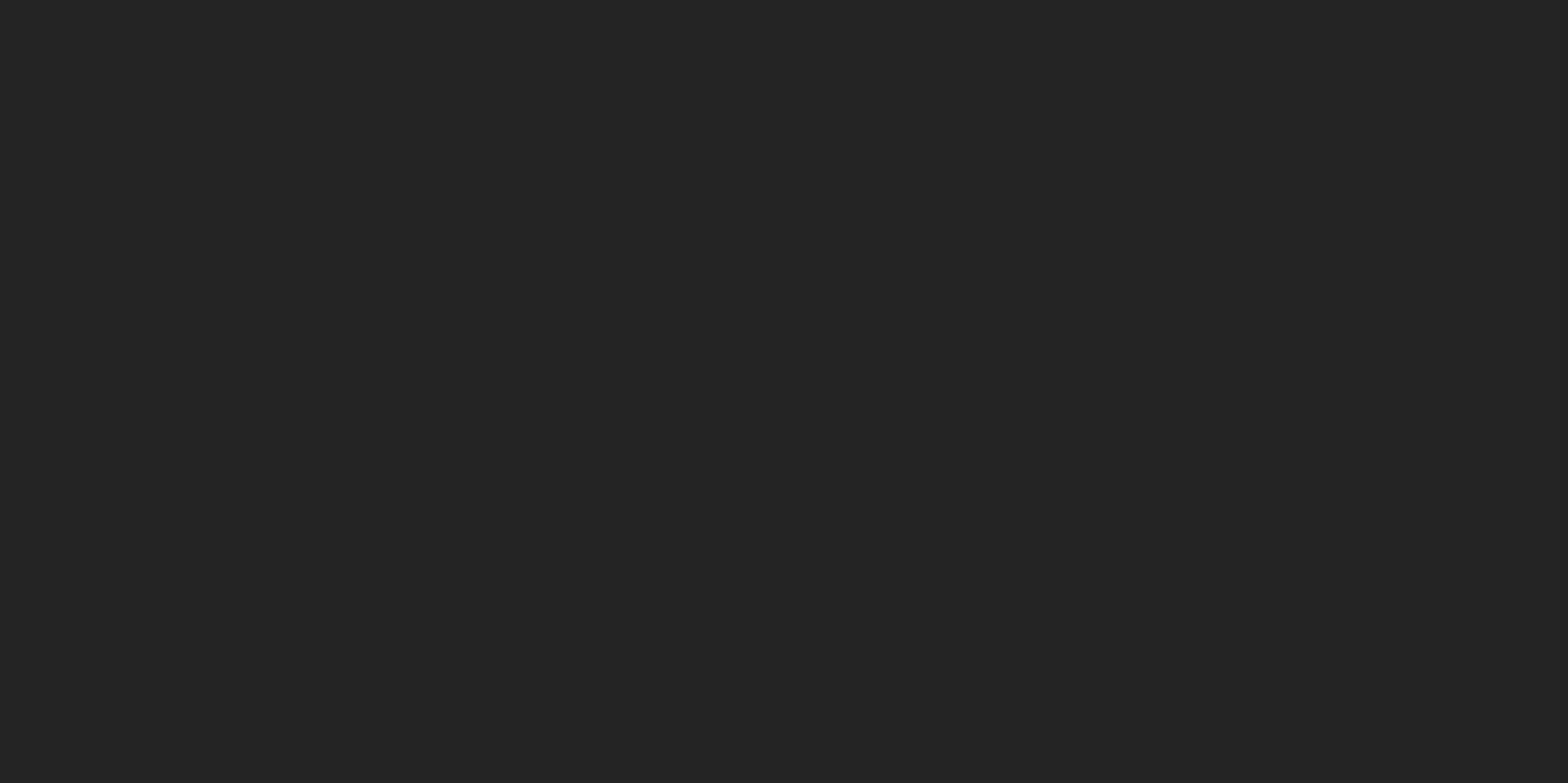 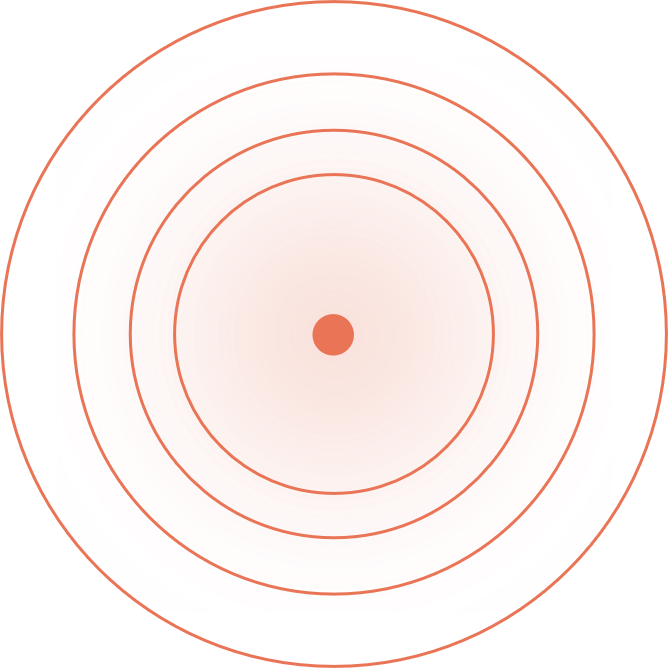 03 Add title text
01
02
BUSINESS PLAN
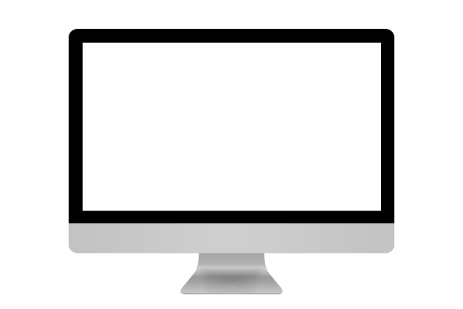 Add title text
We are all too young, a lot of things don't yet know, don't put the wrong loves when gardeners.
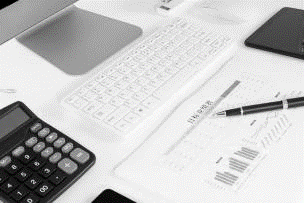 Add title text
We are all too young, a lot of things don't yet know, don't put the wrong loves when gardeners.
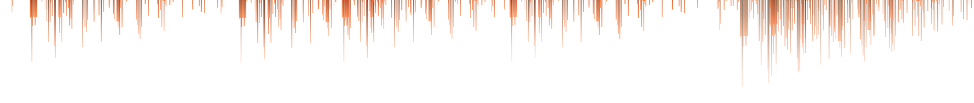 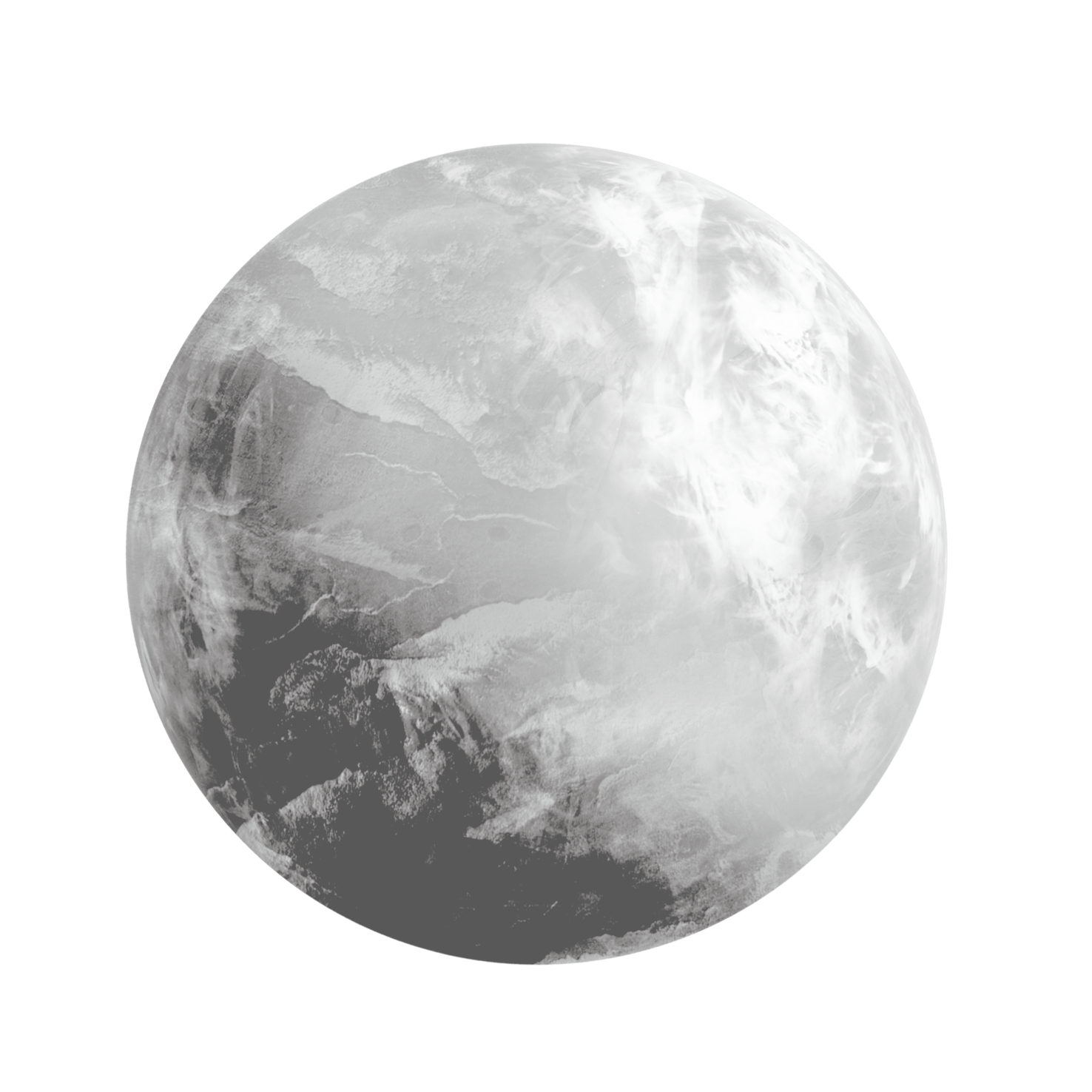 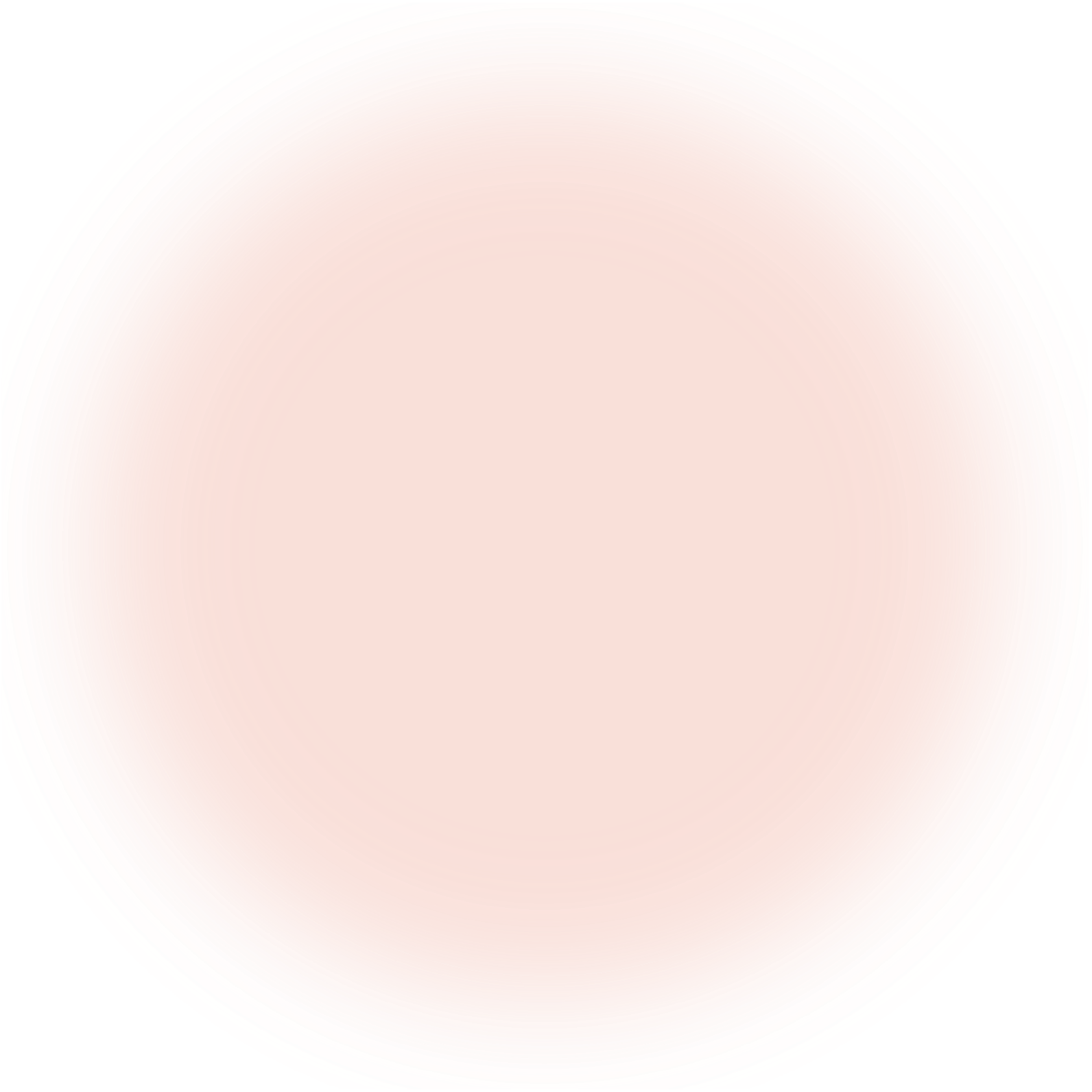 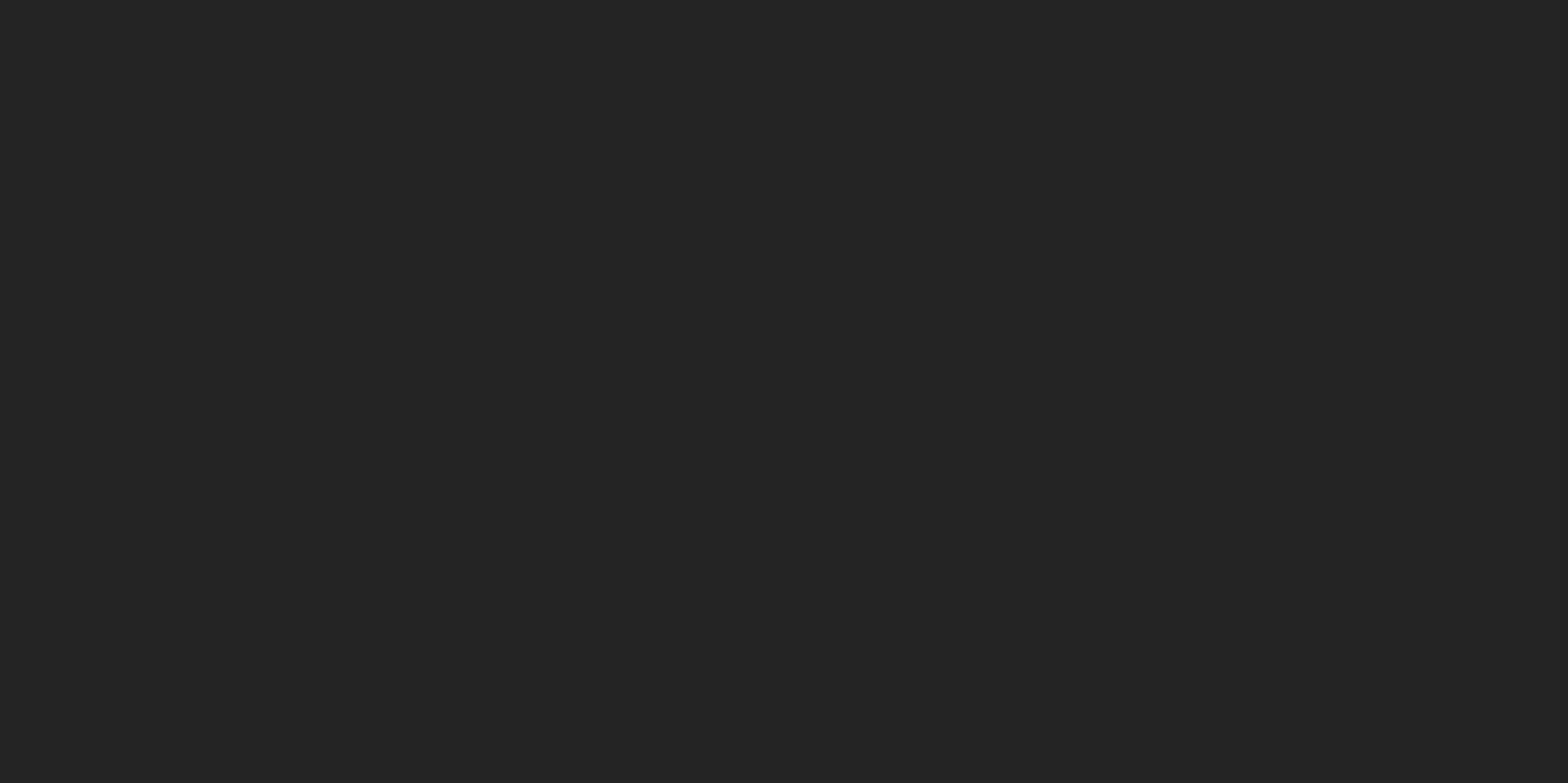 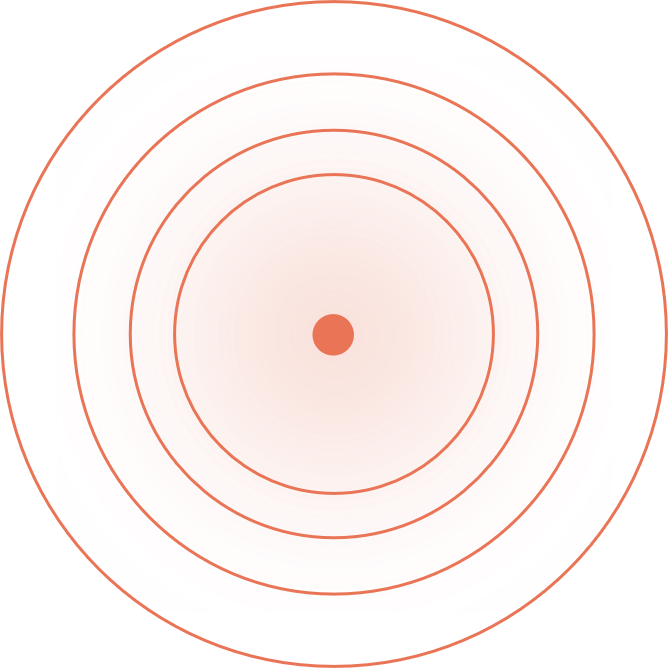 03 Add title text
65%
90%
40%
75%
Add
title
Add
title
Add
title
Add
title
We are all too young, a lot of things don't yet know, don't put the.
We are all too young, a lot of things don't yet know, don't put the.
We are all too young, a lot of things don't yet know, don't put the.
We are all too young, a lot of things don't yet know, don't put the.
2027
2028
2029
2020
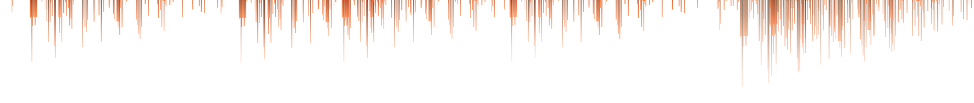 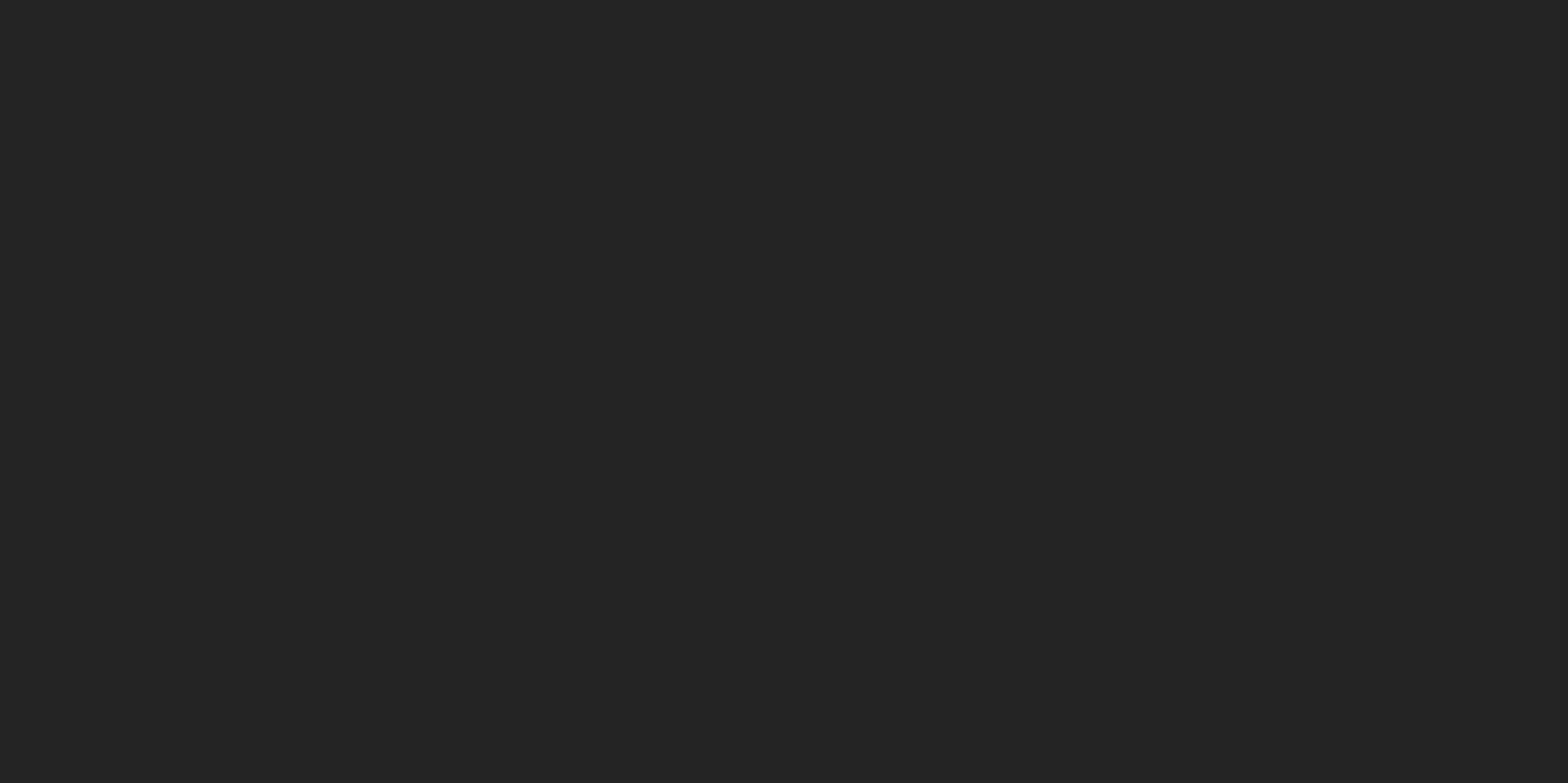 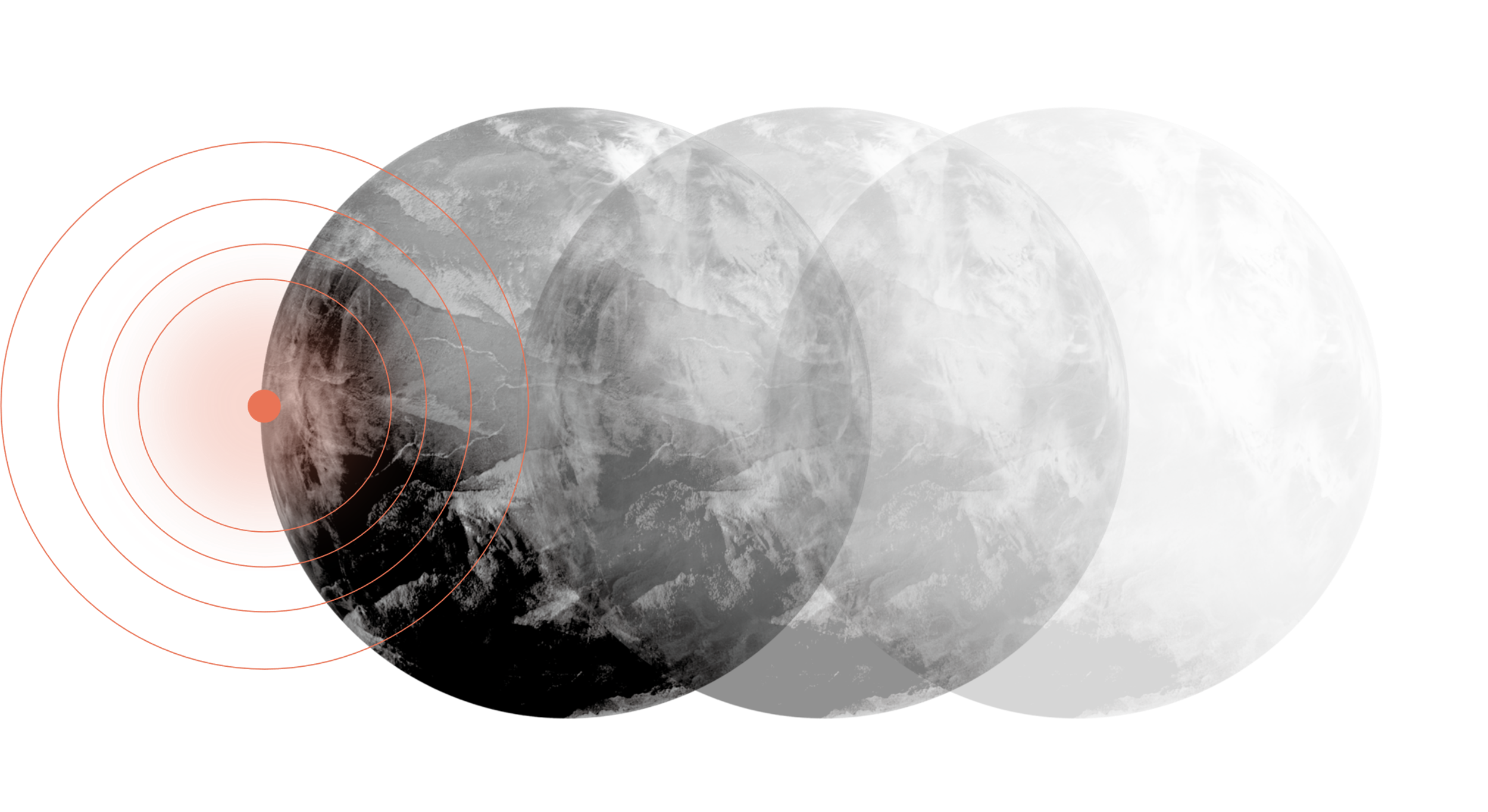 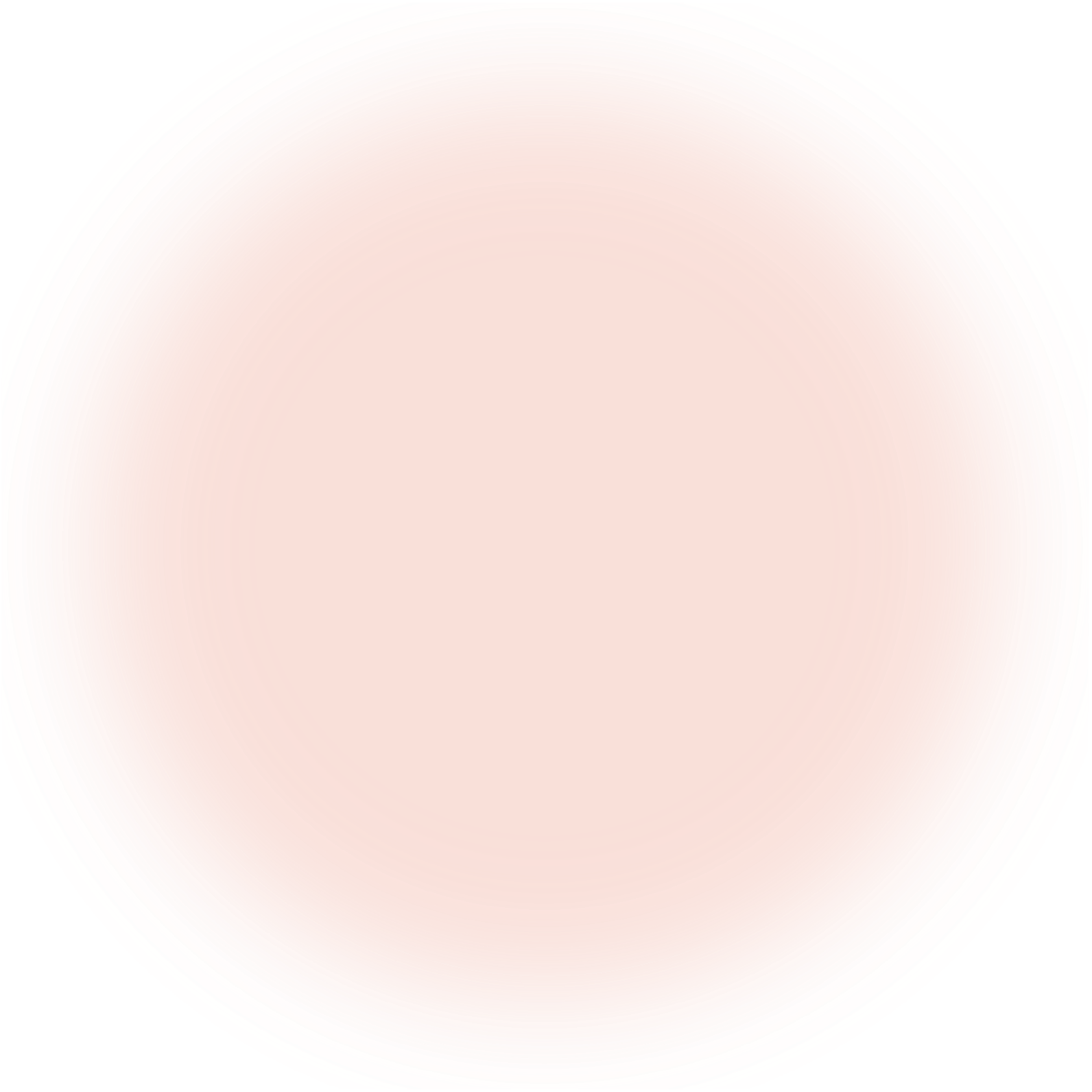 04
Add title text
The life most of the time, commitments equals to constrain, reluctantly we yearn for bound.
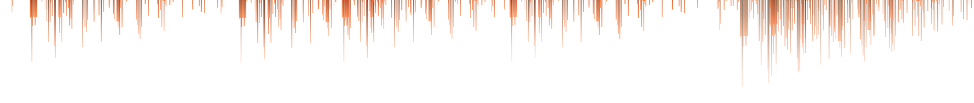 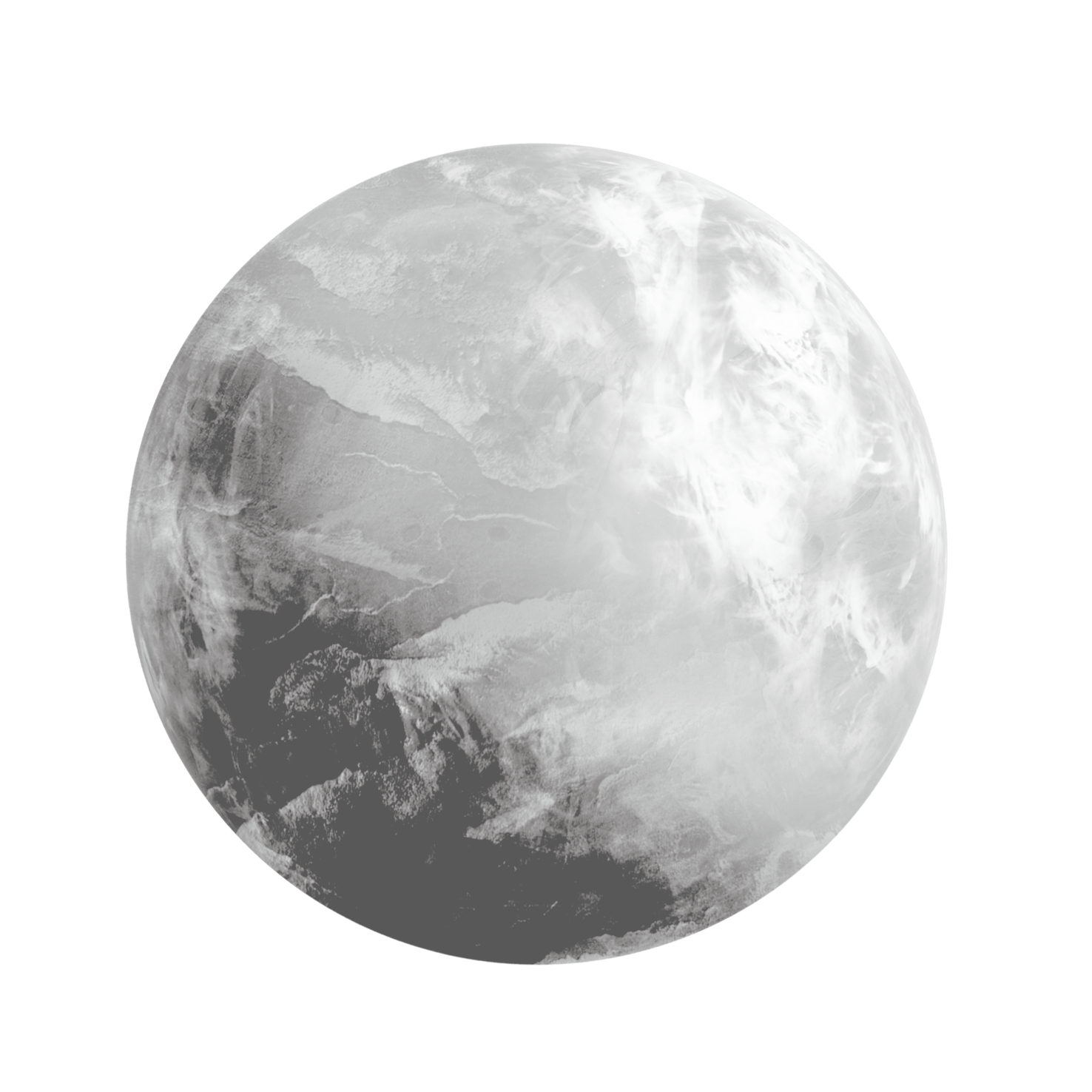 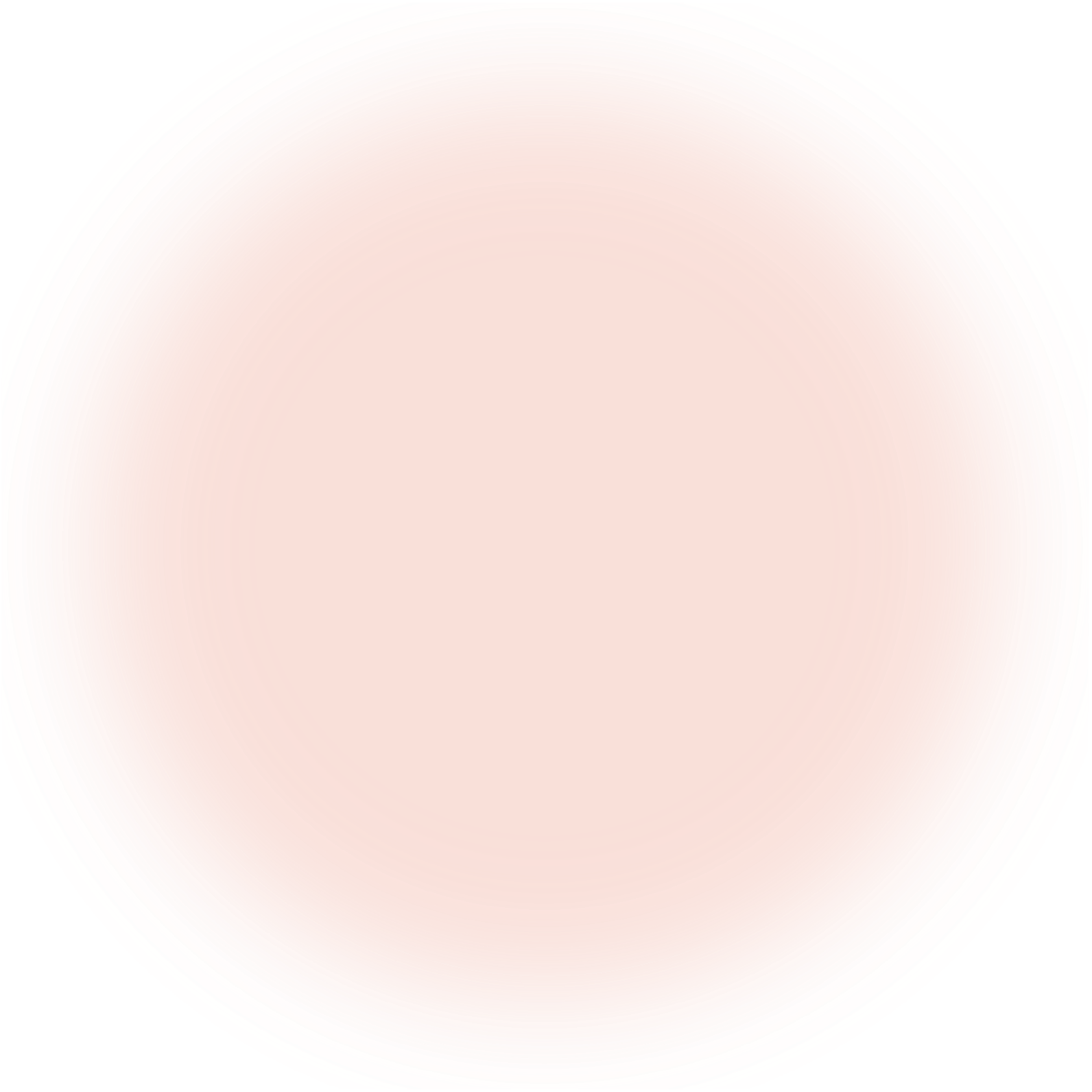 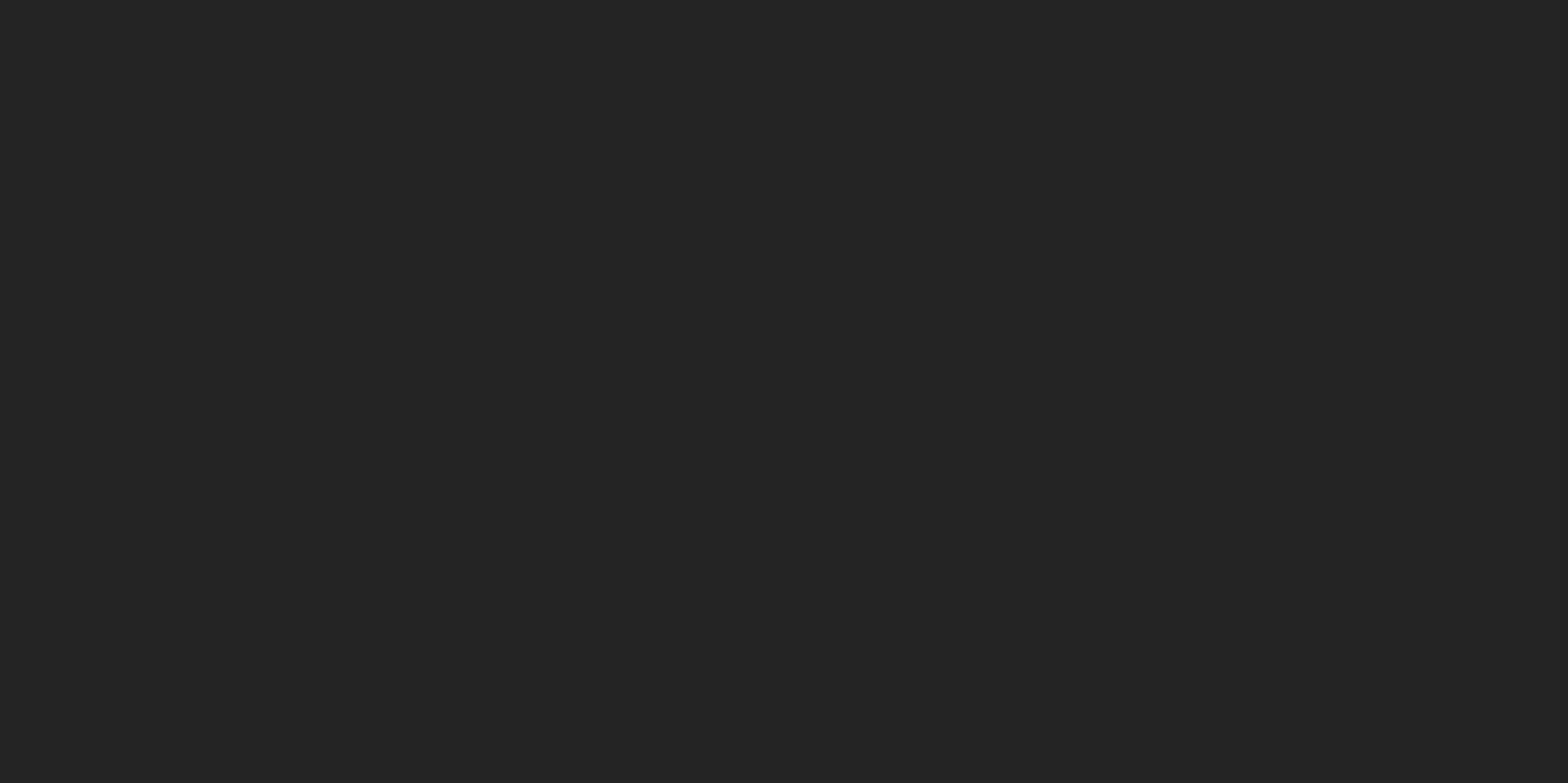 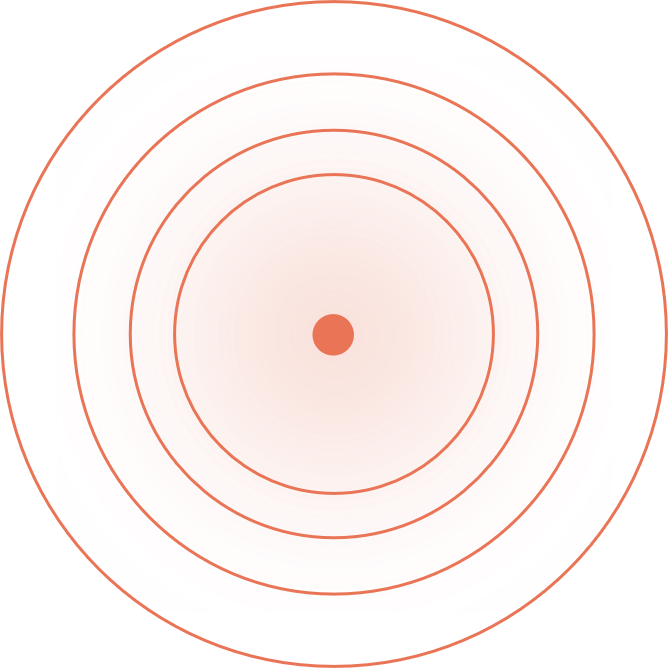 04 Add title text
Add title text
We are all too young, a lot of things don't yet know, don't put the wrong loves when gardeners.
125
97
Add title text
We are all too young, a lot of things don't yet know, don't put the wrong loves when gardeners.
55
38
18
Add title text
We are all too young, a lot of things don't yet know, don't put the wrong loves when gardeners.
title
title
title
title
title
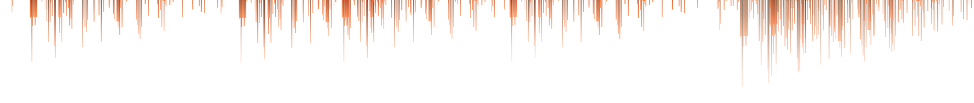 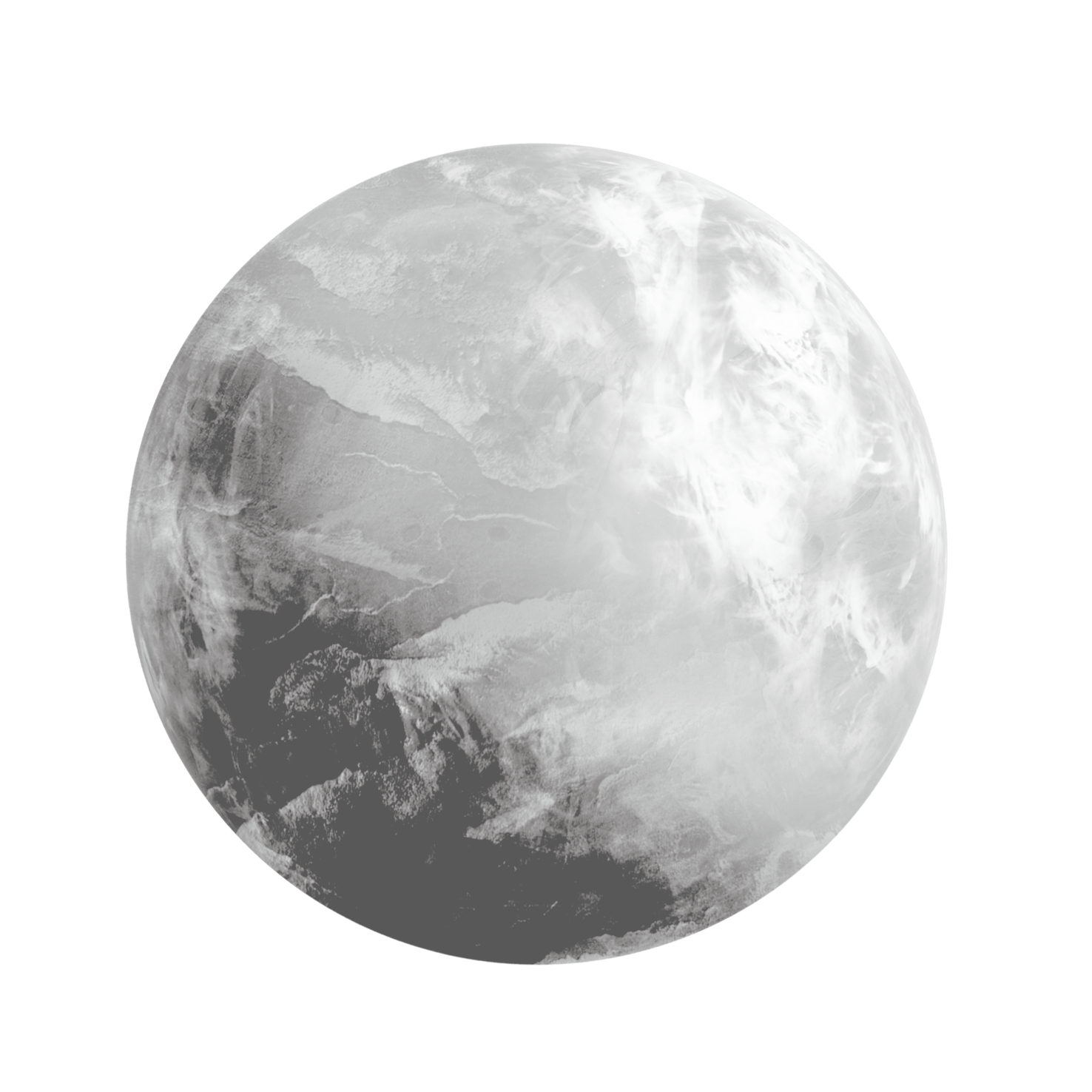 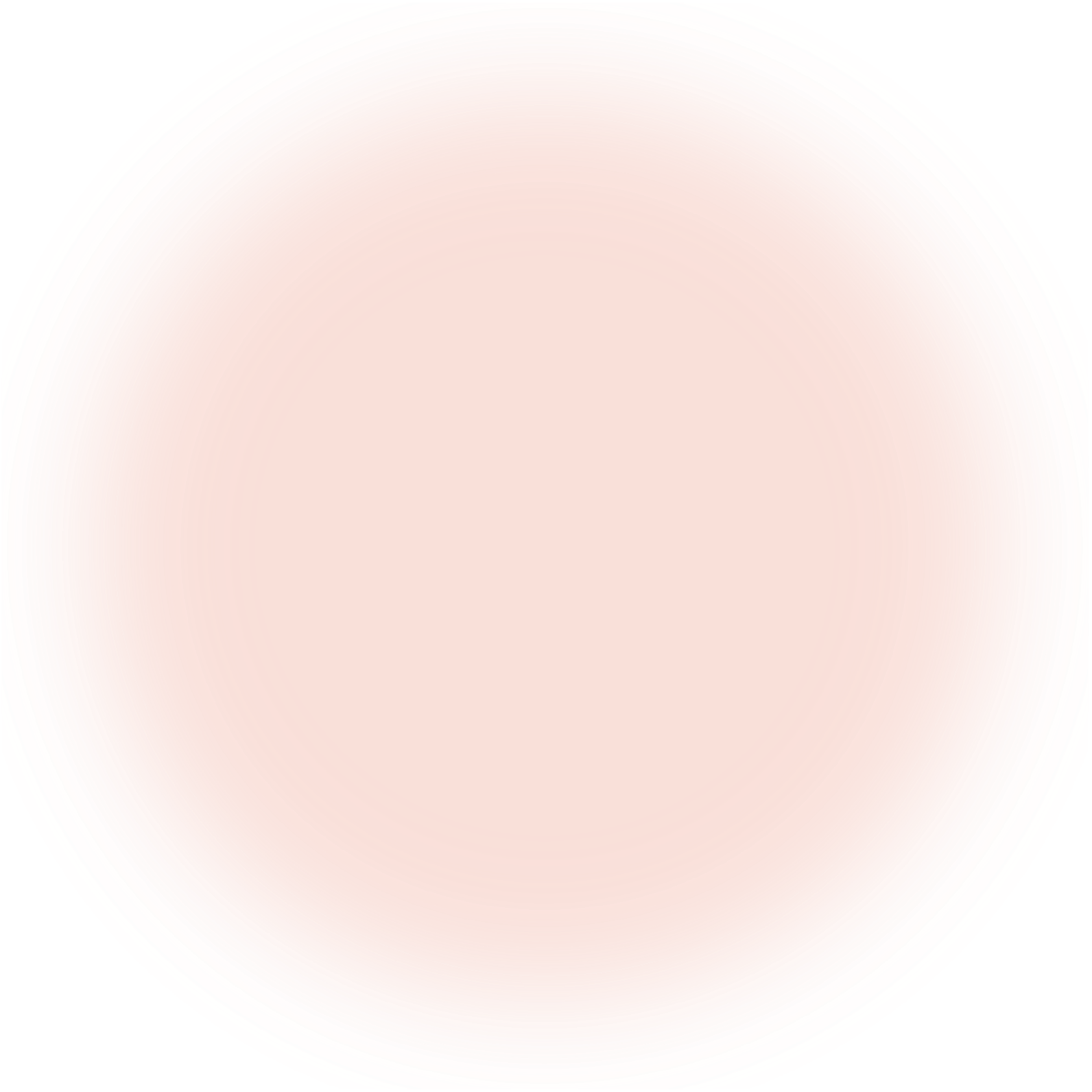 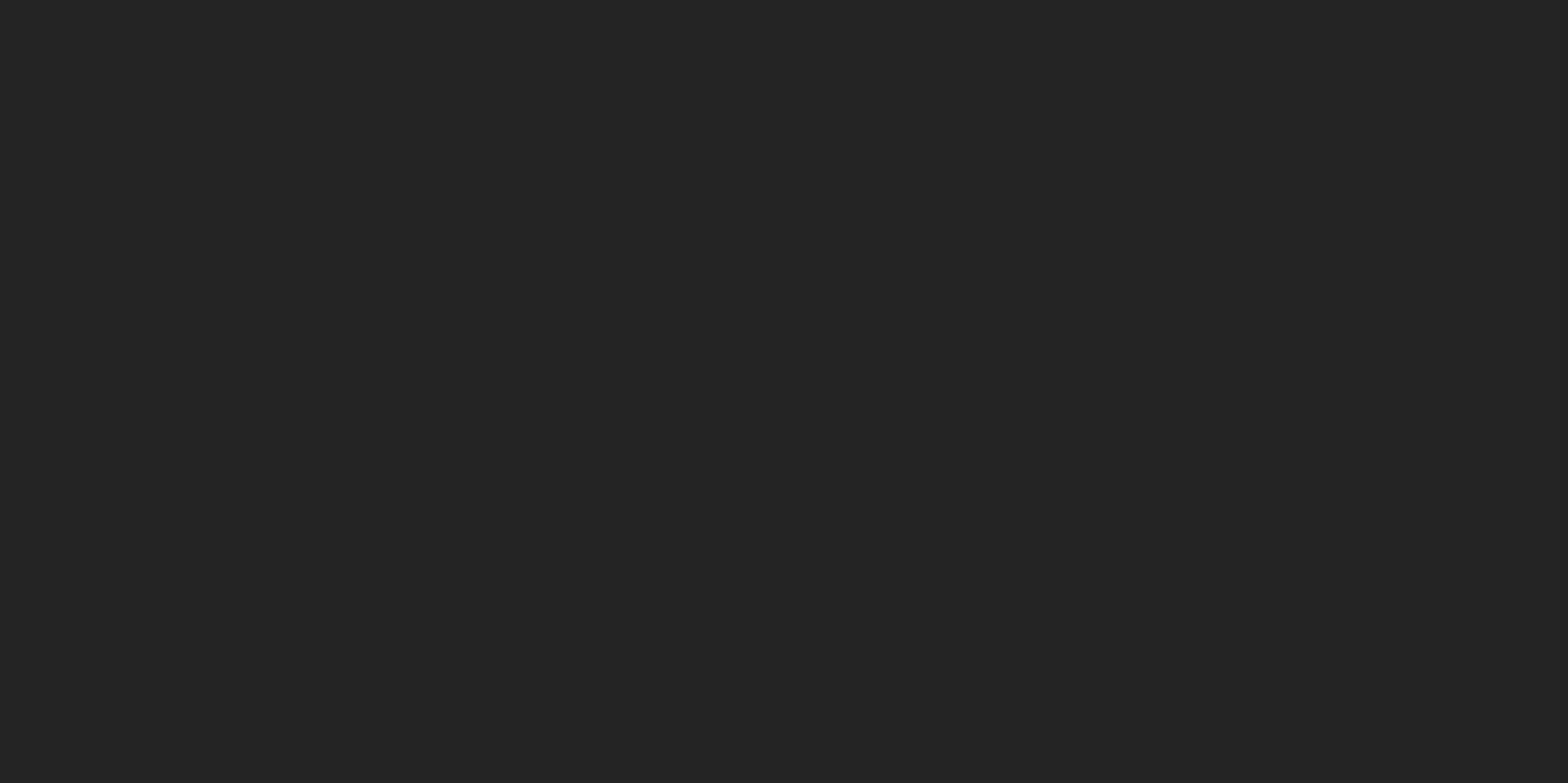 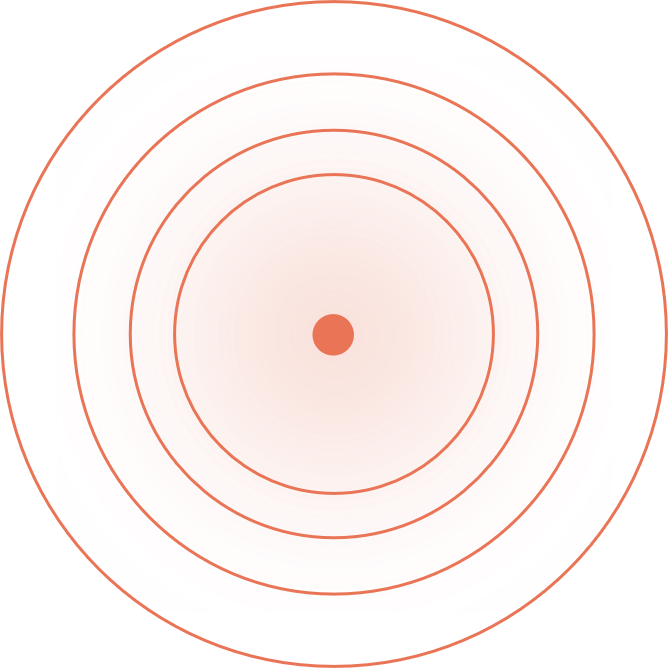 04 Add title text
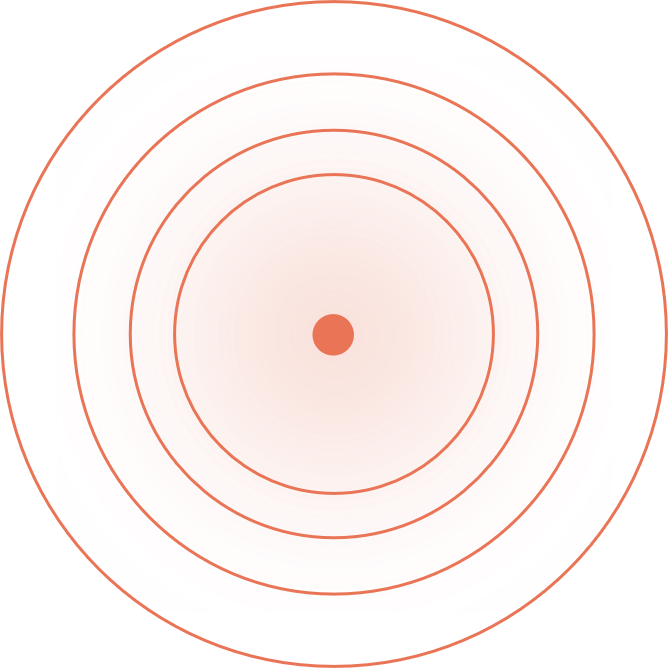 Add title text
Add title text
Add title text
202X
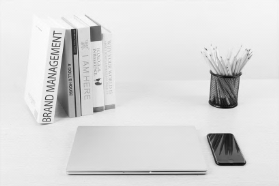 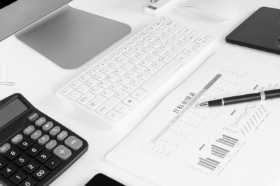 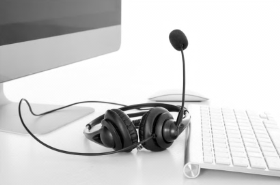 We are all too young, a lot of things don't yet know, don't put the wrong.
We are all too young, a lot of things don't yet know, don't put the wrong.
We are all too young, a lot of things don't yet know, don't put the wrong.
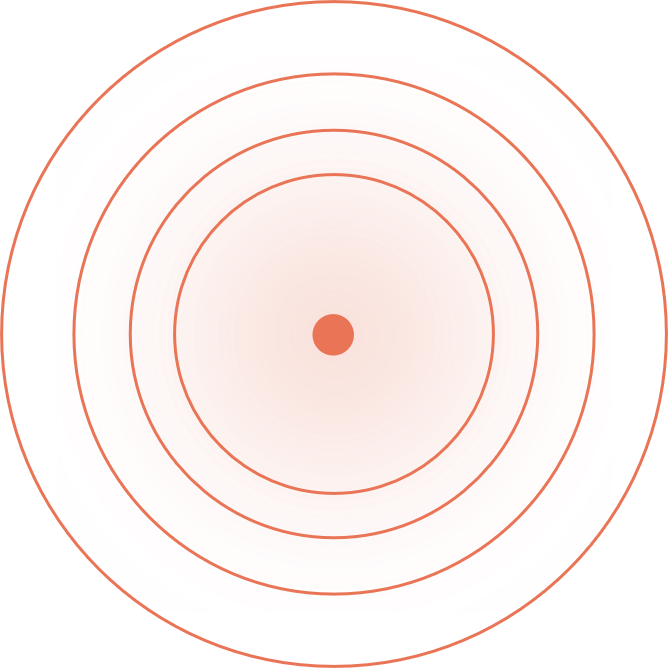 202X
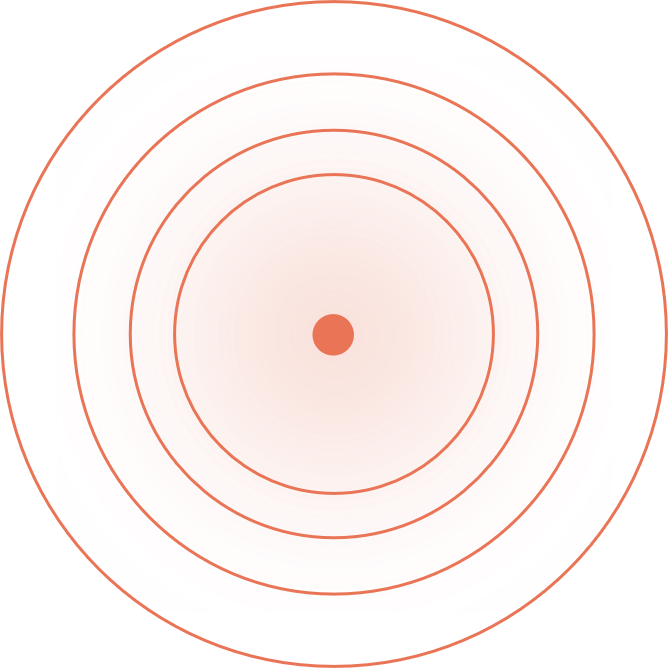 202X
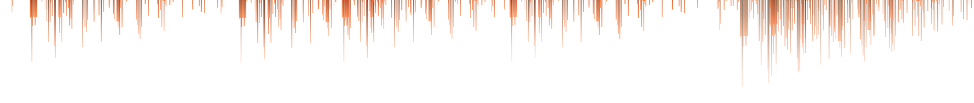 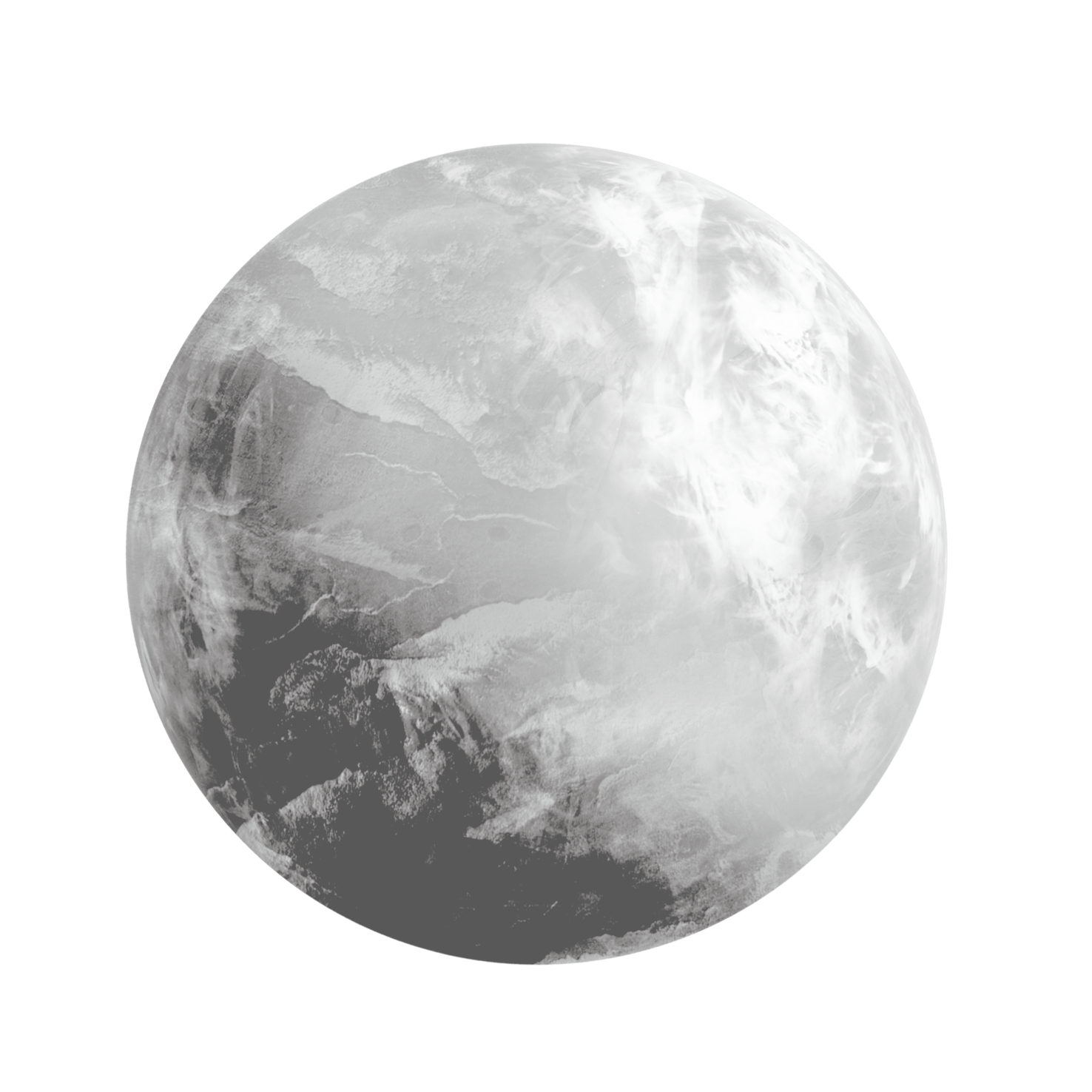 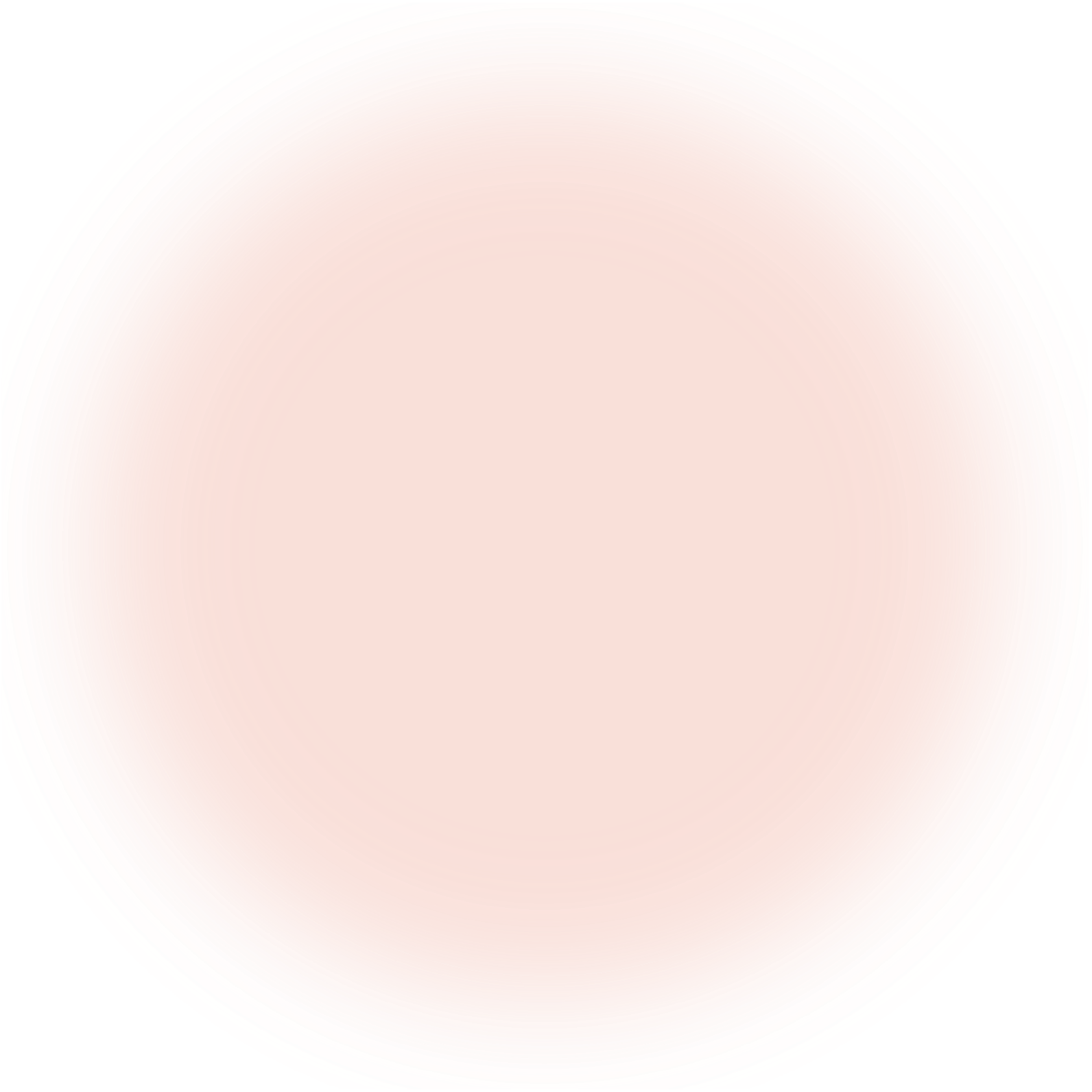 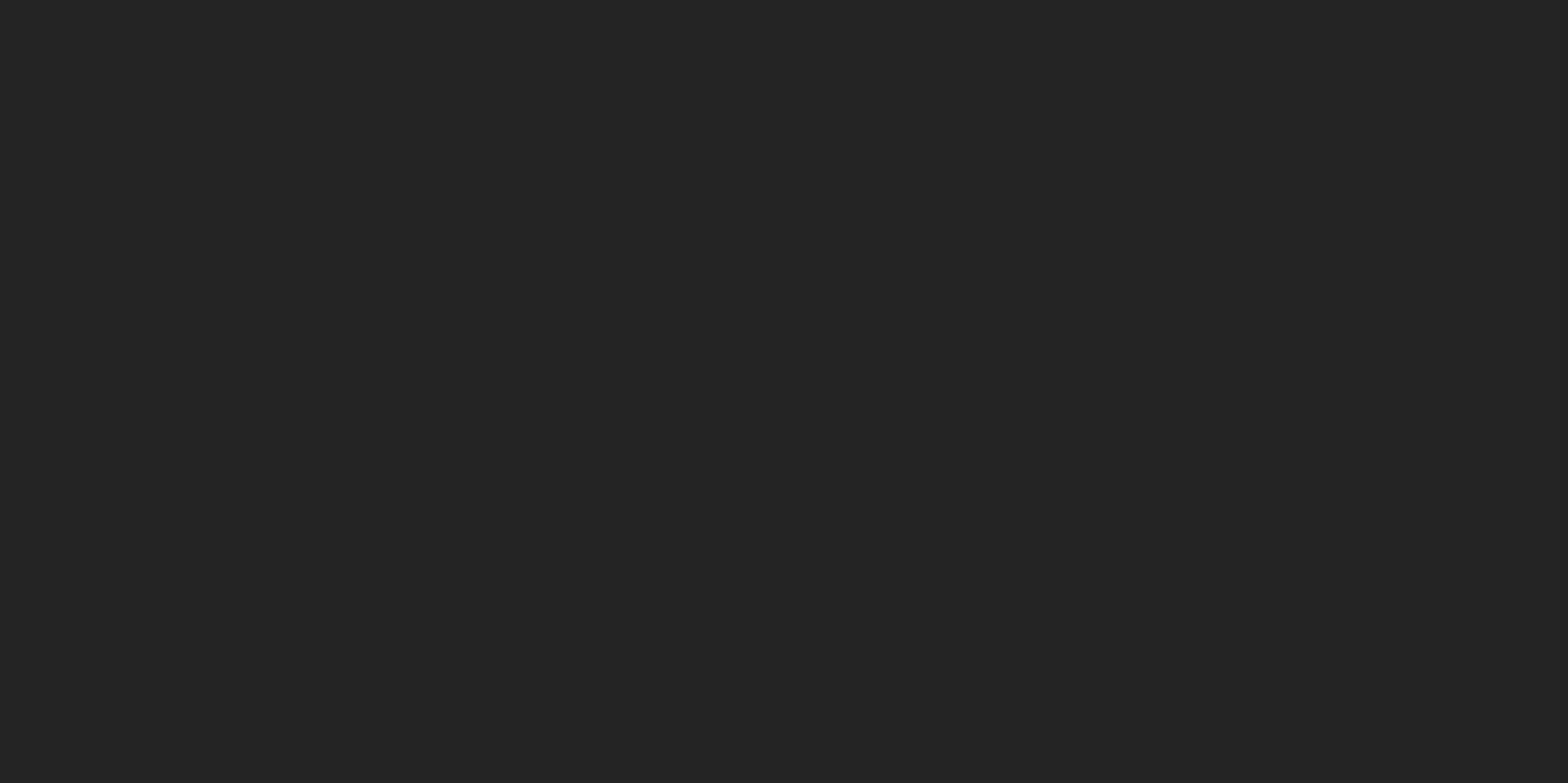 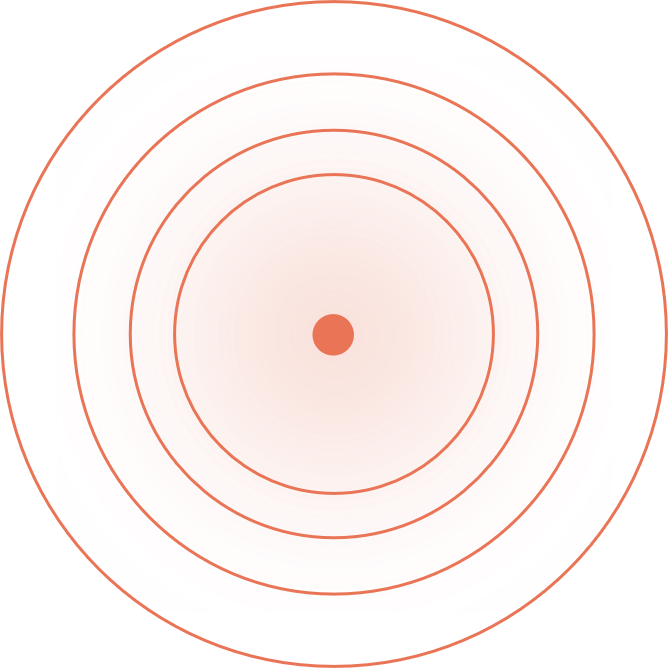 04 Add title text
Add title text
Add title text
Add title text
Add title text
Add title text
Add title text
Add title text
Add title text
We are all too young, a lot of things don't yet know, don't put the.
We are all too young, a lot of things don't yet know, don't put the.
We are all too young, a lot of things don't yet know, don't put the.
We are all too young, a lot of things don't yet know, don't put the.
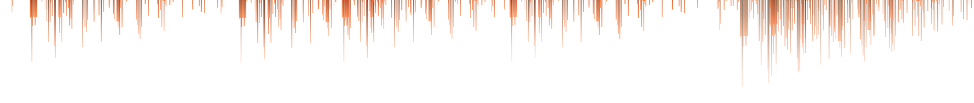 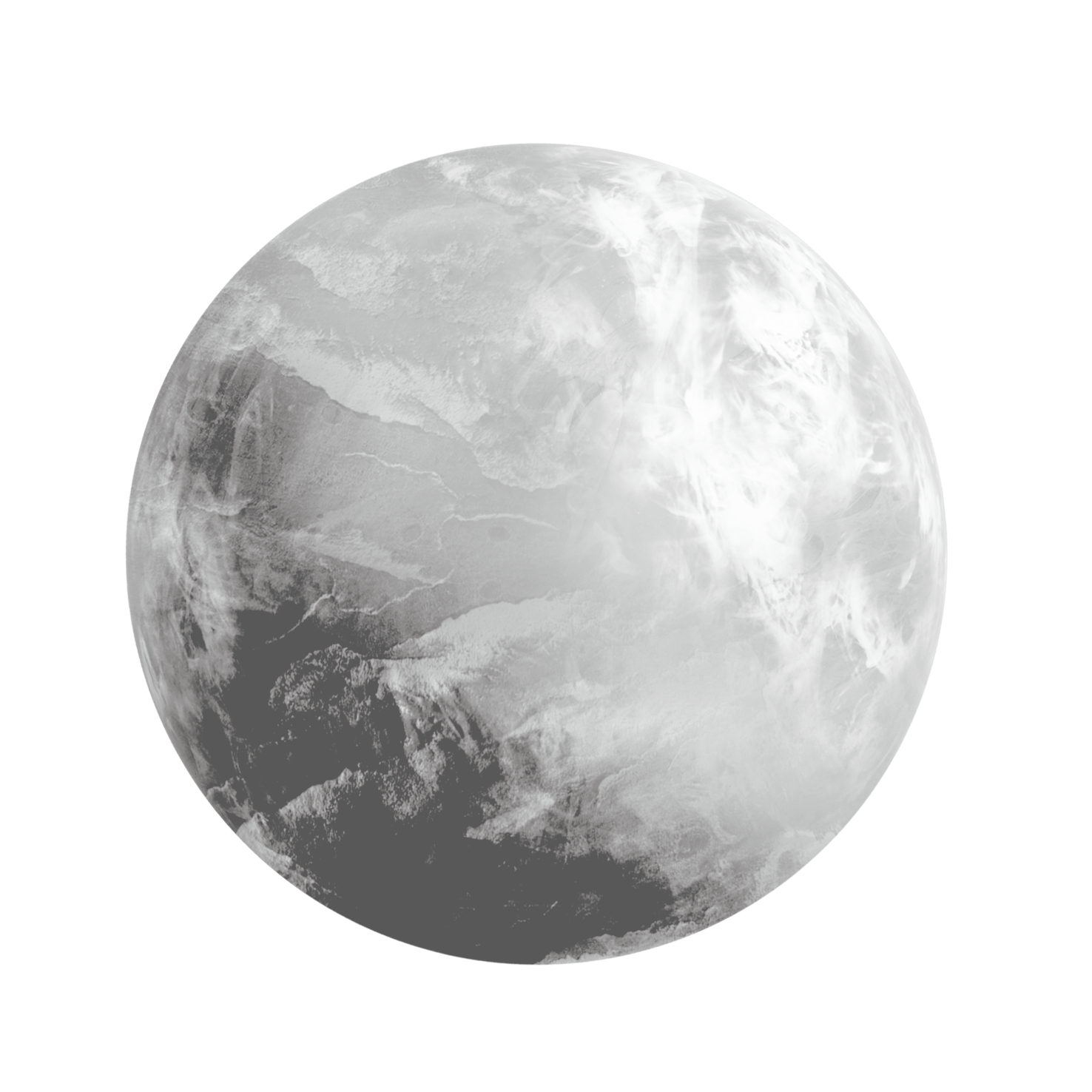 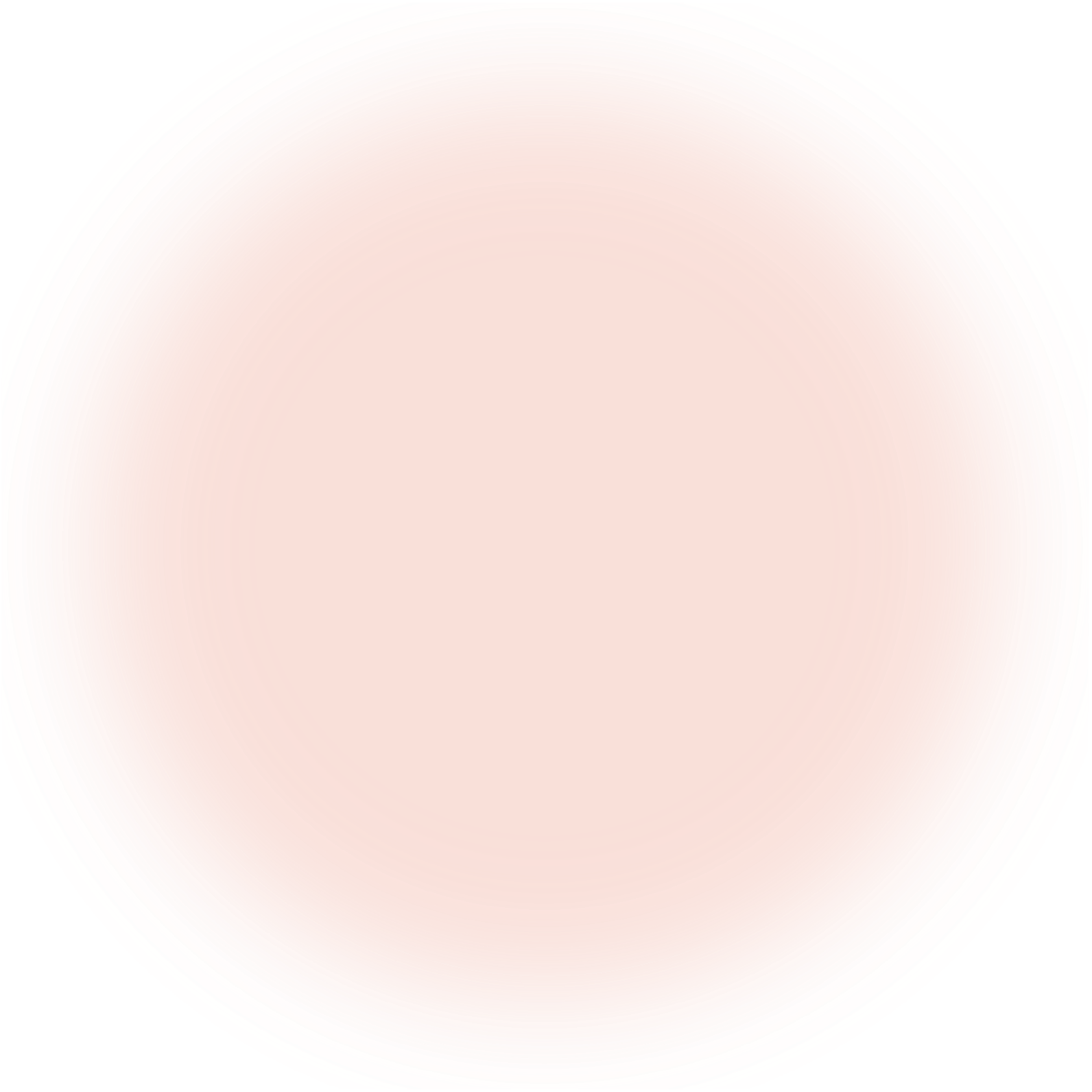 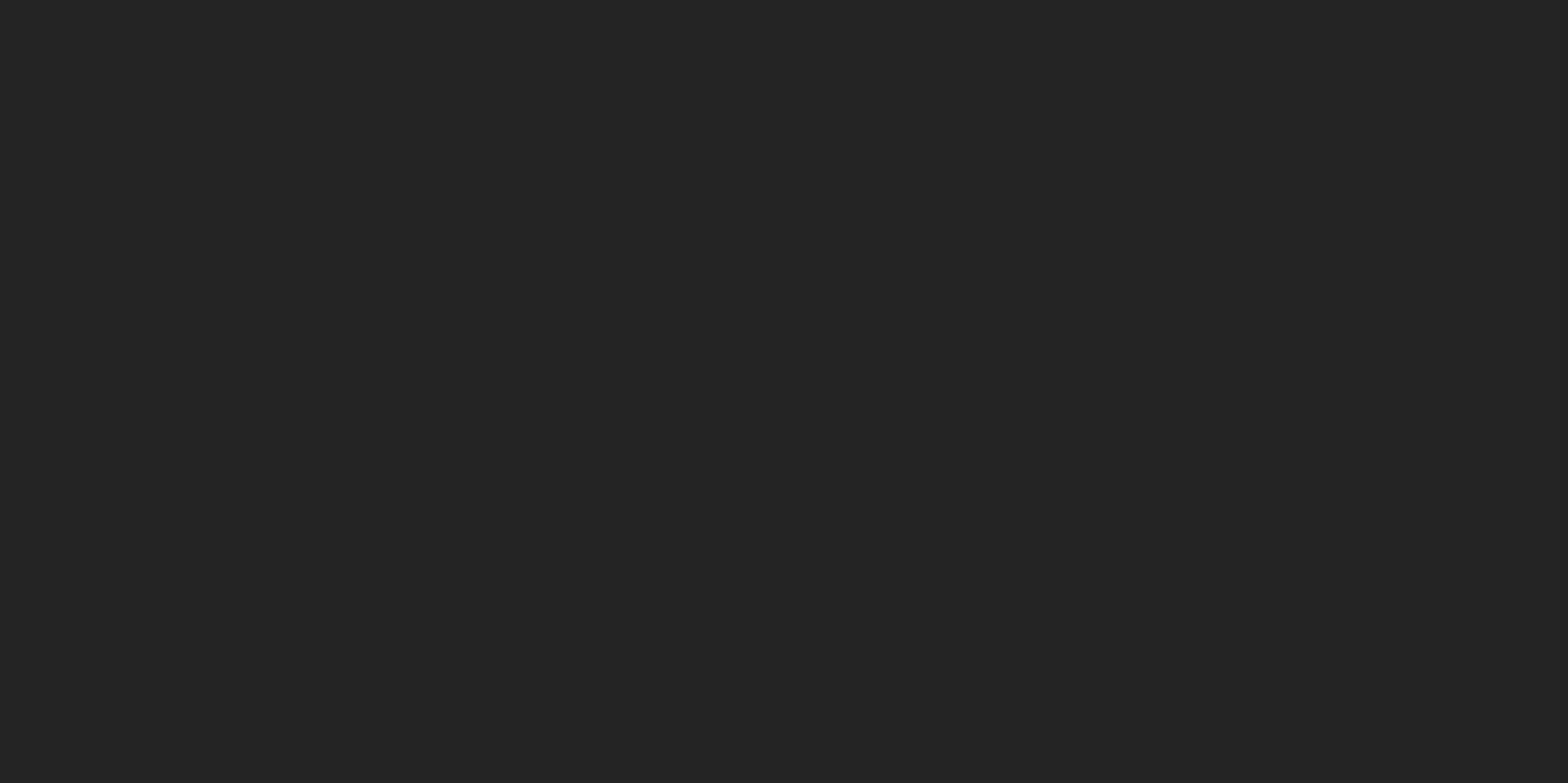 Add title text
Add title text
Add title text
We are all too young, a lot of things don't yet know, don't put the.
We are all too young, a lot of things don't yet know, don't put the.
We are all too young, a lot of things don't yet know, don't put the.
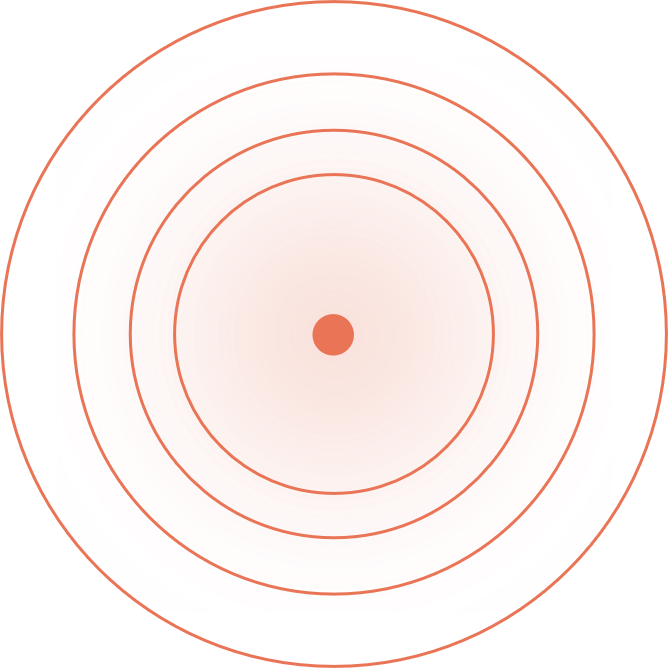 04 Add title text
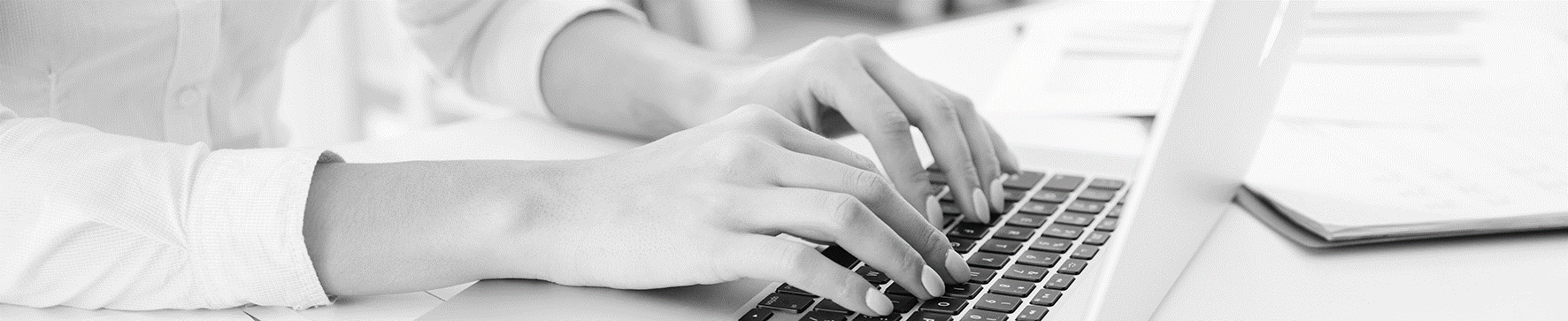 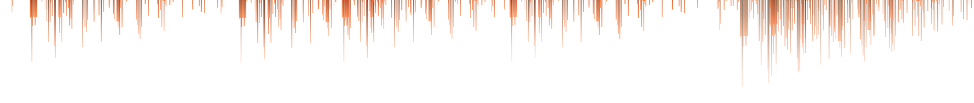 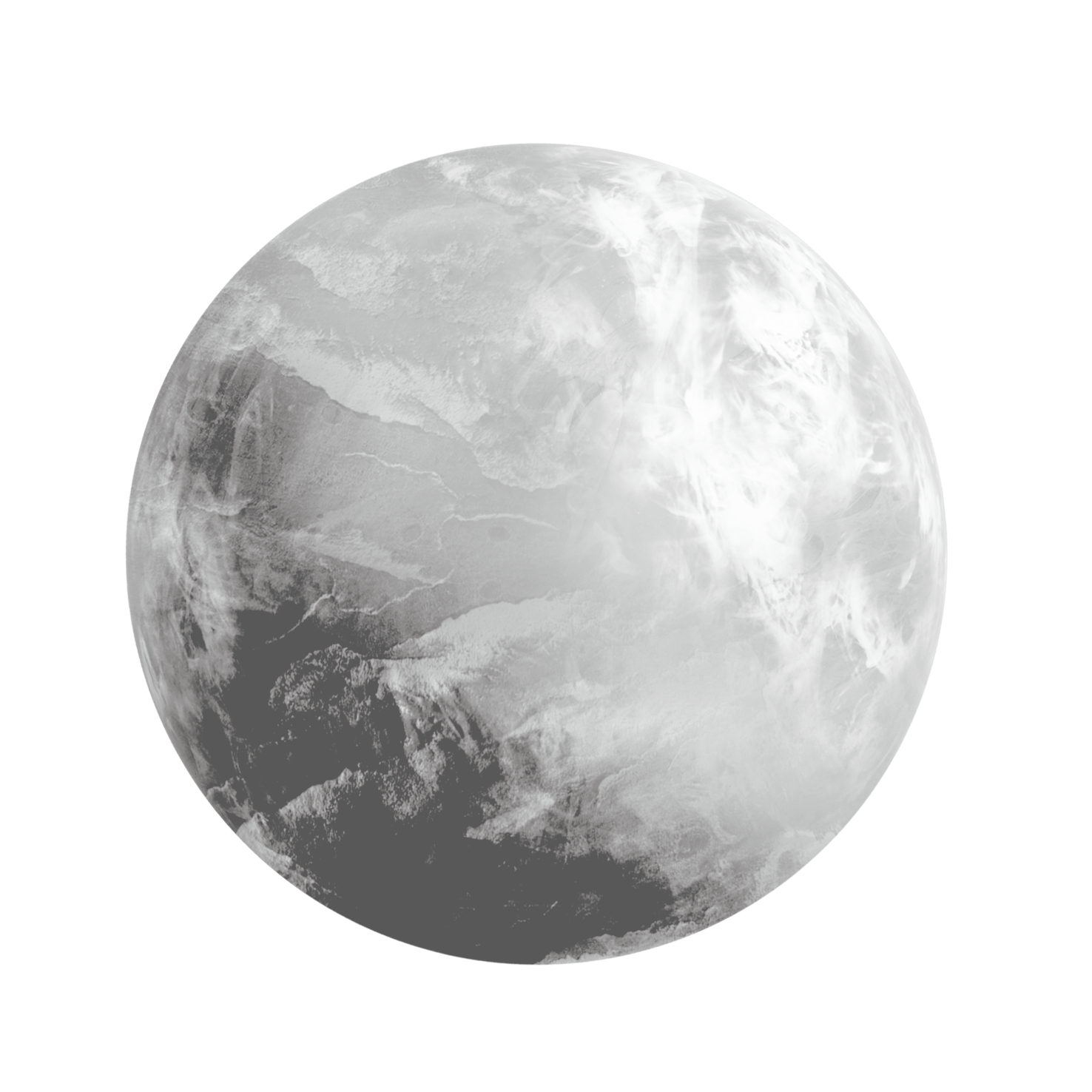 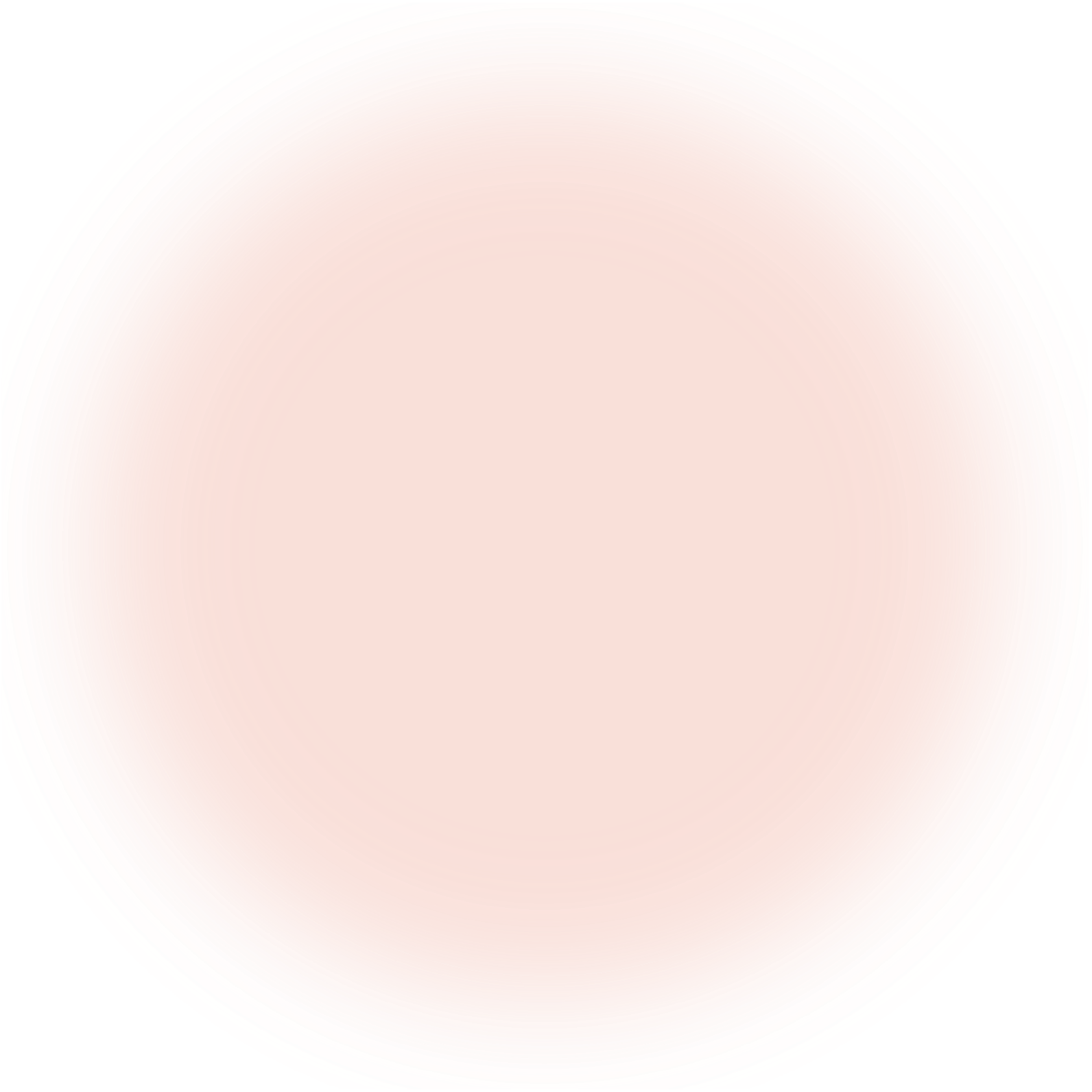 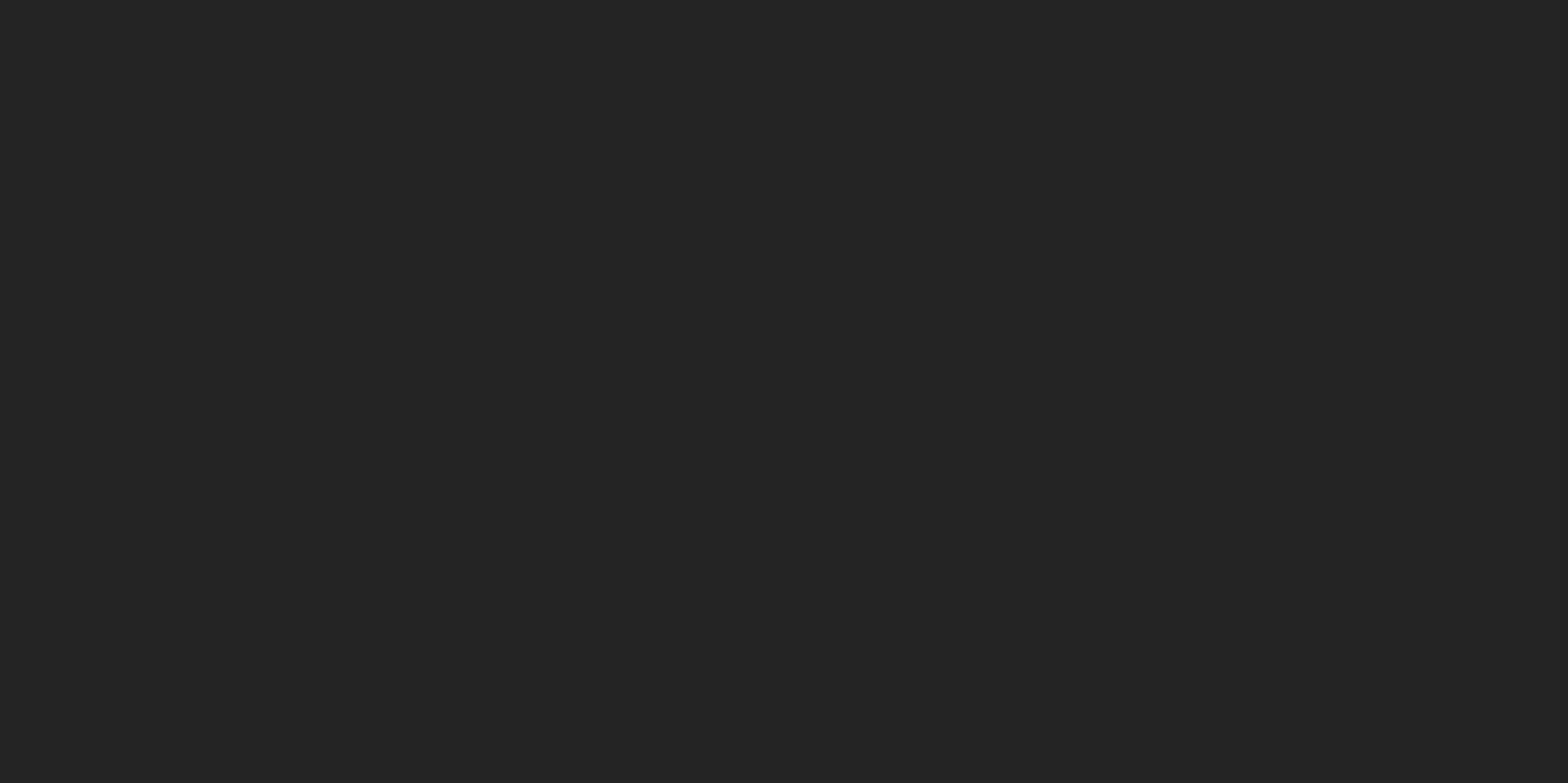 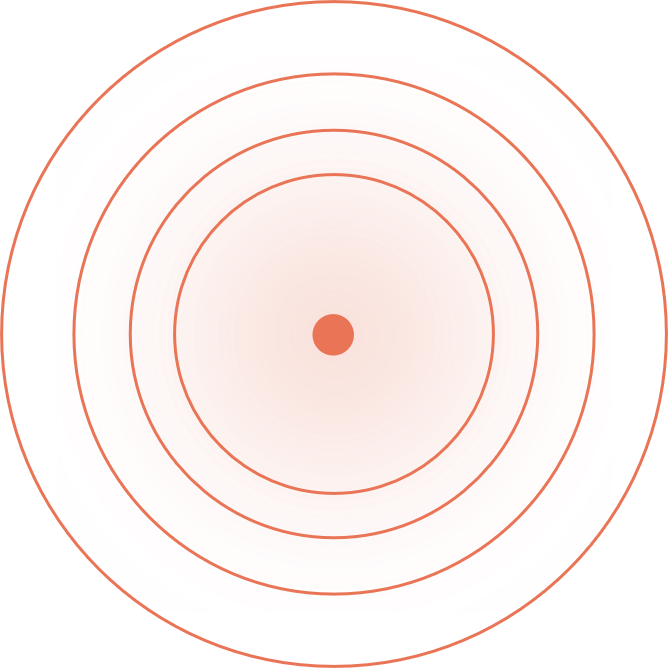 04 Add title text
We are all too young, a lot of things don't yet know, don't put the wrong loves when gardeners.
Add title text
Dput the wrong loves when gardeners. We are all too young, a lot of things don't yet know, don't put the wrong loves when gardeners.
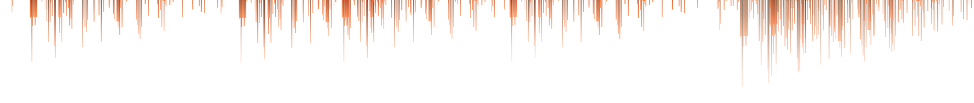 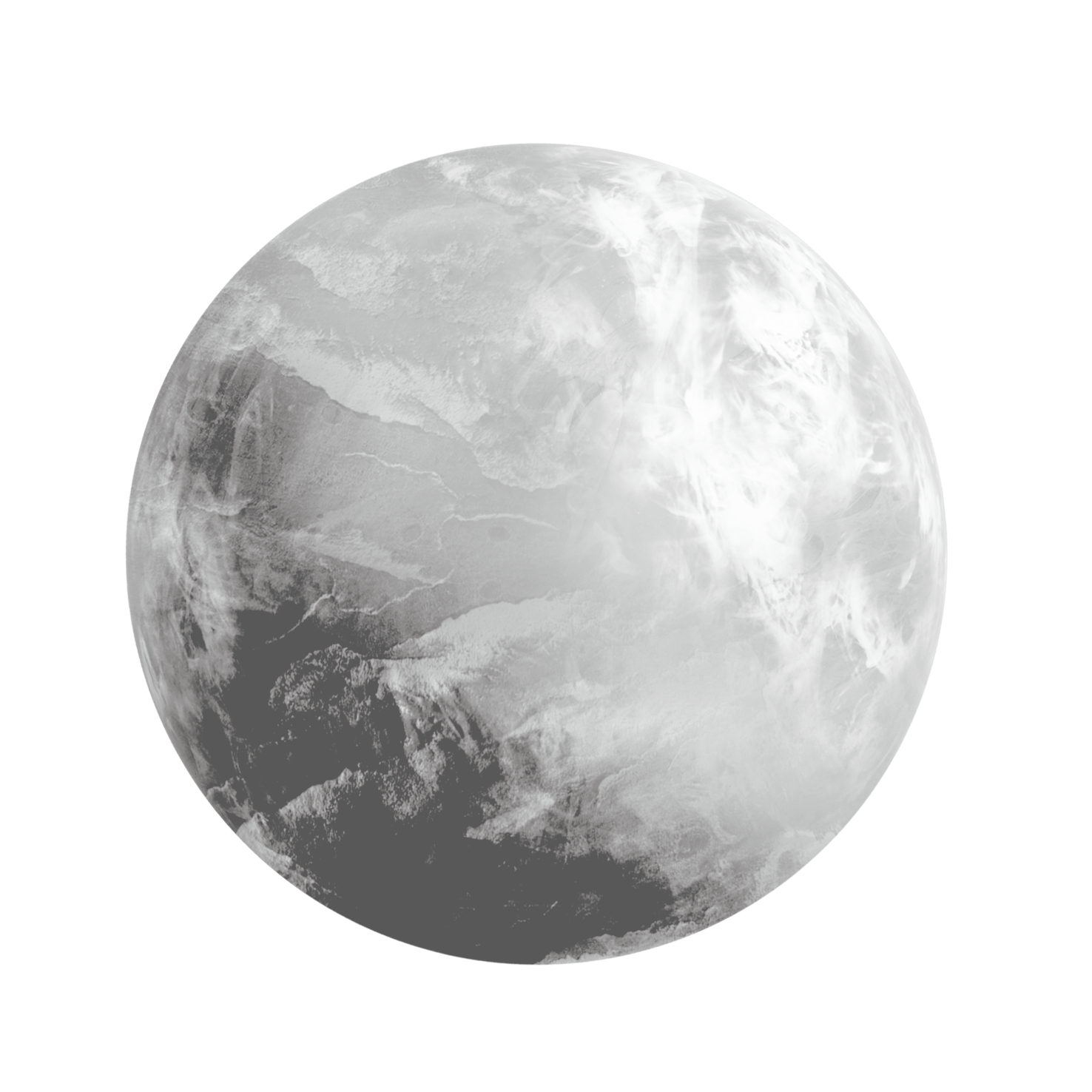 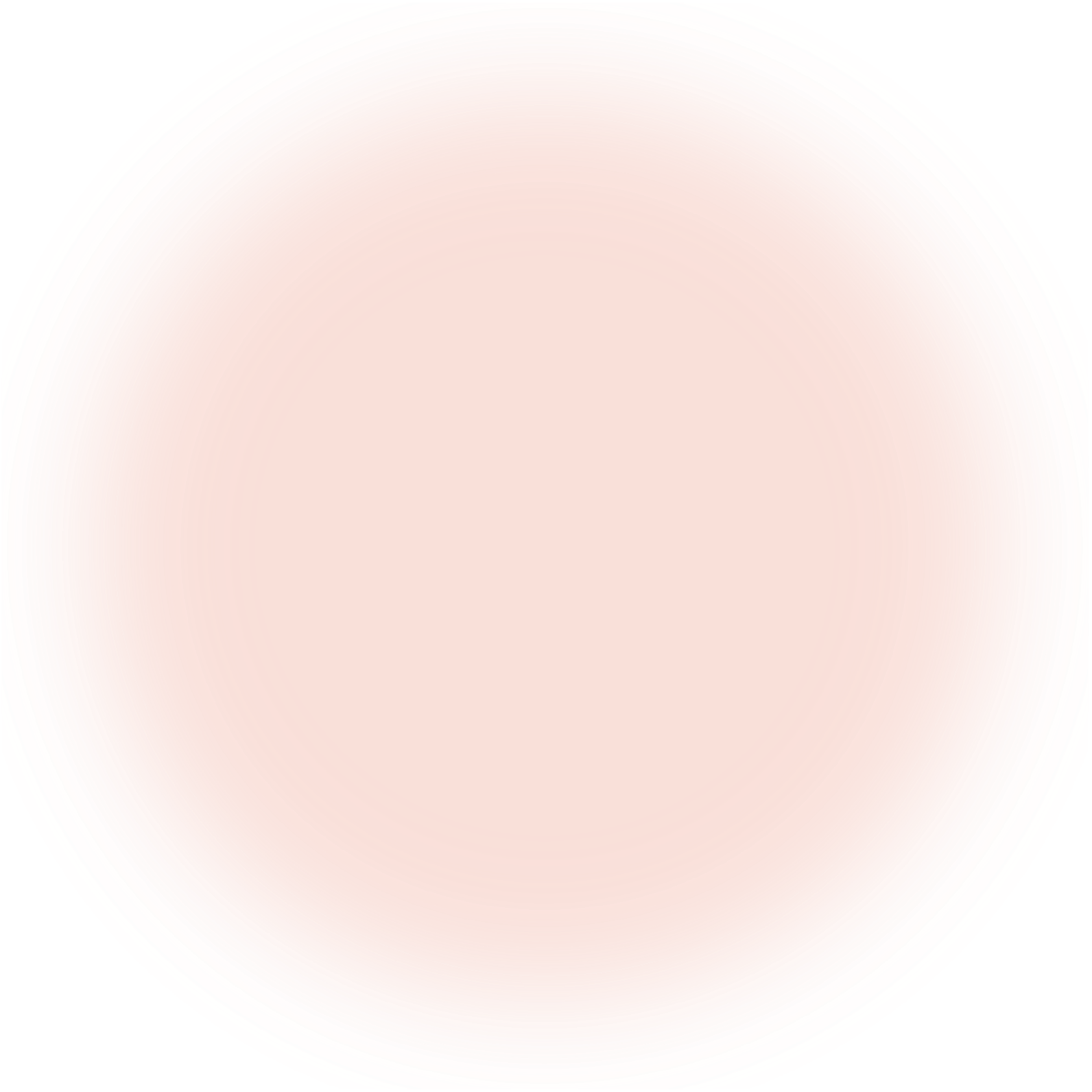 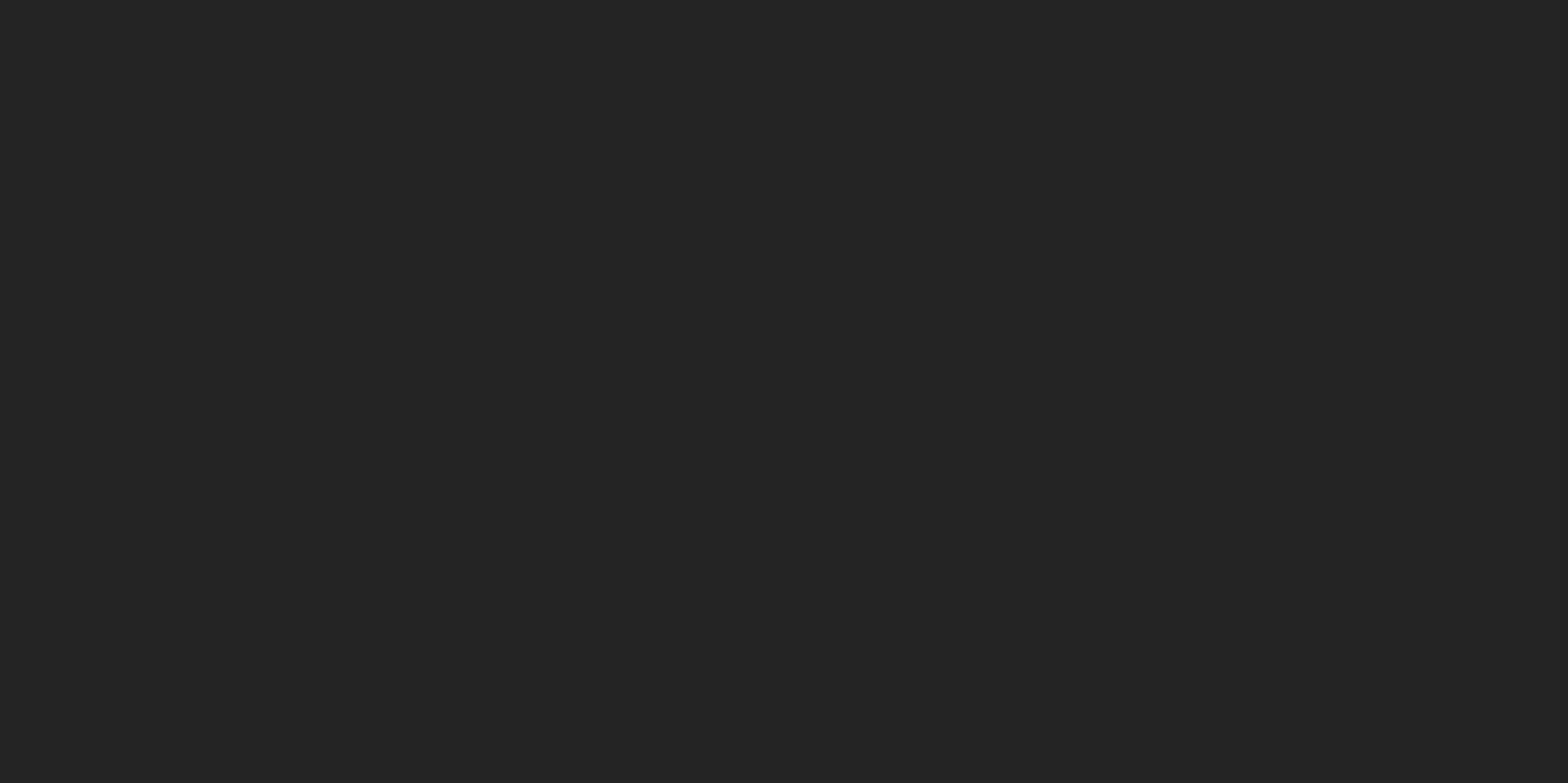 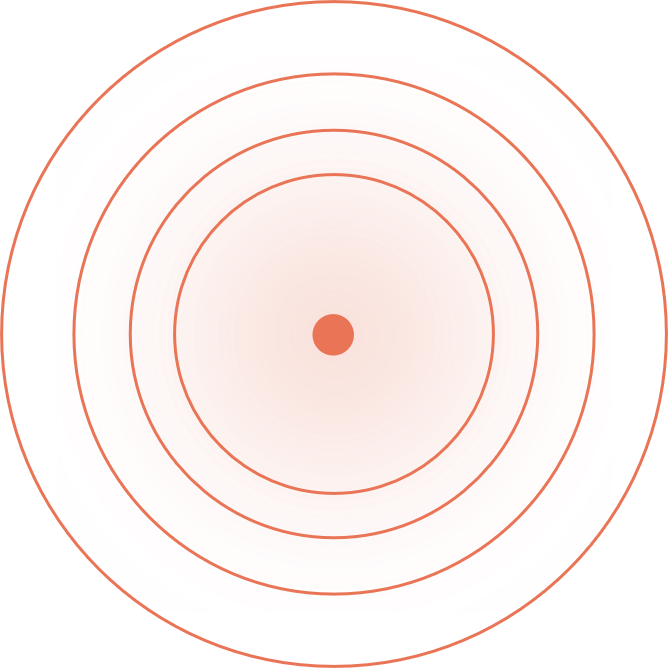 04 Add title text
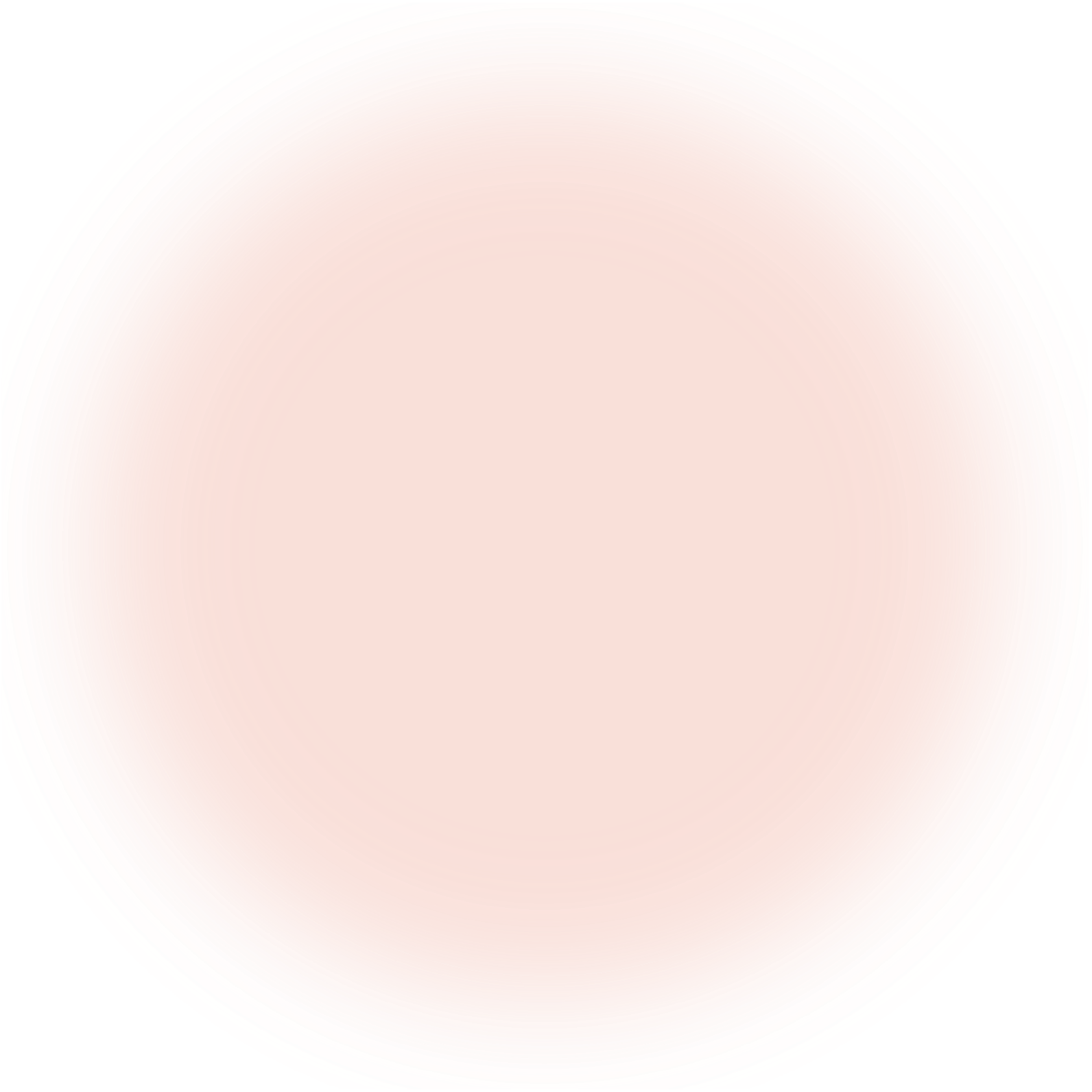 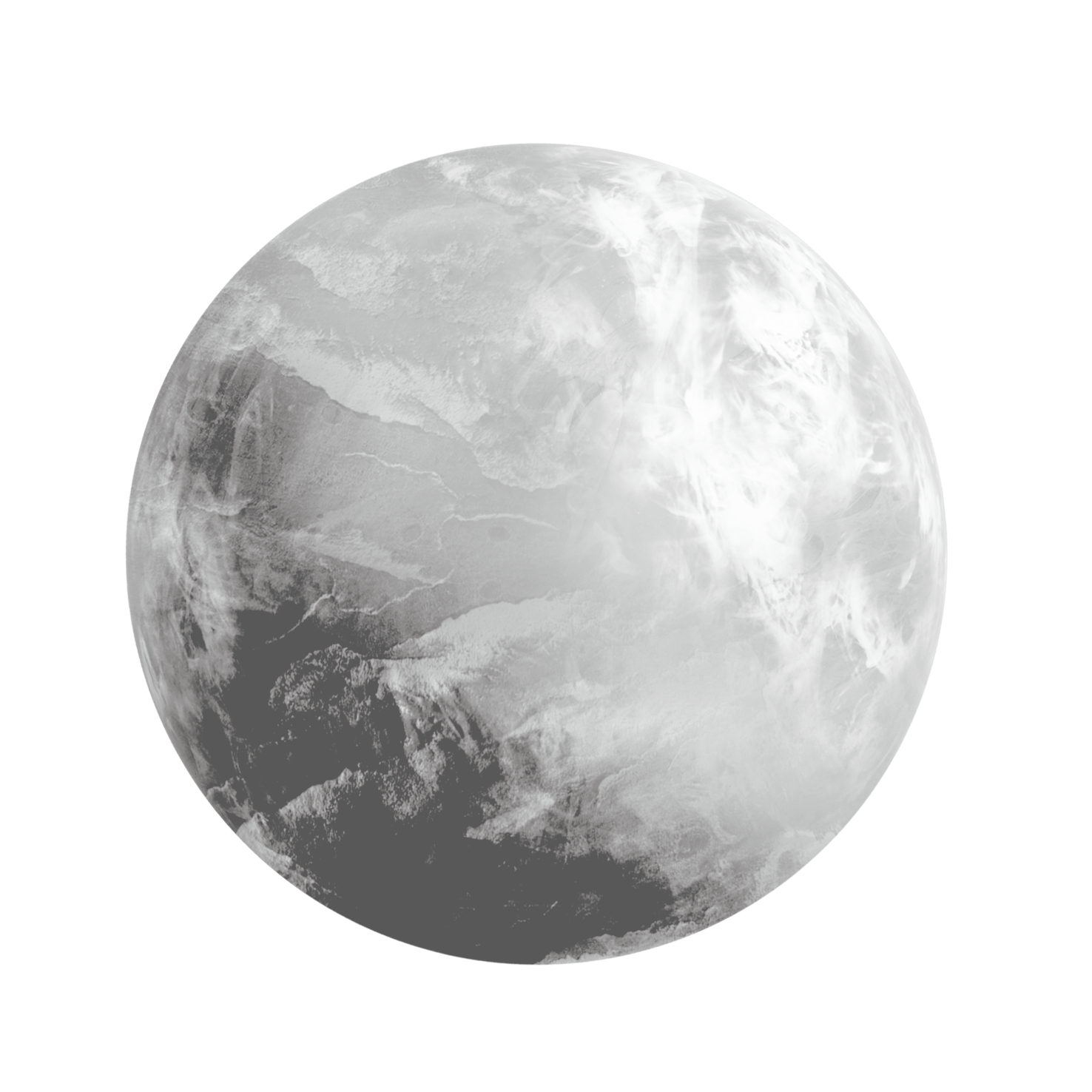 Add title text
Add title text
Add title text
Add title text
We are all too young, a lot of things don't yet know, don't put the.
We are all too young, a lot of things don't yet know, don't put the.
We are all too young, a lot of things don't yet know, don't put the.
We are all too young, a lot of things don't yet know, don't put the.
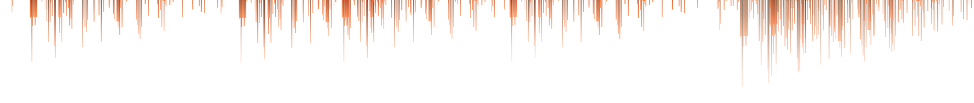 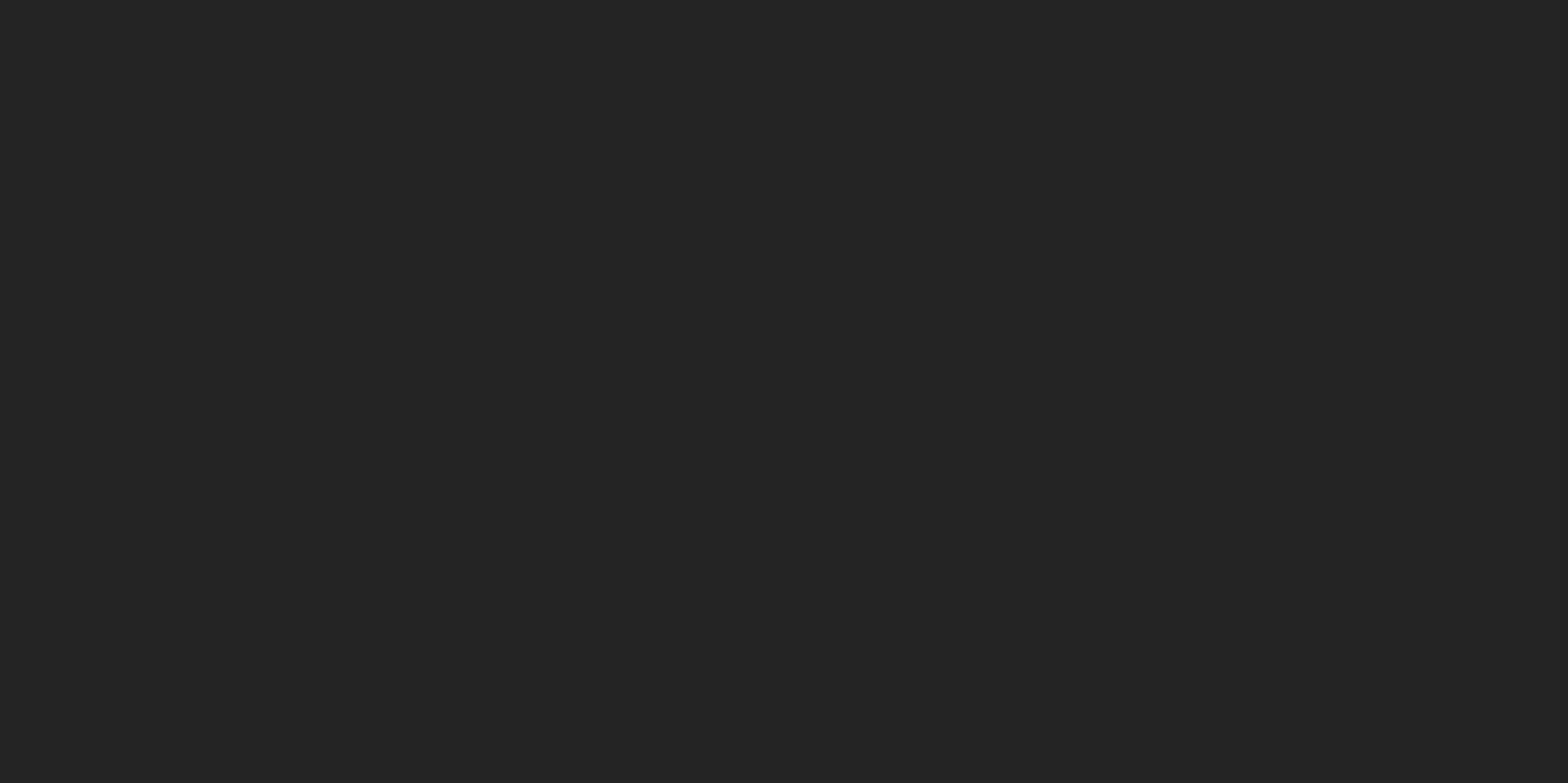 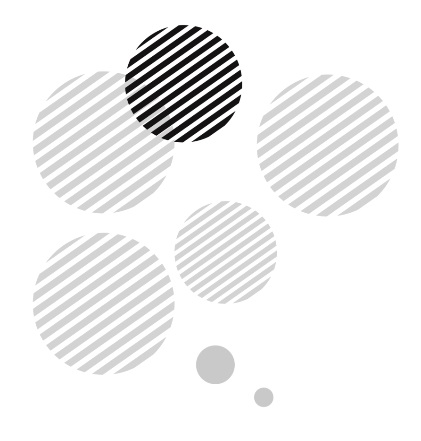 LOGO
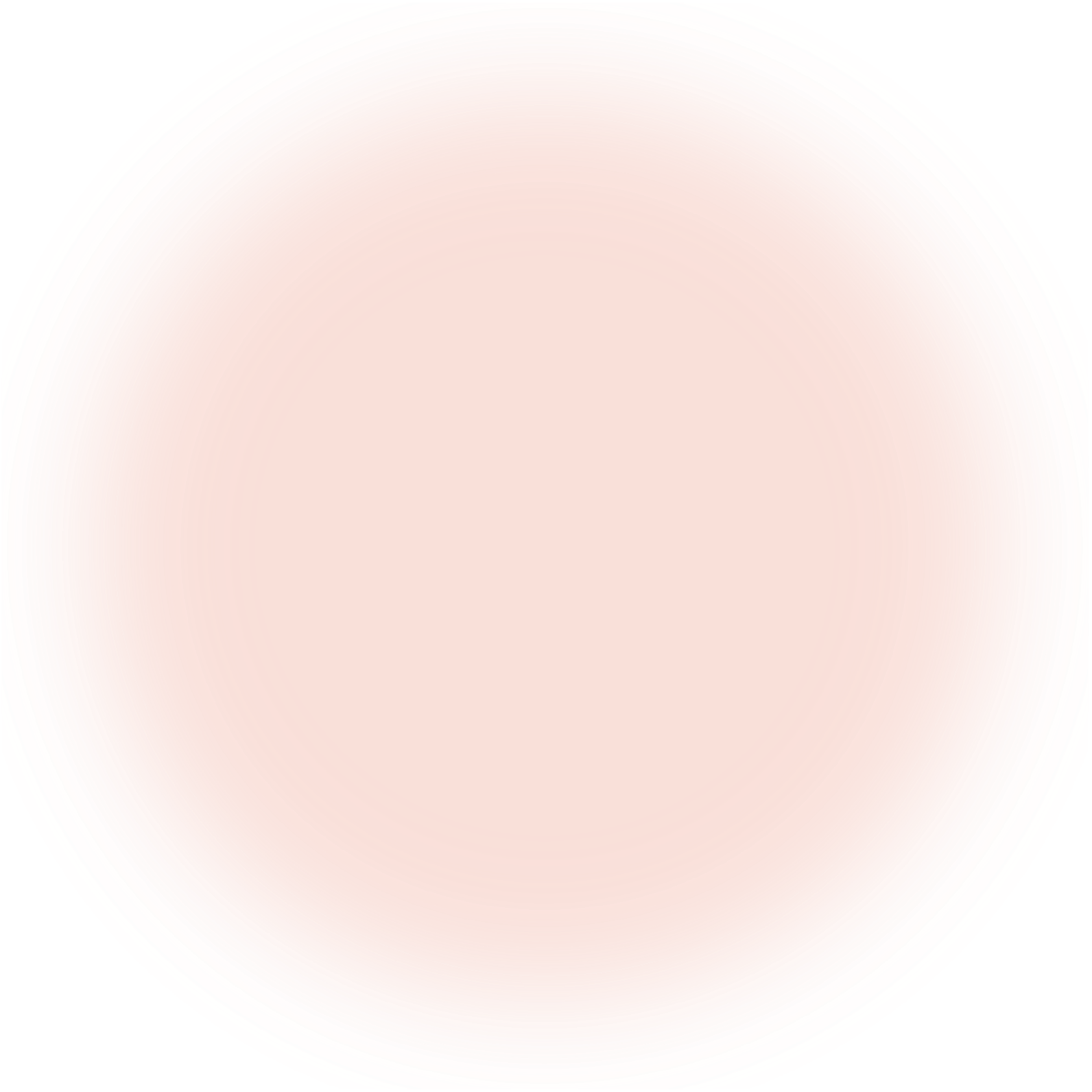 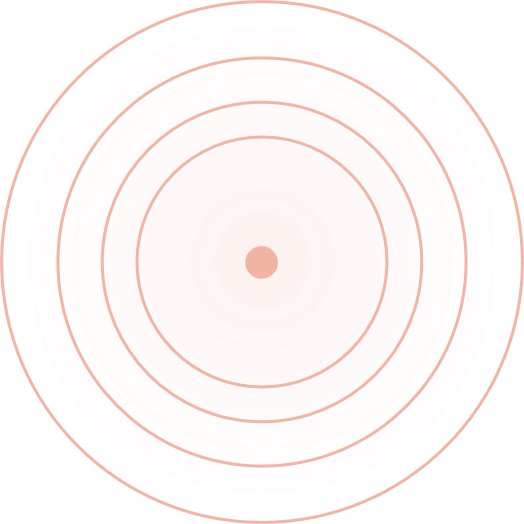 THANKS
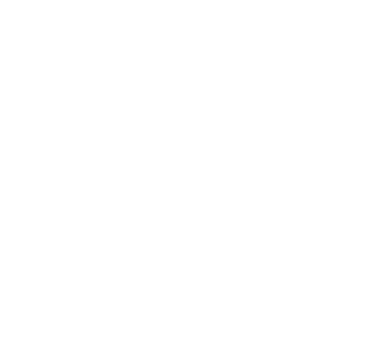 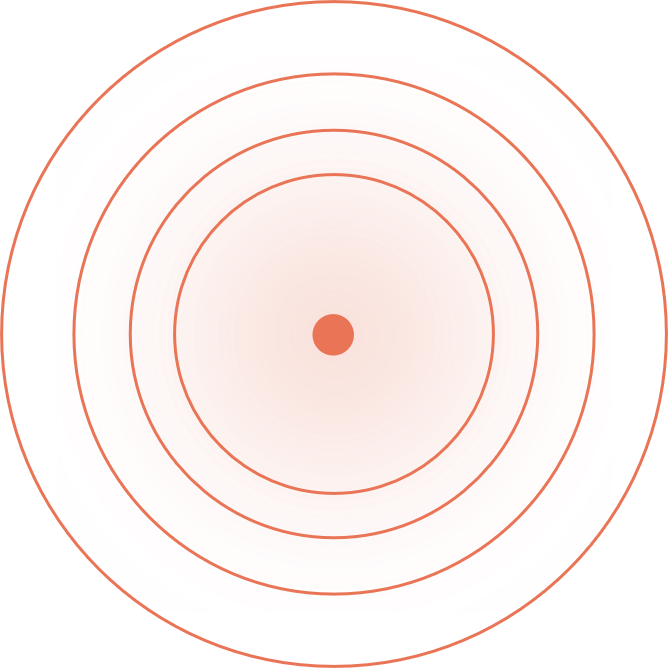 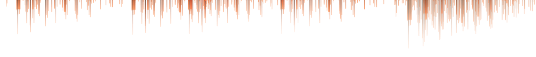 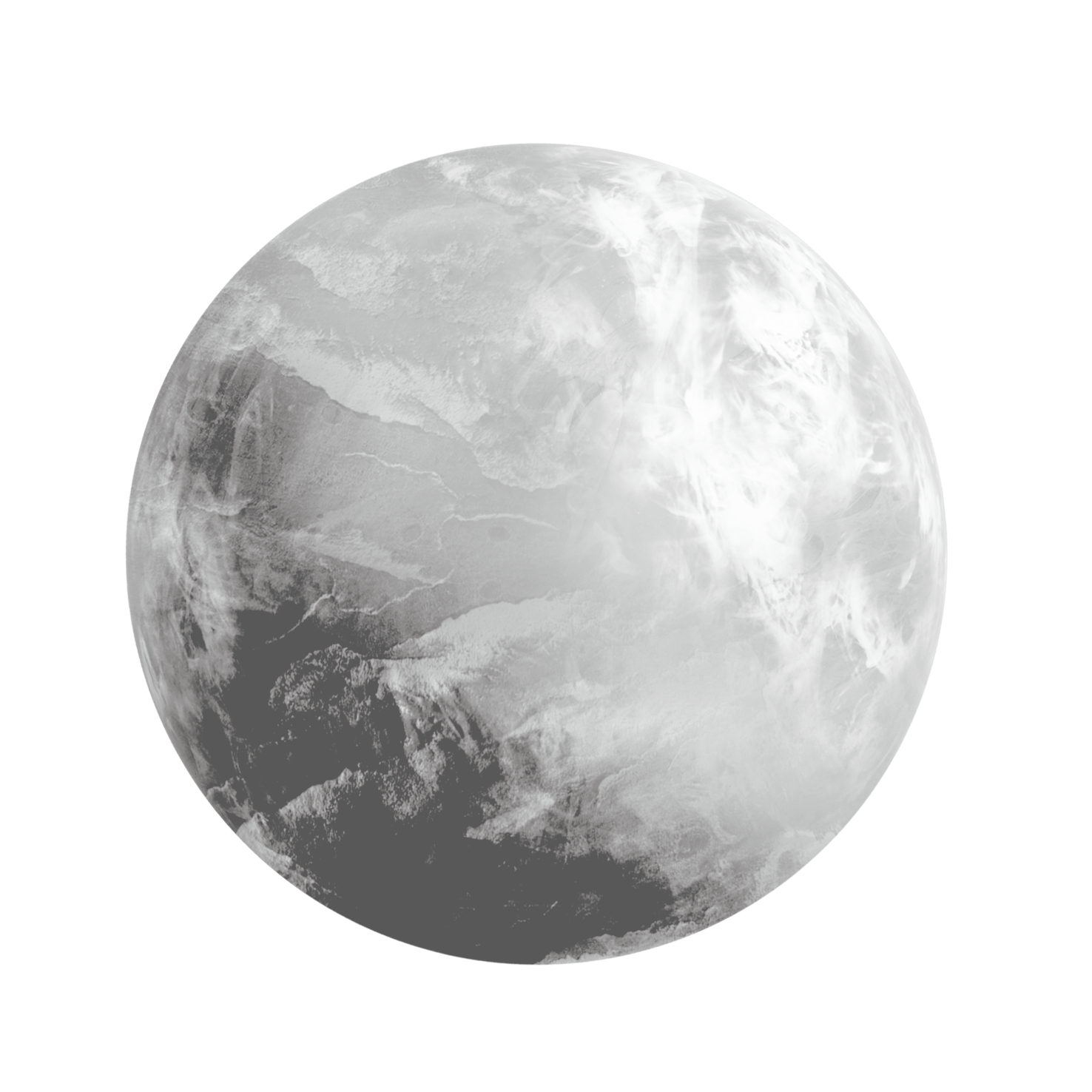 www.freeppt7.com